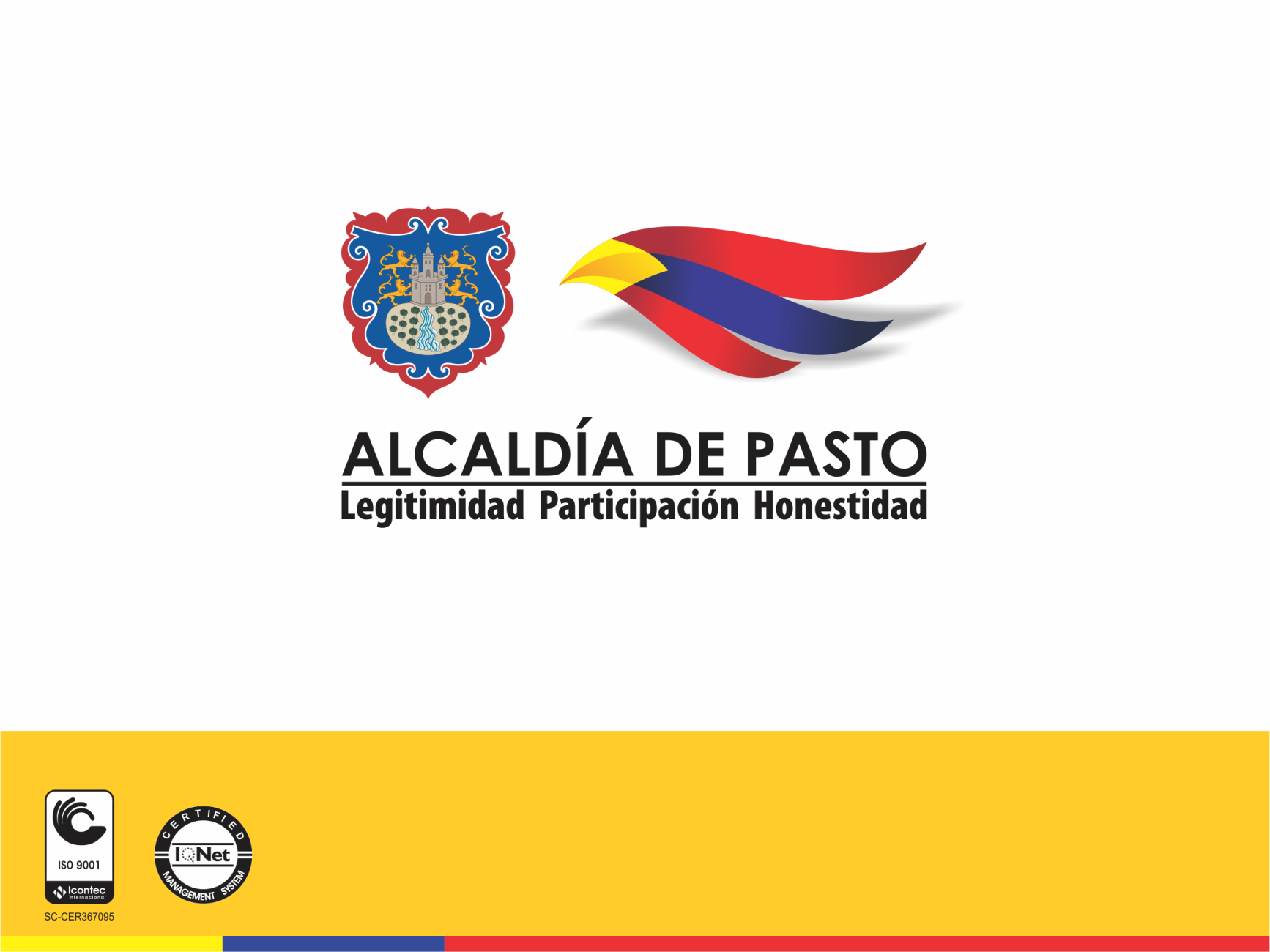 Oficina de Planeación de Gestión Institucional
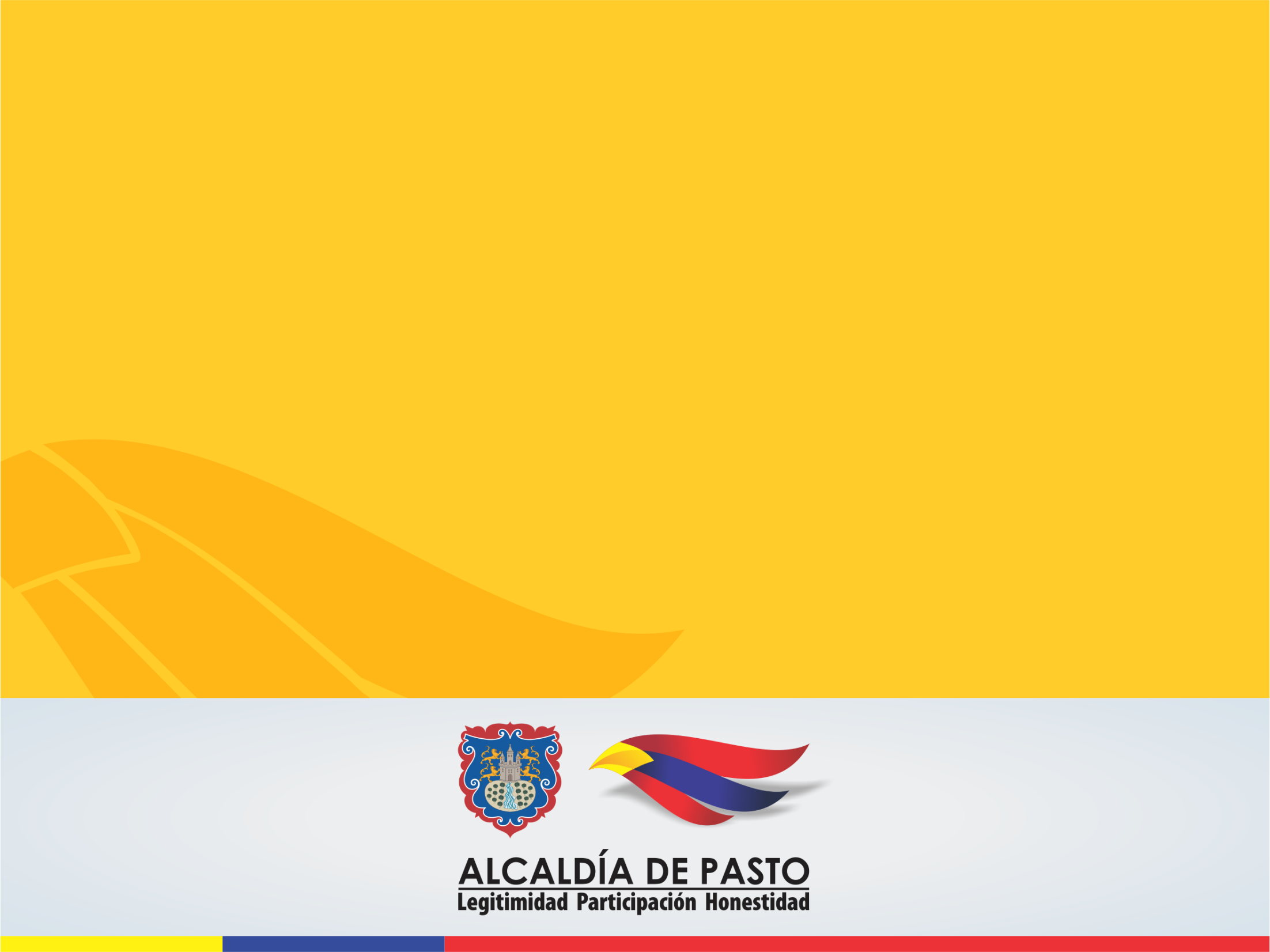 Estado de las metas  de producto acumuladas a 30 de septiembre de 2019 del Plan de Desarrollo Municipal«Pasto Educado Constructor de Paz»2016-2019
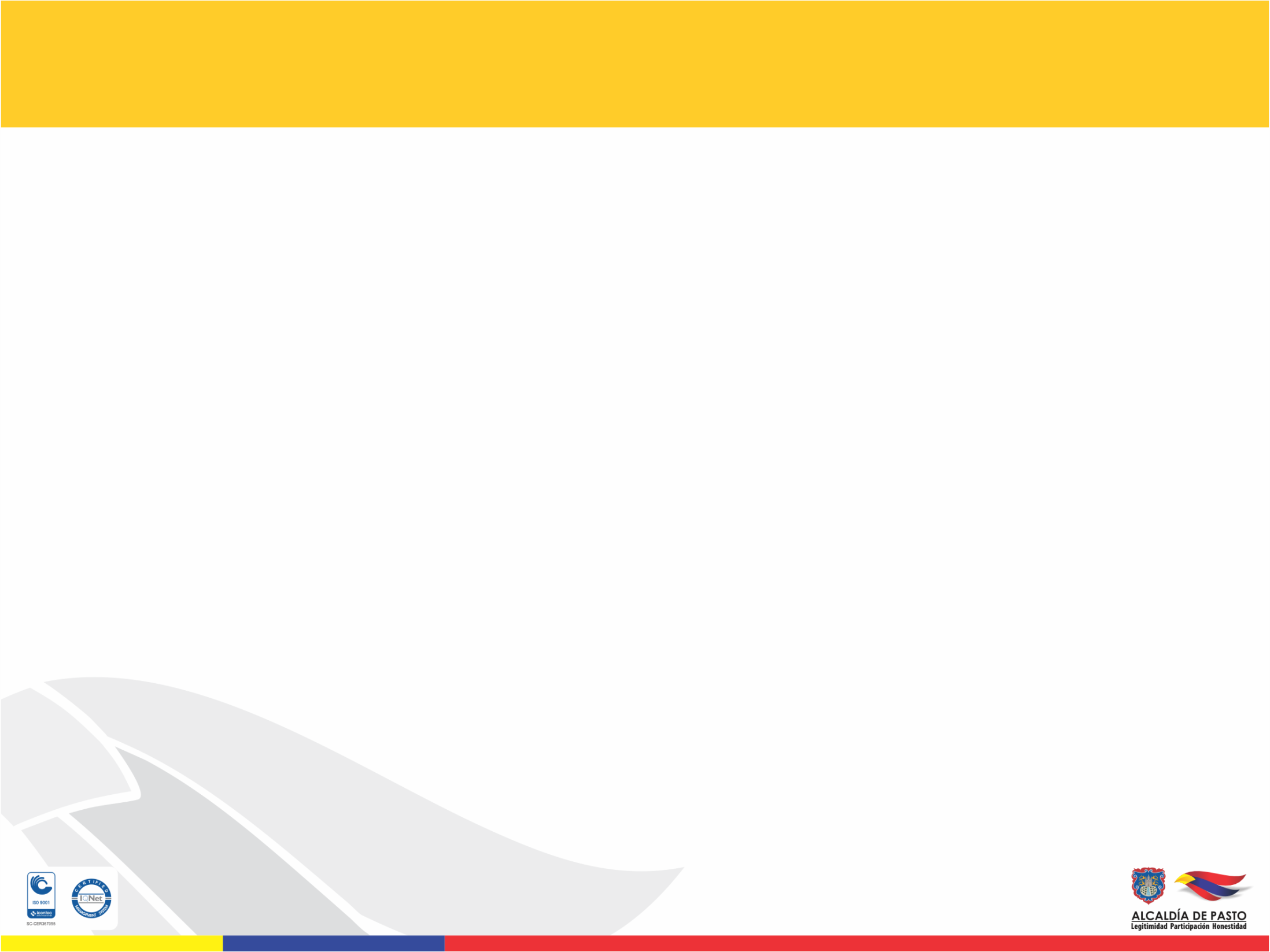 Rangos de cumplimiento de las metas de producto vigencia 2016- junio 2019
*Rango y color adaptado por la Oficina de Planeación de Gestión Institucional
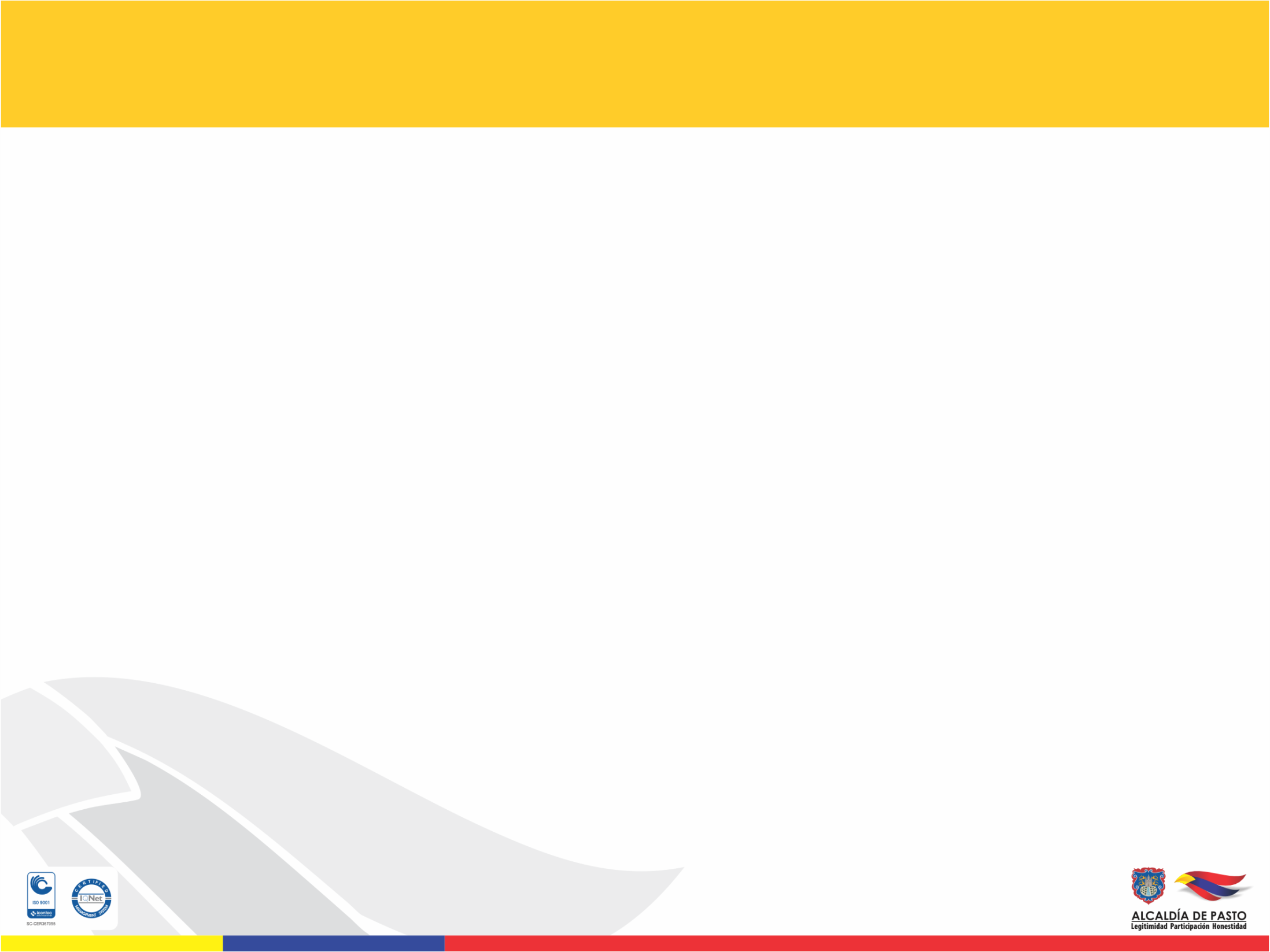 Avance físico metas de producto – vigencia 2016 corte junio  2019
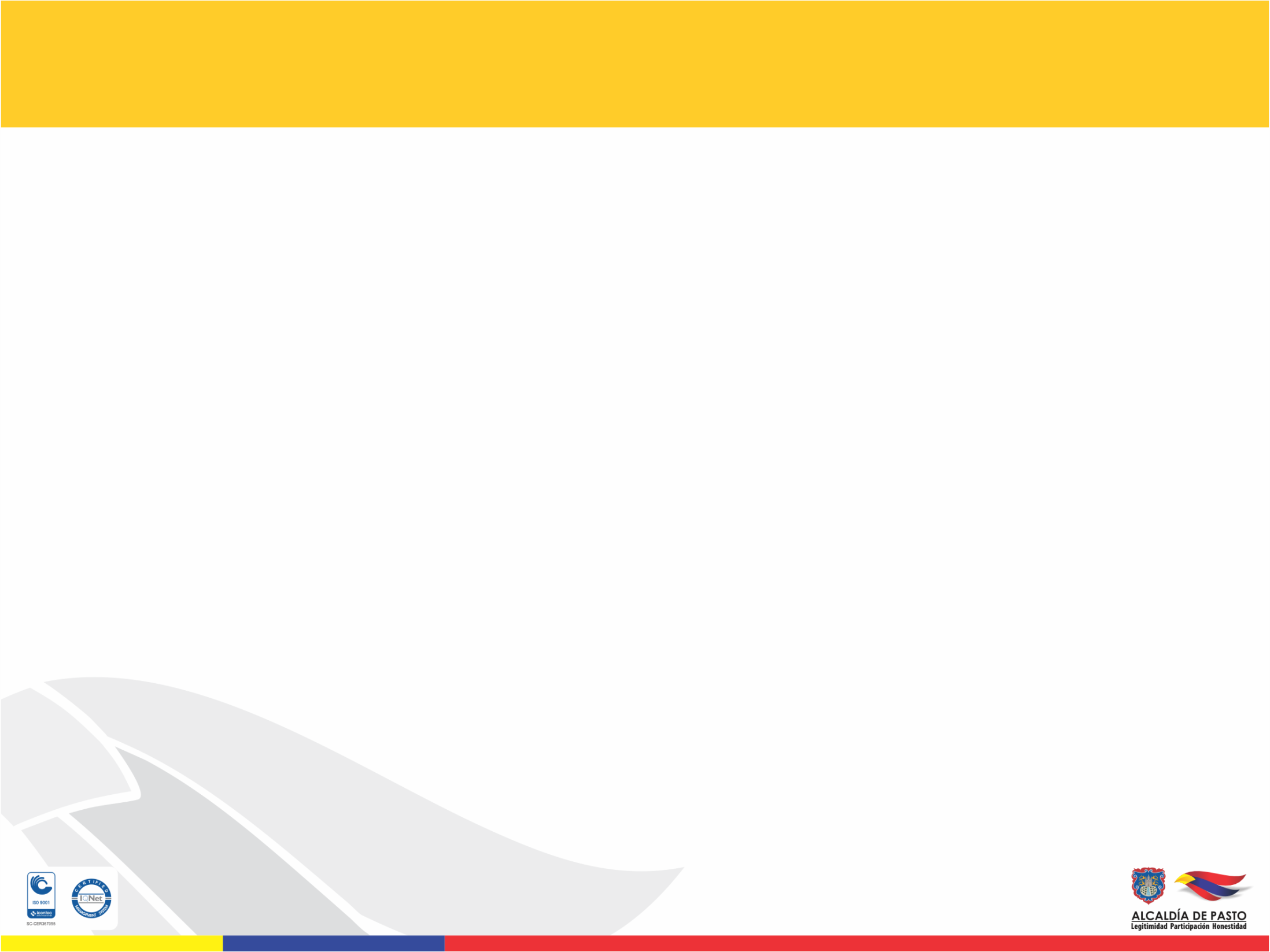 Cumplimiento de metas totales del Plan de Desarrollo Municipal 2016-2019
Avance físico de metas
Total metas del PDM: 804
Fuente: Oficina de Planeación de Gestión Institucional
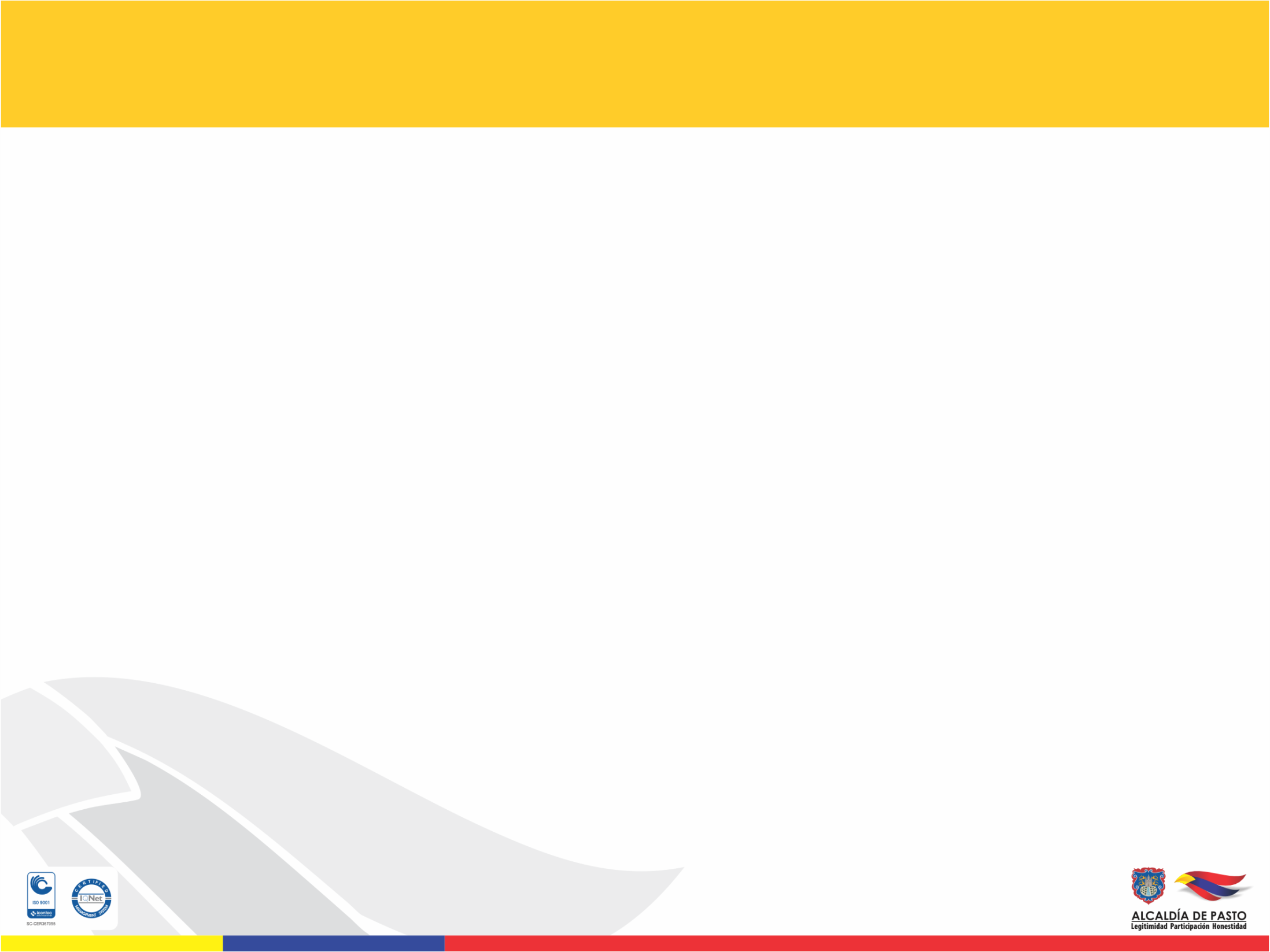 Metas de producto totales del plan de desarrollo municipal
Avance físico de metas
72,7%
Fuente: Oficina de Planeación de Gestión Institucional
Fuente: Secretaría de Hacienda
Total metas del PDM: 804
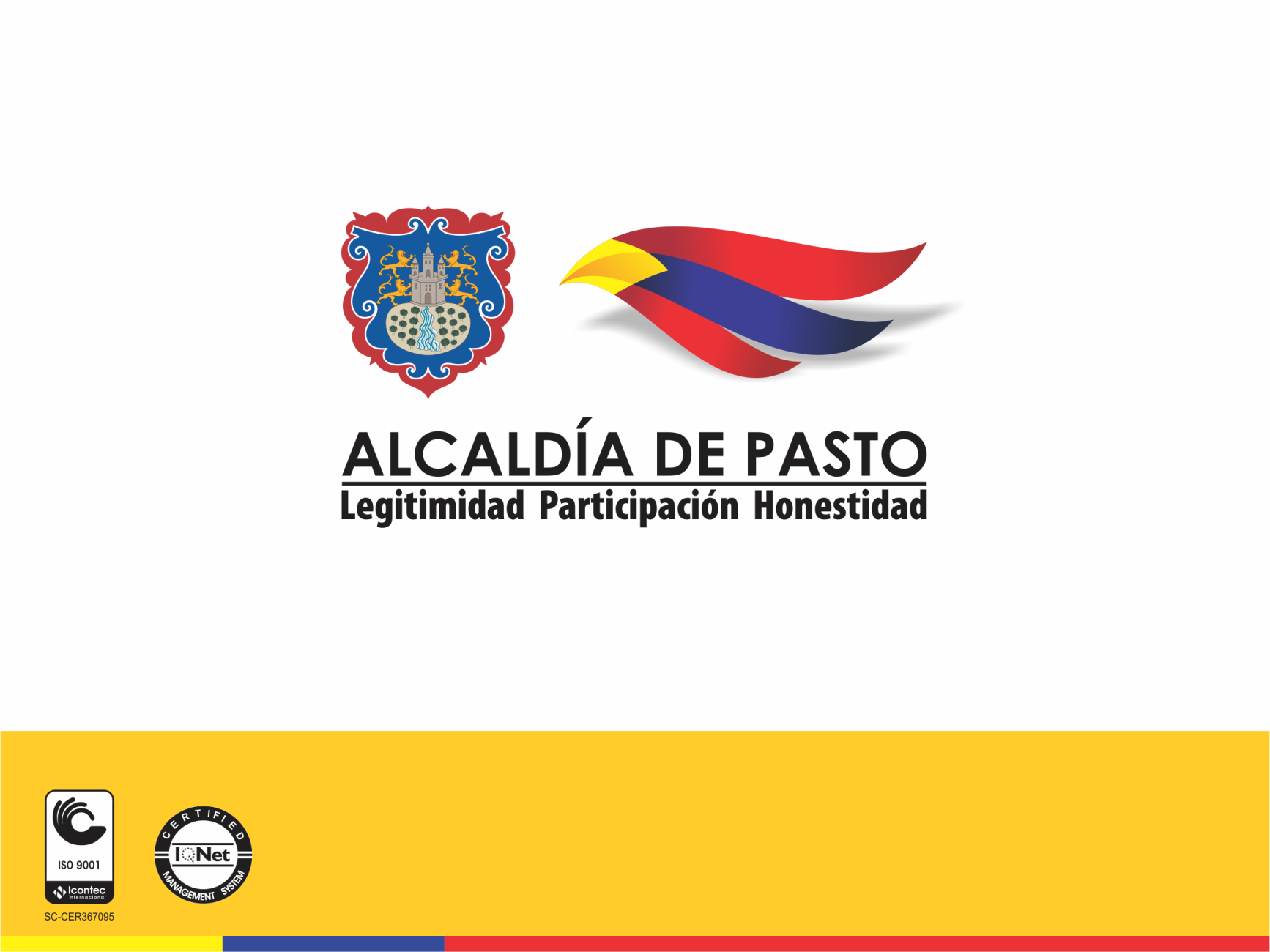 Pacto por los Derechos Sociales
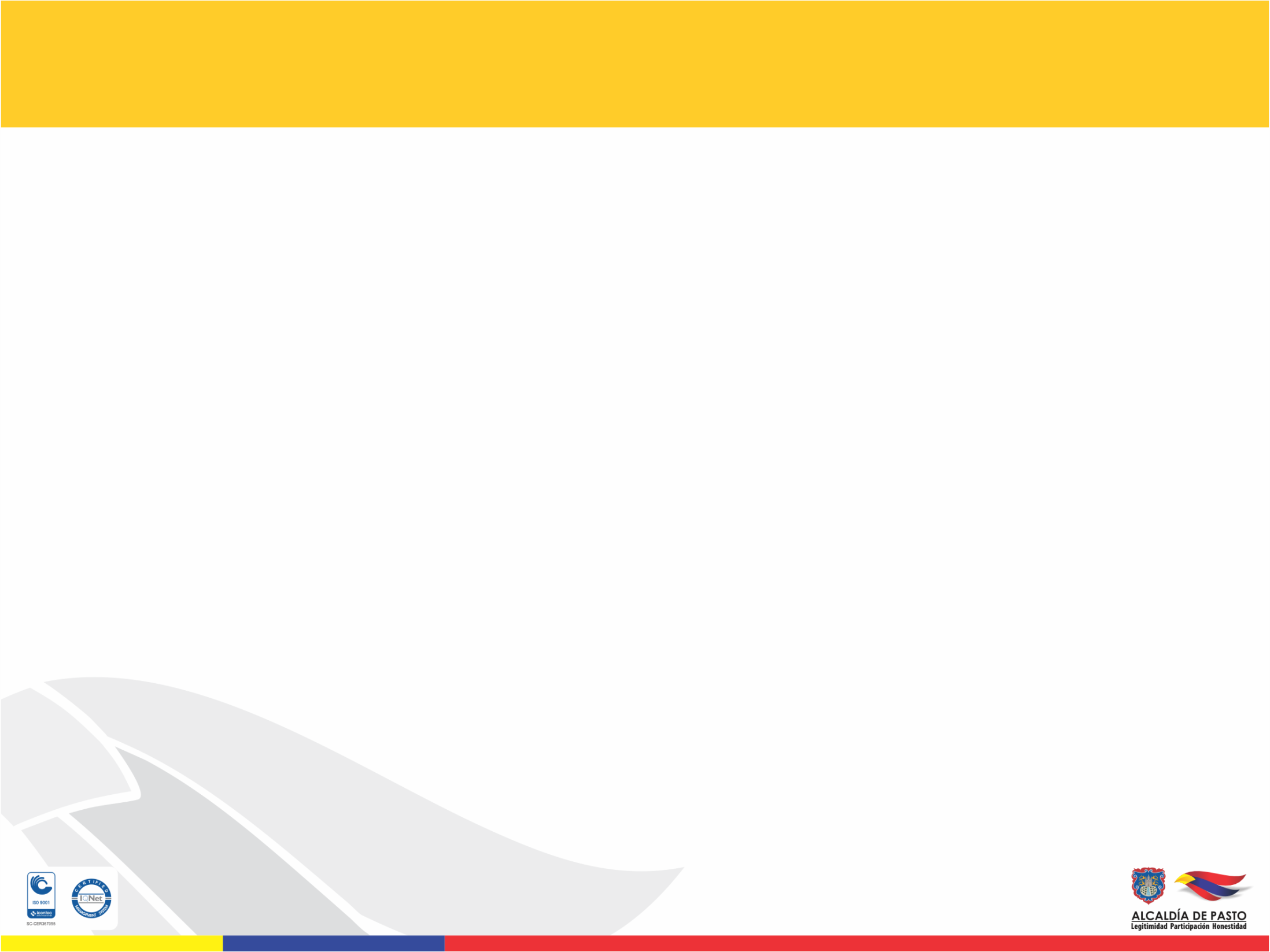 Cumplimiento Pacto por los Derechos Sociales
Avance físico de metas
Total metas : 341
Fuente: Oficina de Planeación de Gestión Institucional
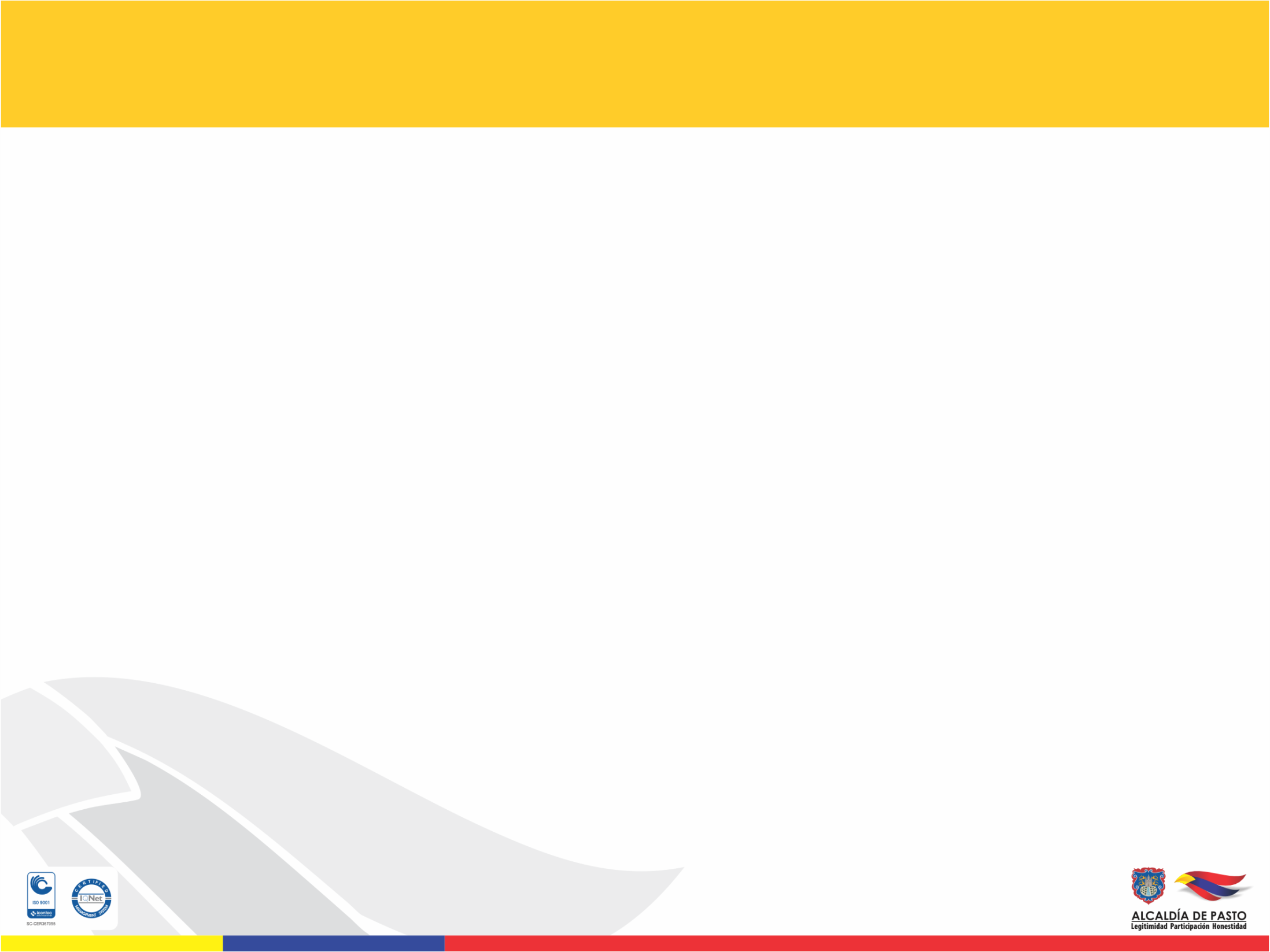 Pacto por los Derechos Sociales
Avance físico de metas
77,5%
Fuente: Oficina de Planeación de Gestión Institucional
Fuente: Secretaría de Hacienda
Total metas : 341
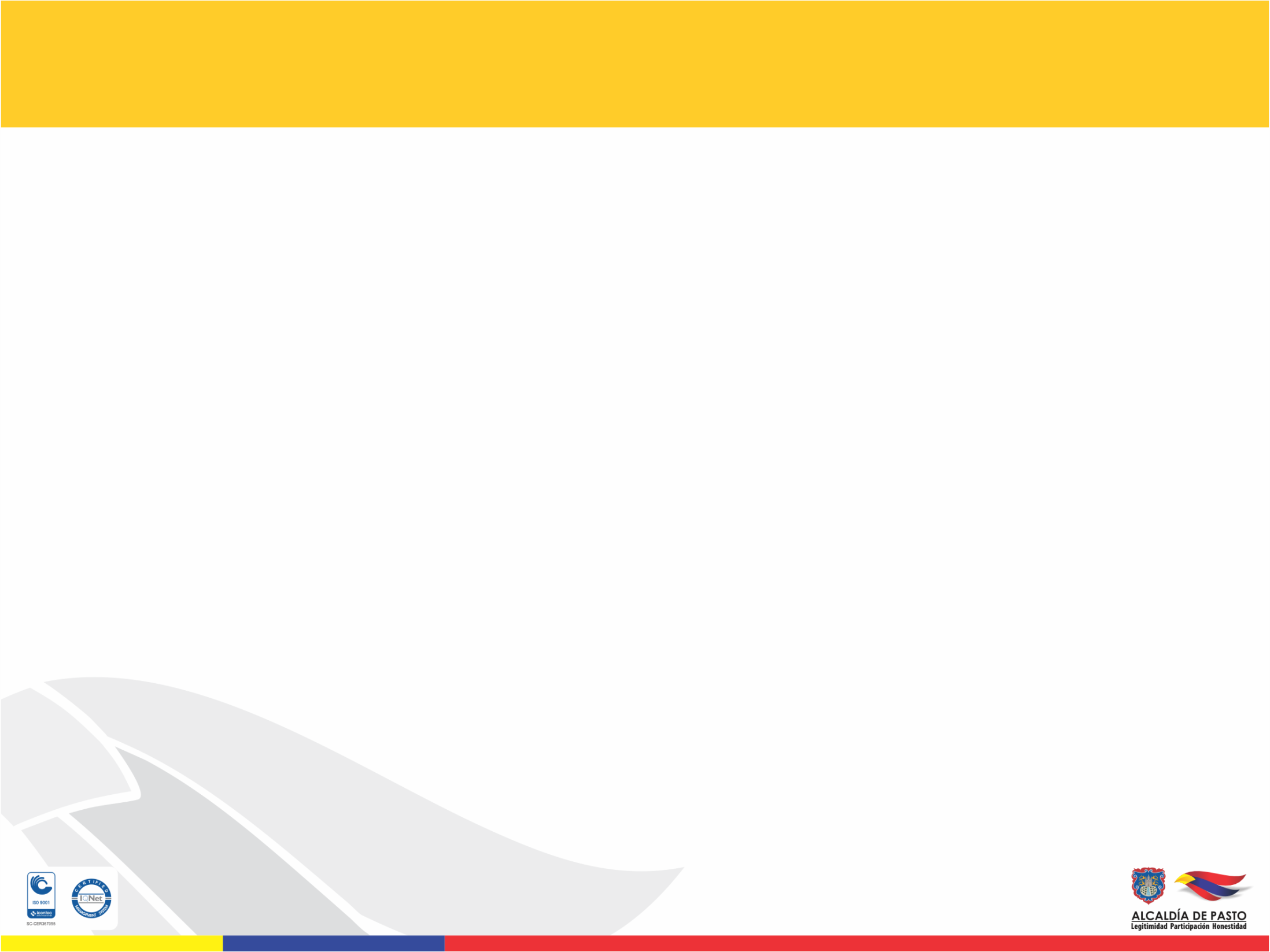 Secretaría de Educación
Avance físico de metas
Total metas : 97
Fuente: Oficina de Planeación de Gestión Institucional
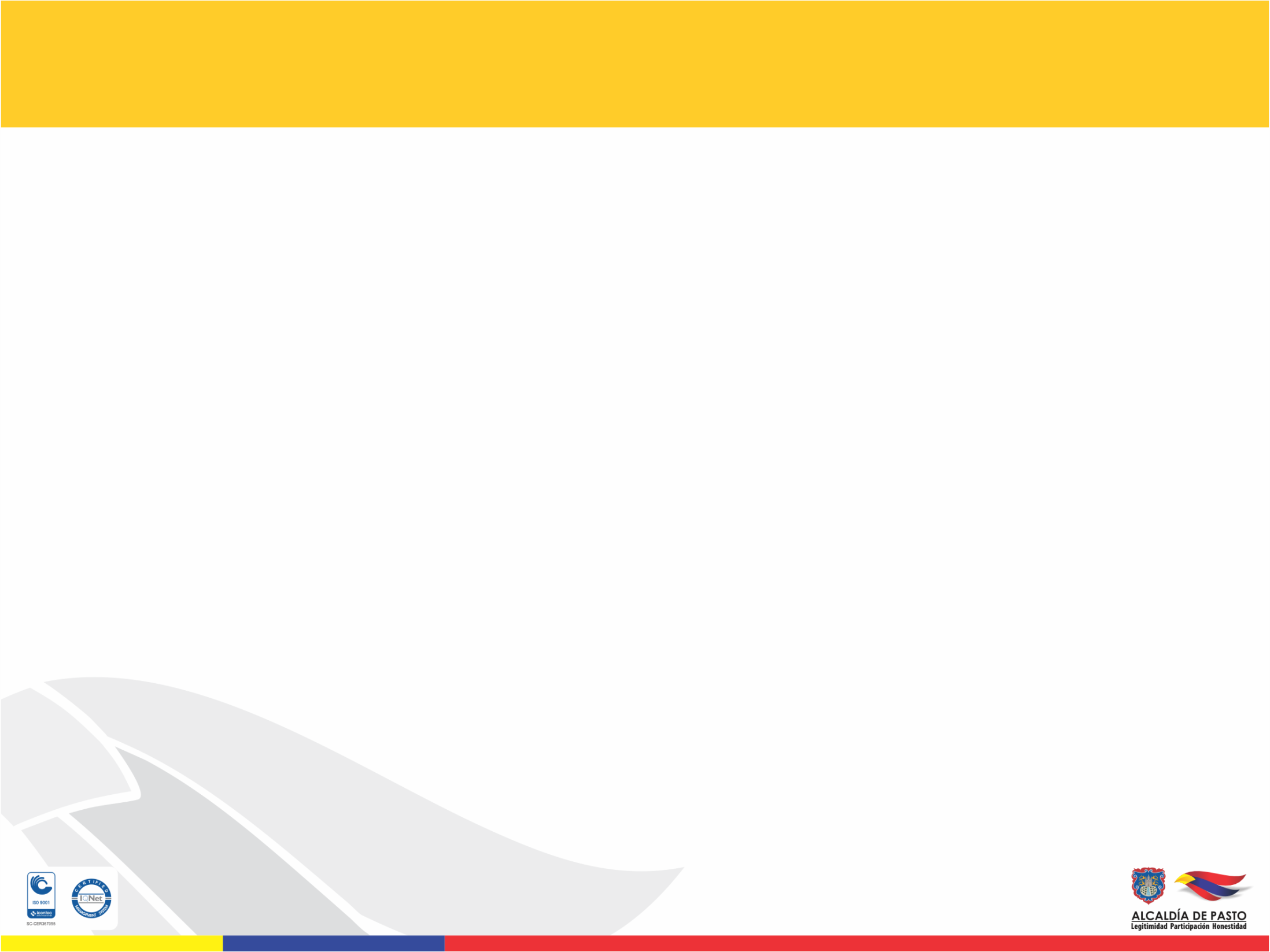 Secretaría de Educación
Avance físico de metas
75,2%
Fuente: Oficina de Planeación de Gestión Institucional
Fuente: Secretaría de Hacienda
Total metas : 97
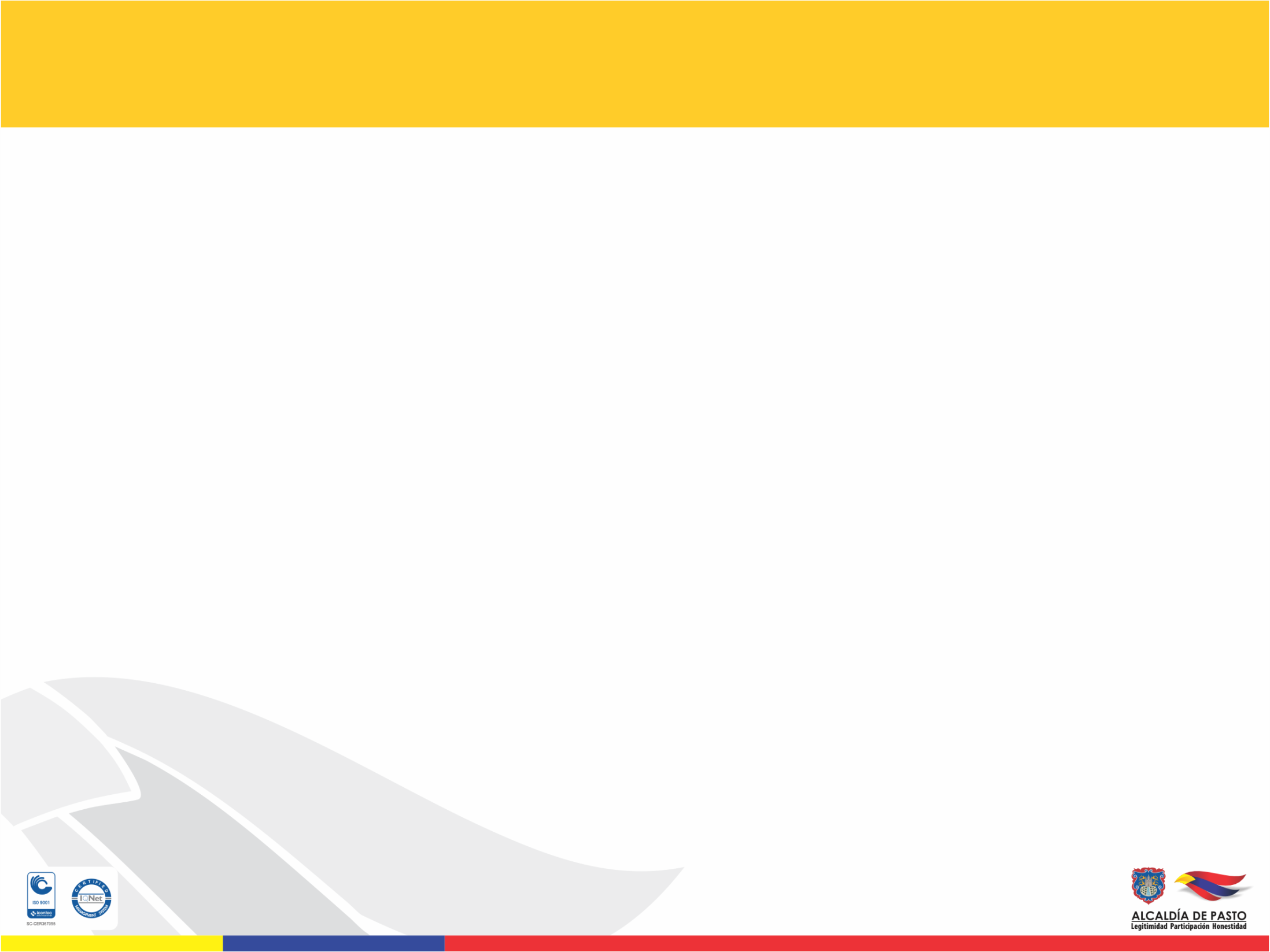 Secretaría de Salud
Avance físico de metas
85,1%
Fuente: Secretaría de Hacienda
Fuente: Oficina de Planeación de Gestión Institucional
Total metas : 52
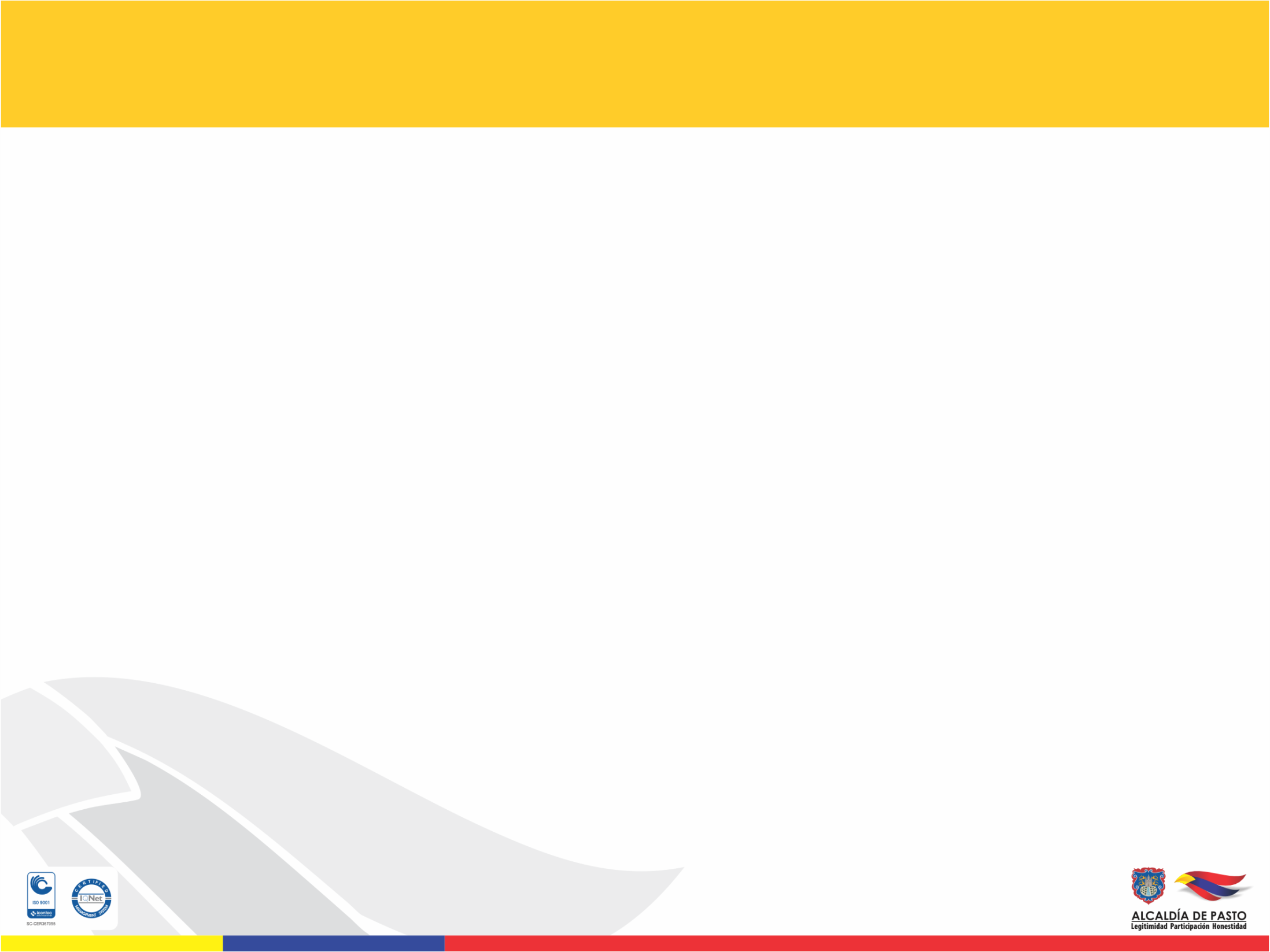 Secretaría de Cultura
Avance físico de metas
Total metas : 37
Fuente: Oficina de Planeación de Gestión Institucional
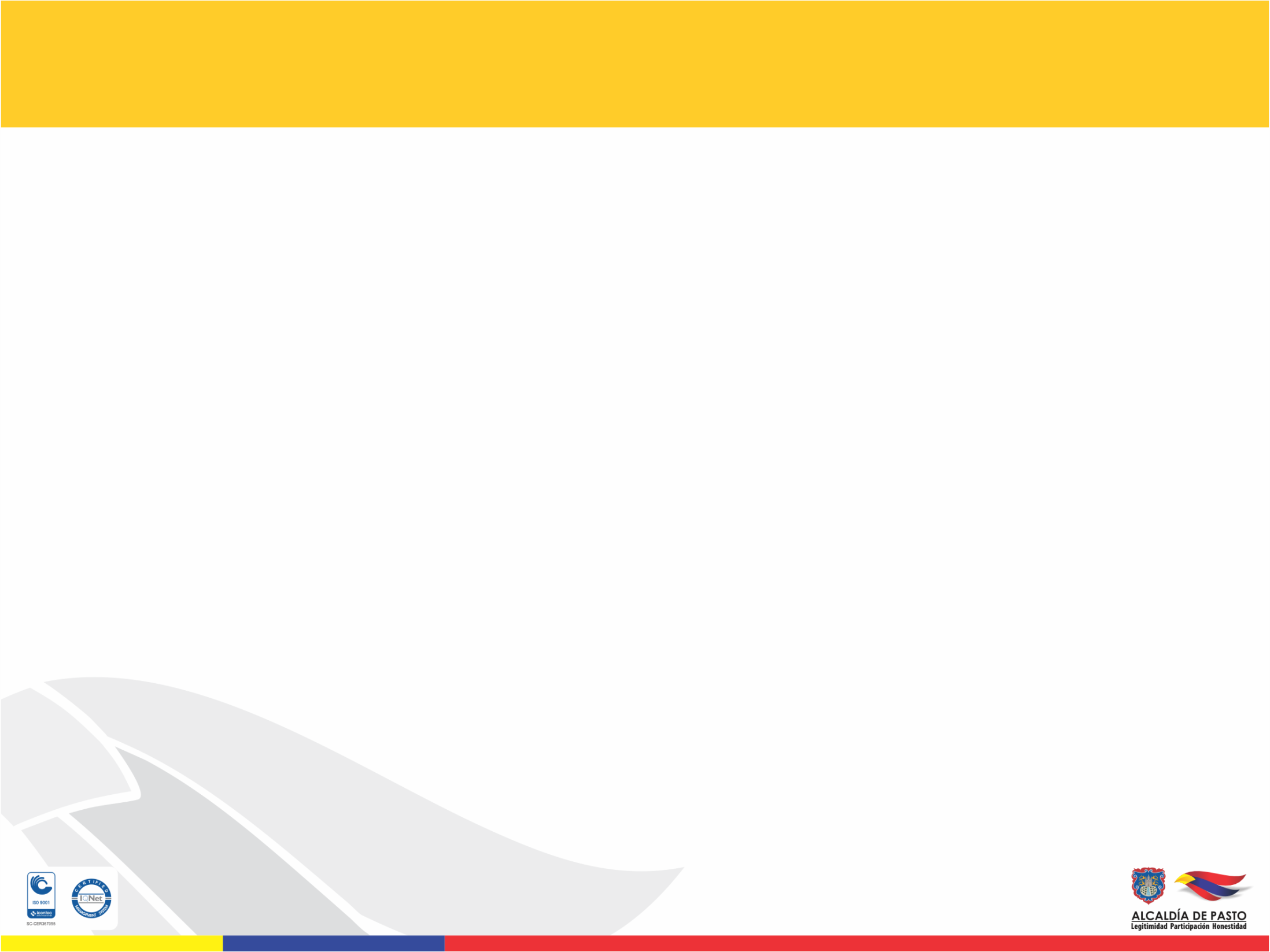 Secretaría de Cultura
Avance físico de metas
55,9%
Fuente: Oficina de Planeación de Gestión Institucional
Fuente: Secretaría de Hacienda
Total metas : 37
Secretaría de Infraestructura y Valorización Cultura
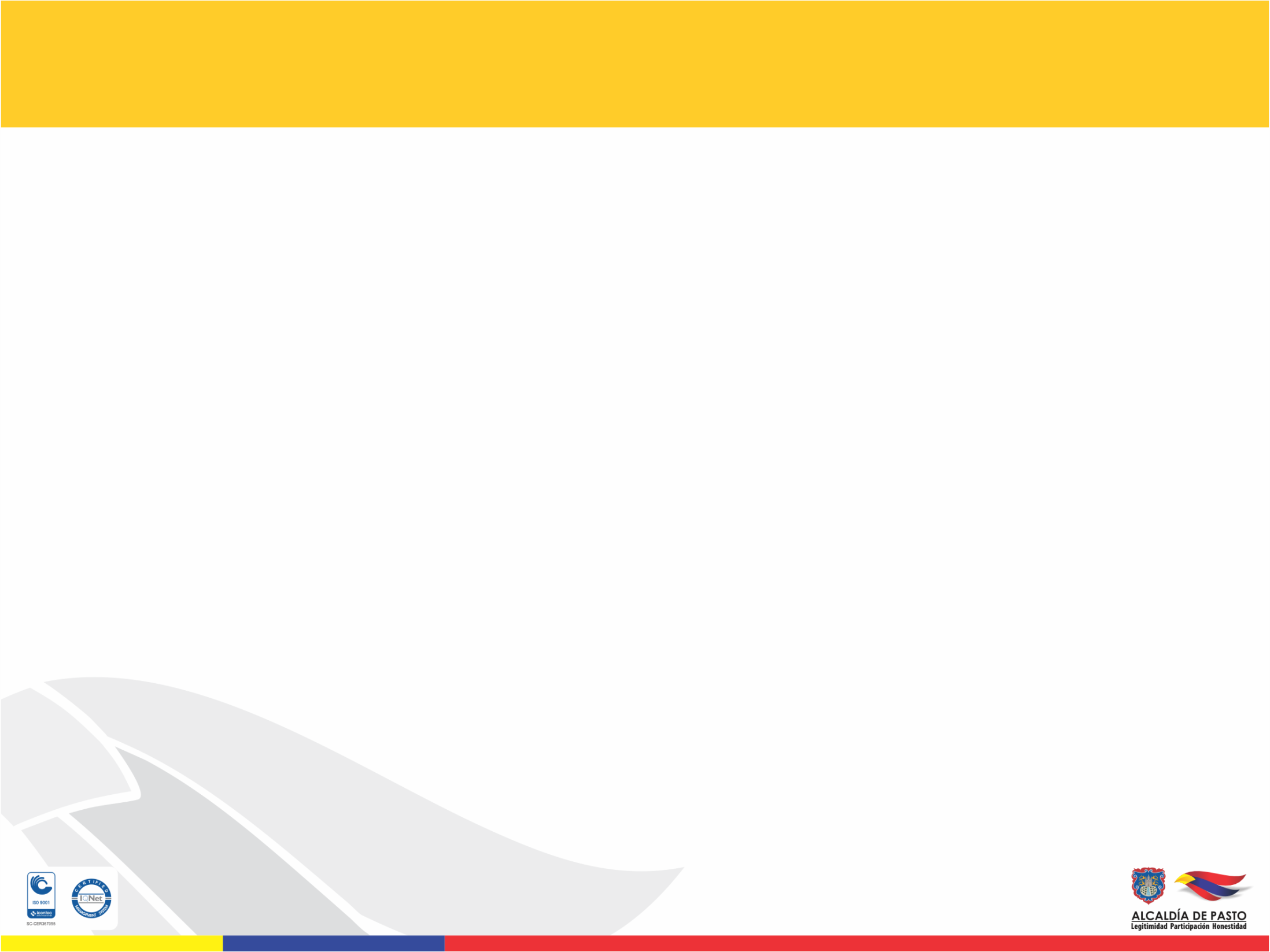 Avance físico de metas
75,4%
Fuente: Secretaría de Hacienda
Fuente: Oficina de Planeación de Gestión Institucional
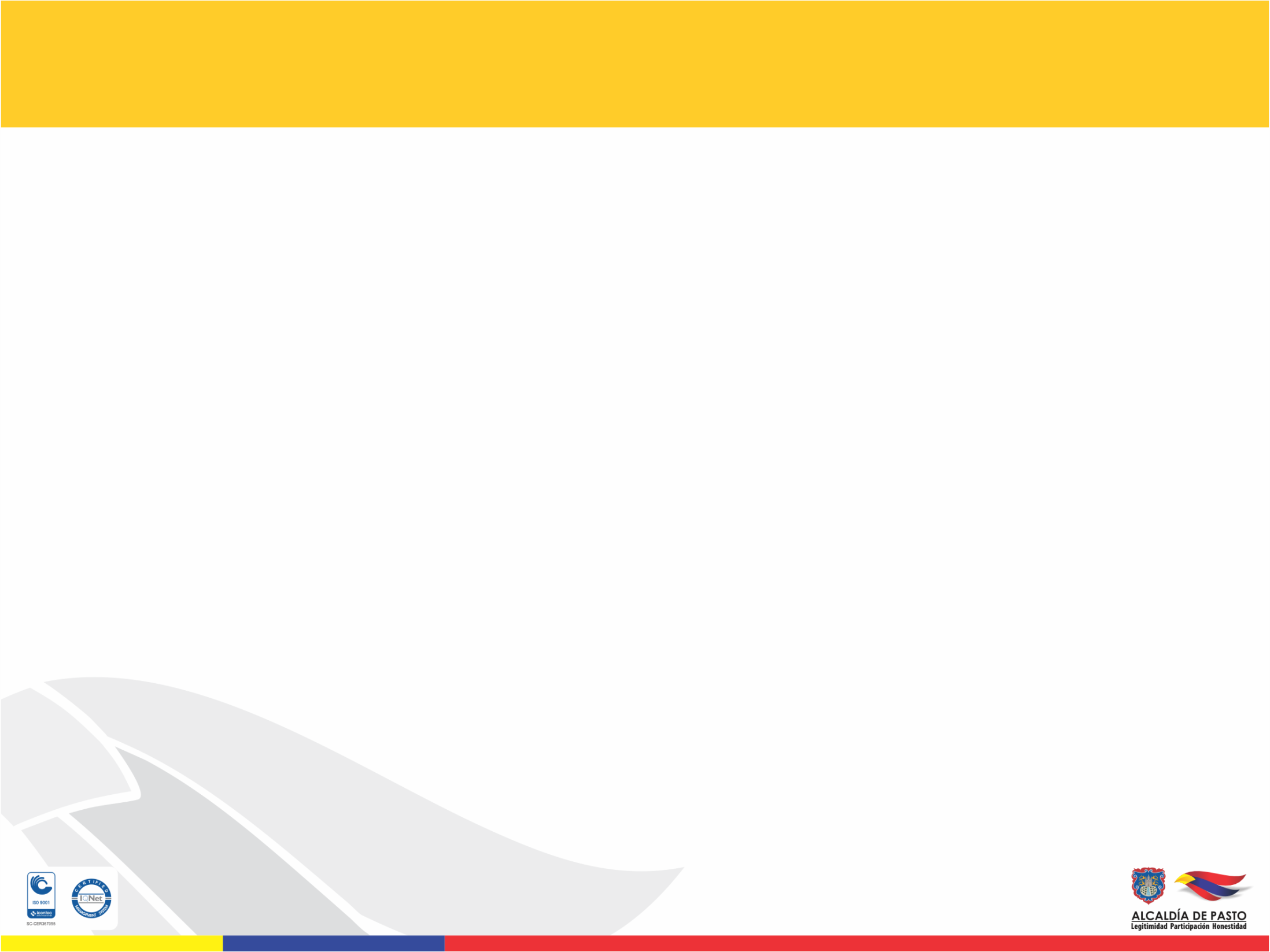 CORPOCARNAVAL
Avance físico de metas
92,9%
Fuente: Secretaría de Hacienda
Fuente: Oficina de Planeación de Gestión Institucional
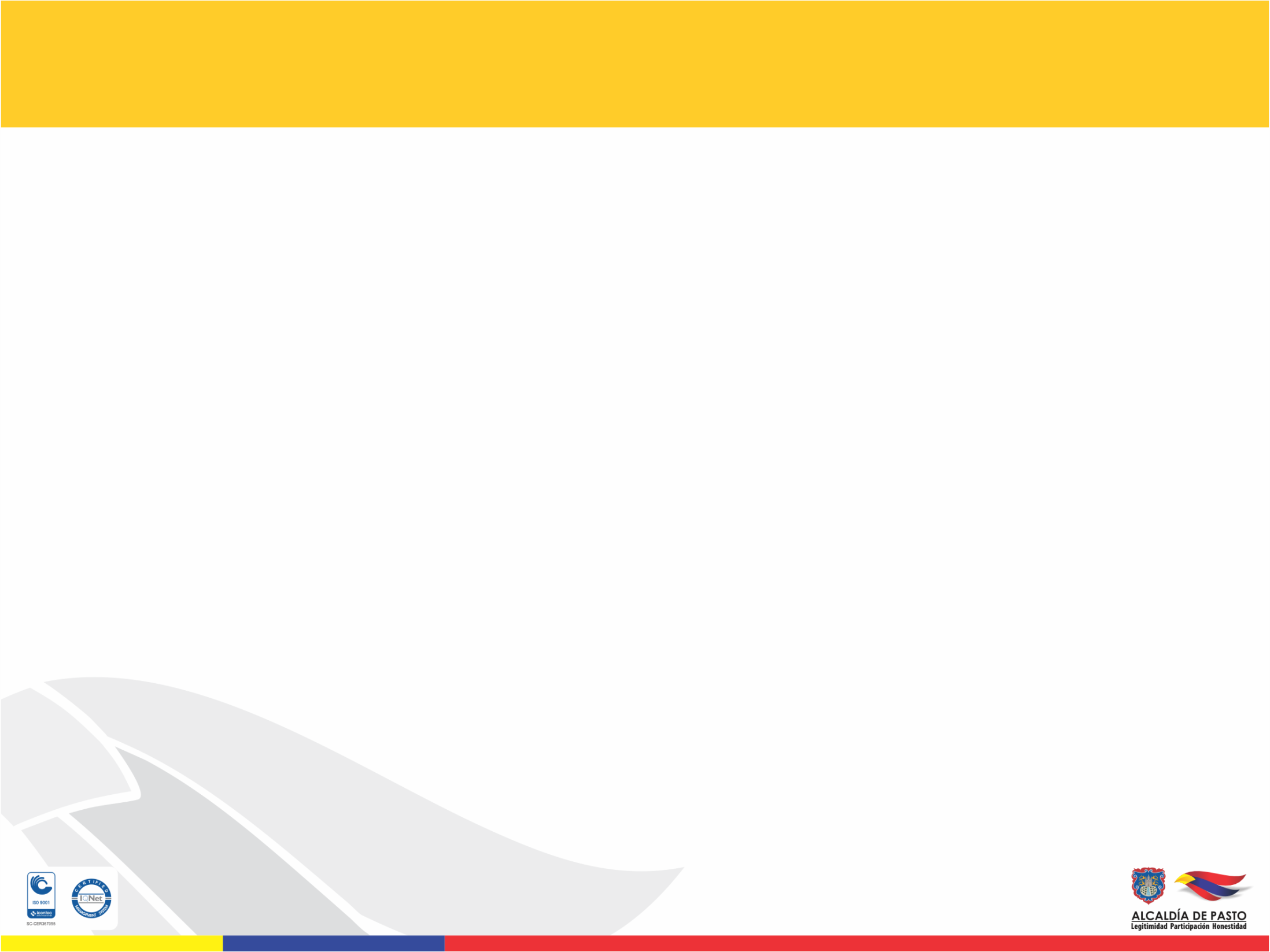 Pasto Deporte
Avance físico de metas
Total metas : 28
Fuente: Oficina de Planeación de Gestión Institucional
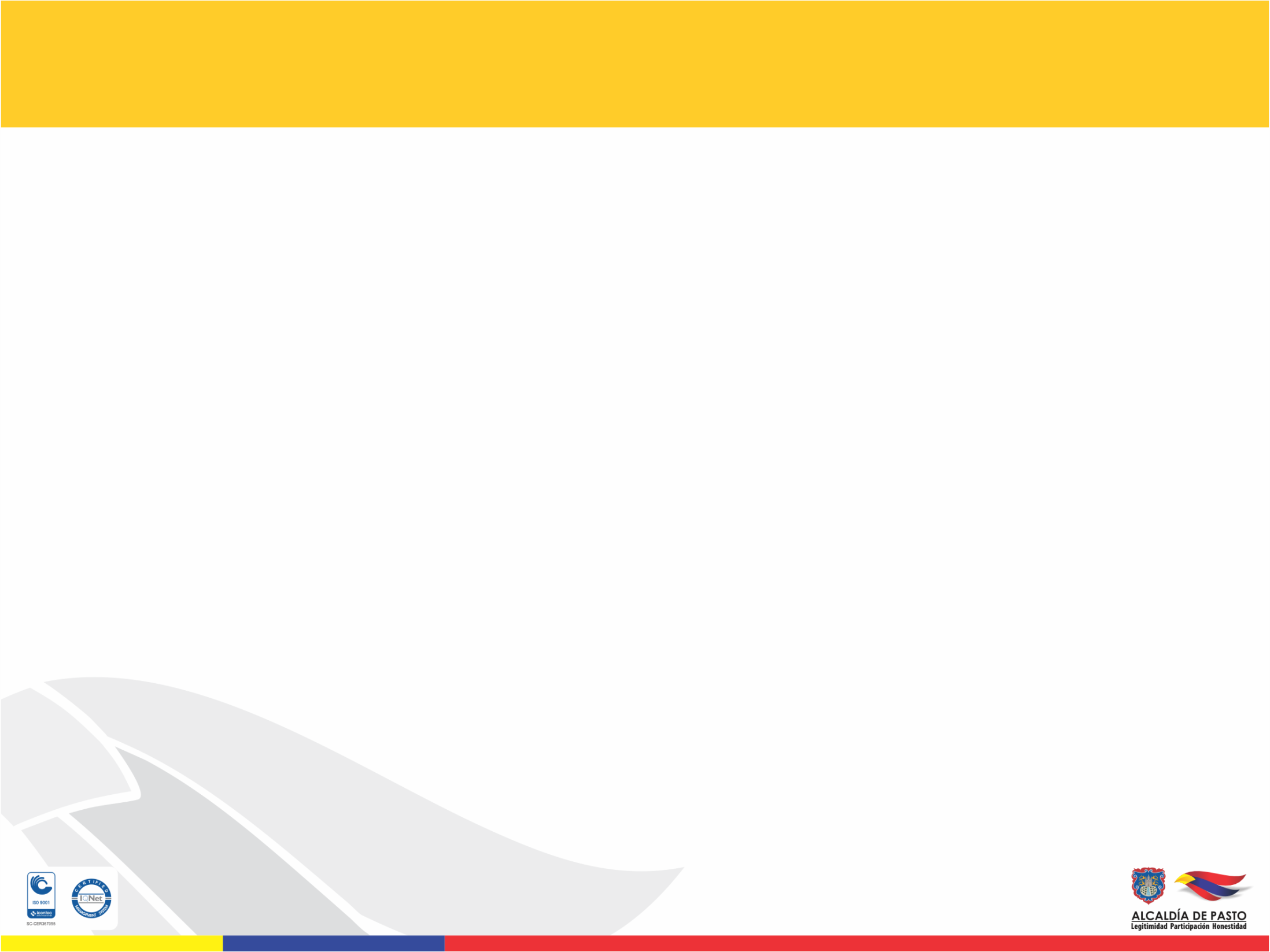 Pasto Deporte
Avance físico de metas
99%
Fuente: Secretaría de Hacienda
Fuente: Oficina de Planeación de Gestión Institucional
Total metas : 28
Secretaría de Infraestructura y Valorización Deporte
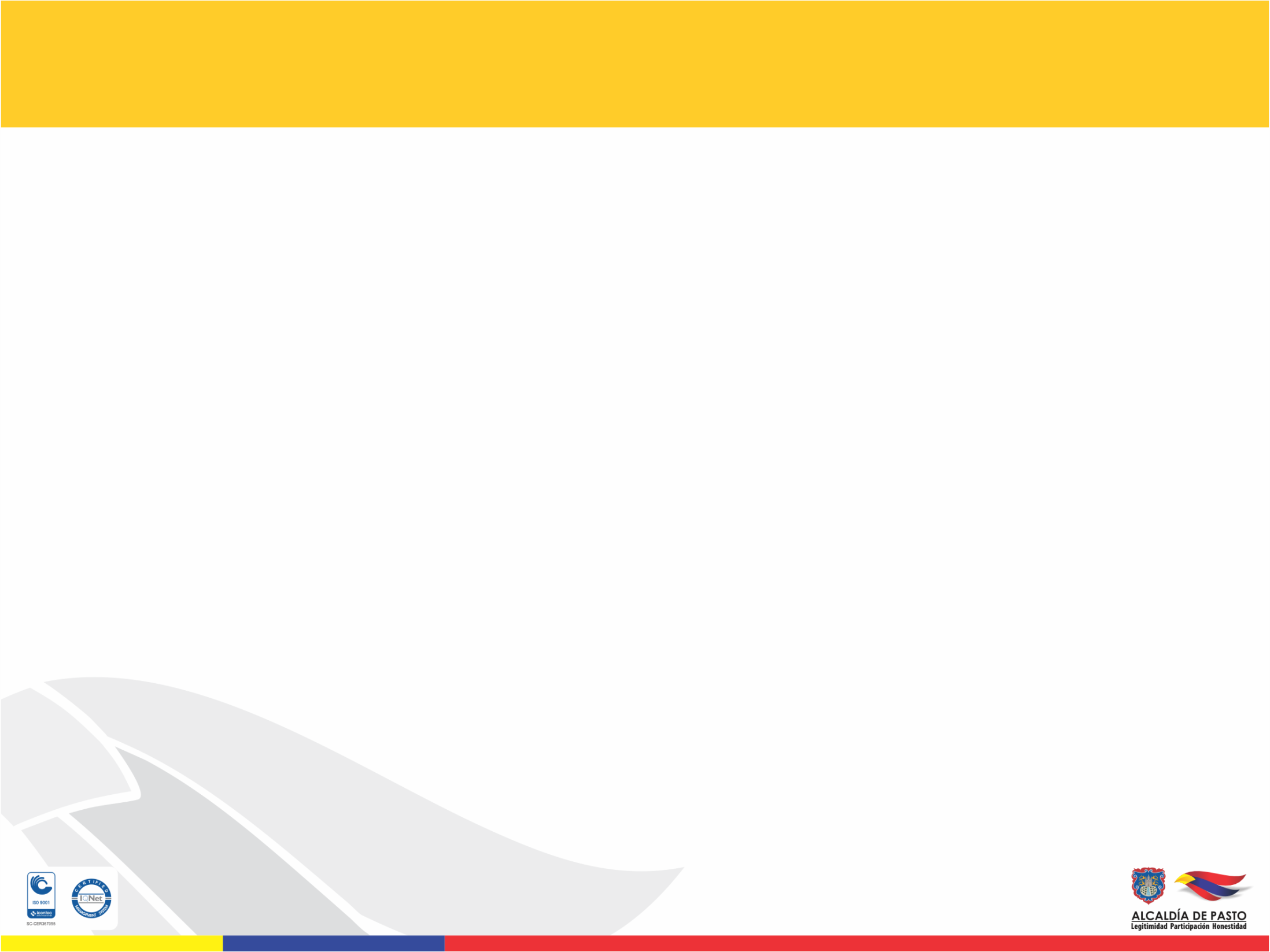 Avance físico de metas
64,4%
Fuente: Secretaría de Hacienda
Fuente: Oficina de Planeación de Gestión Institucional
Total metas : 1
Dirección de Juventud
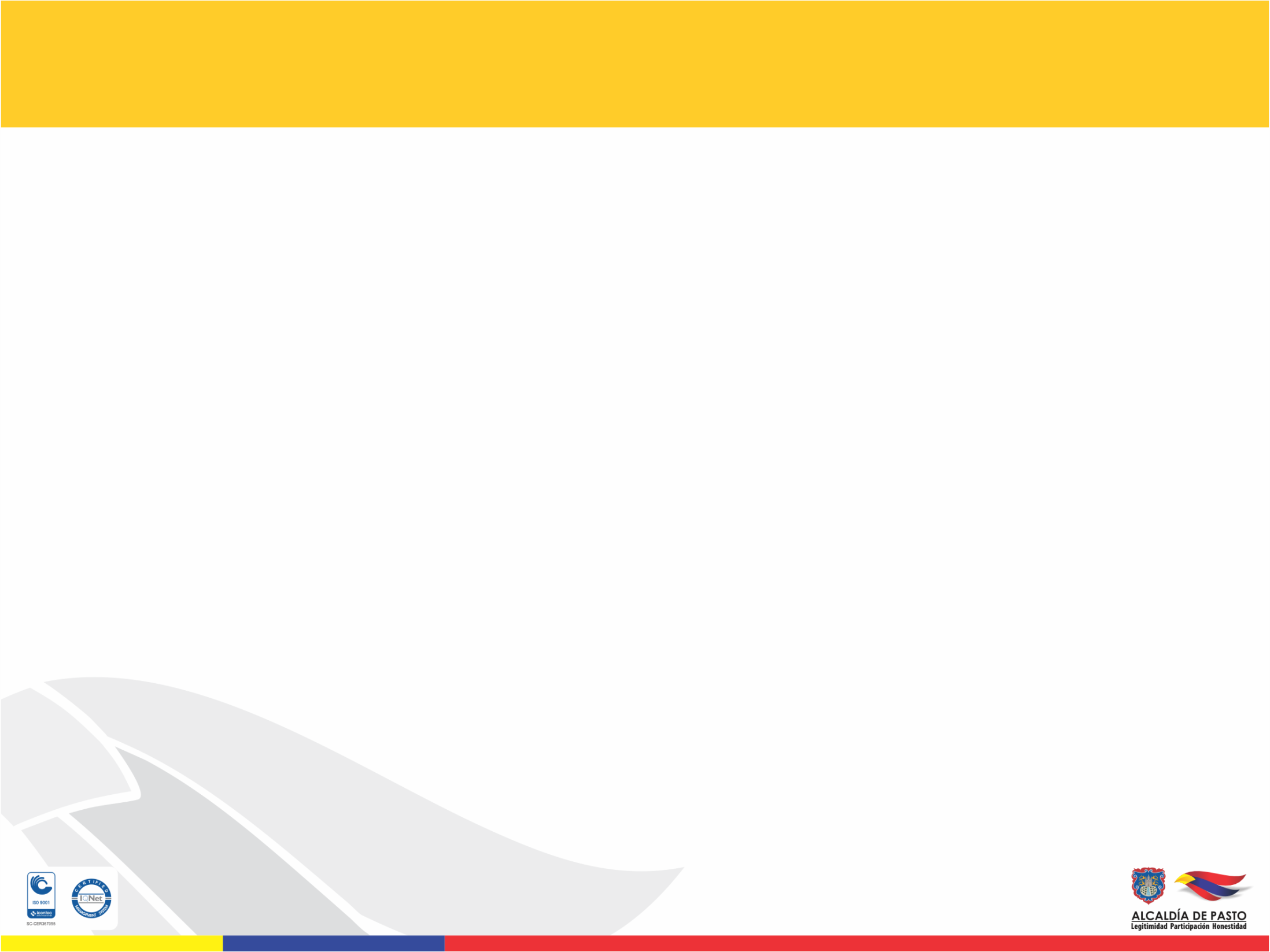 Avance físico de metas
95,3%
Fuente: Secretaría de Hacienda
Fuente: Oficina de Planeación de Gestión Institucional
Total metas : 12
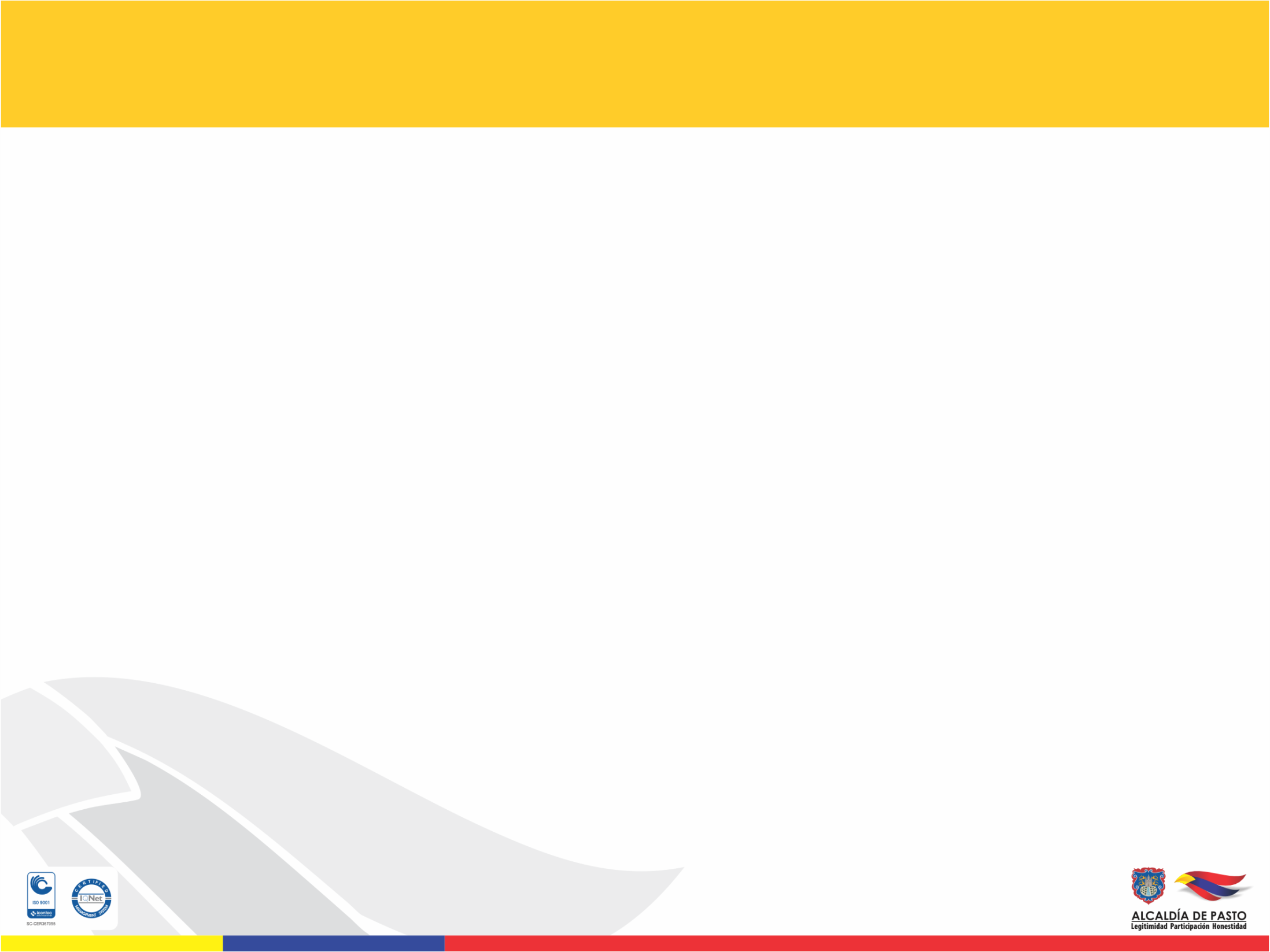 Secretaría de la Mujer, Orientaciones Sexuales 
e Identidades de Genero
Avance físico de metas
Total metas : 28
Fuente: Oficina de Planeación de Gestión Institucional
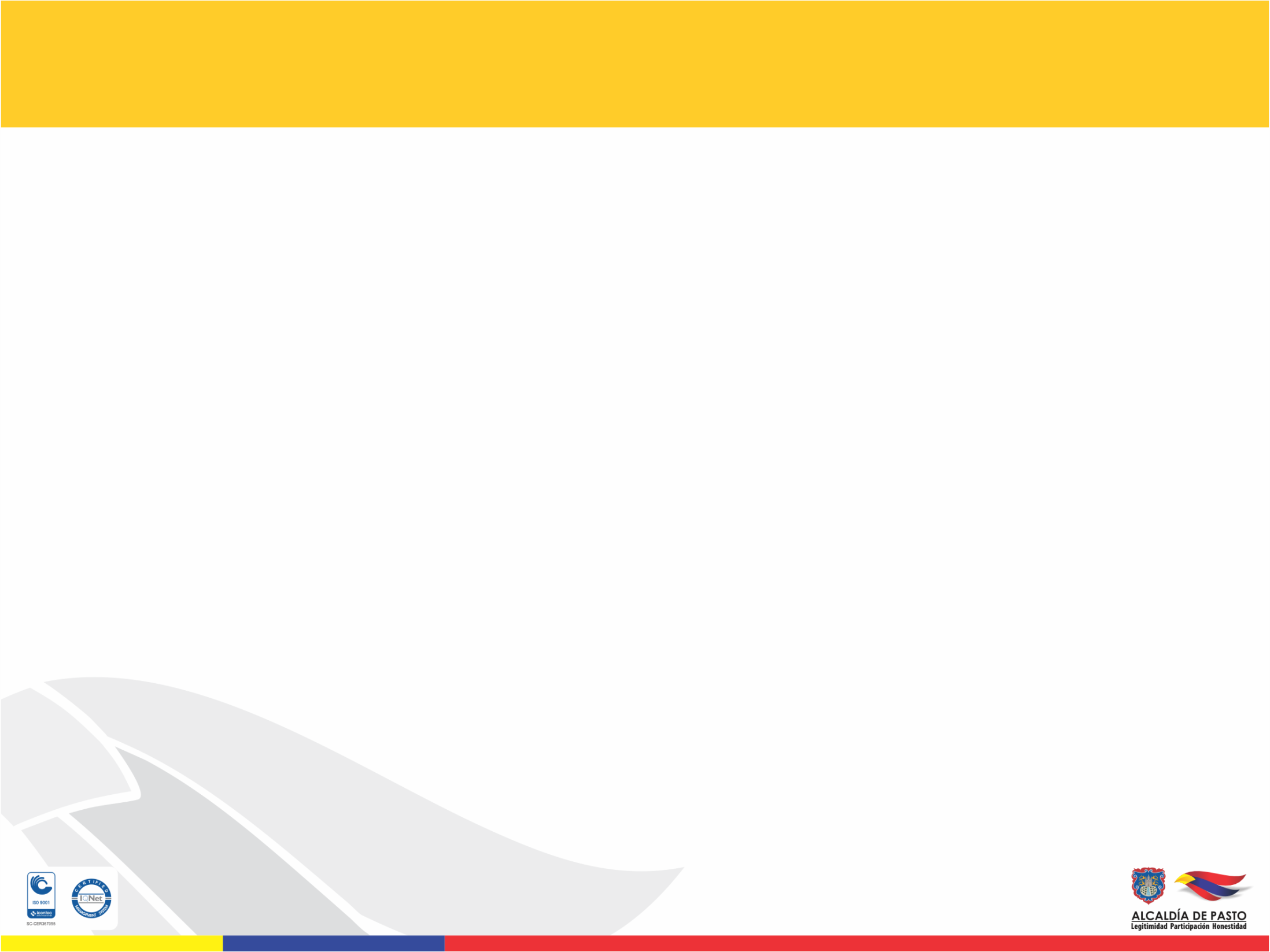 Secretaría de la Mujer, Orientaciones Sexuales 
e Identidades de Genero
Avance físico de metas
72,4%
Fuente: Secretaría de Hacienda
Fuente: Oficina de Planeación de Gestión Institucional
Total metas : 28
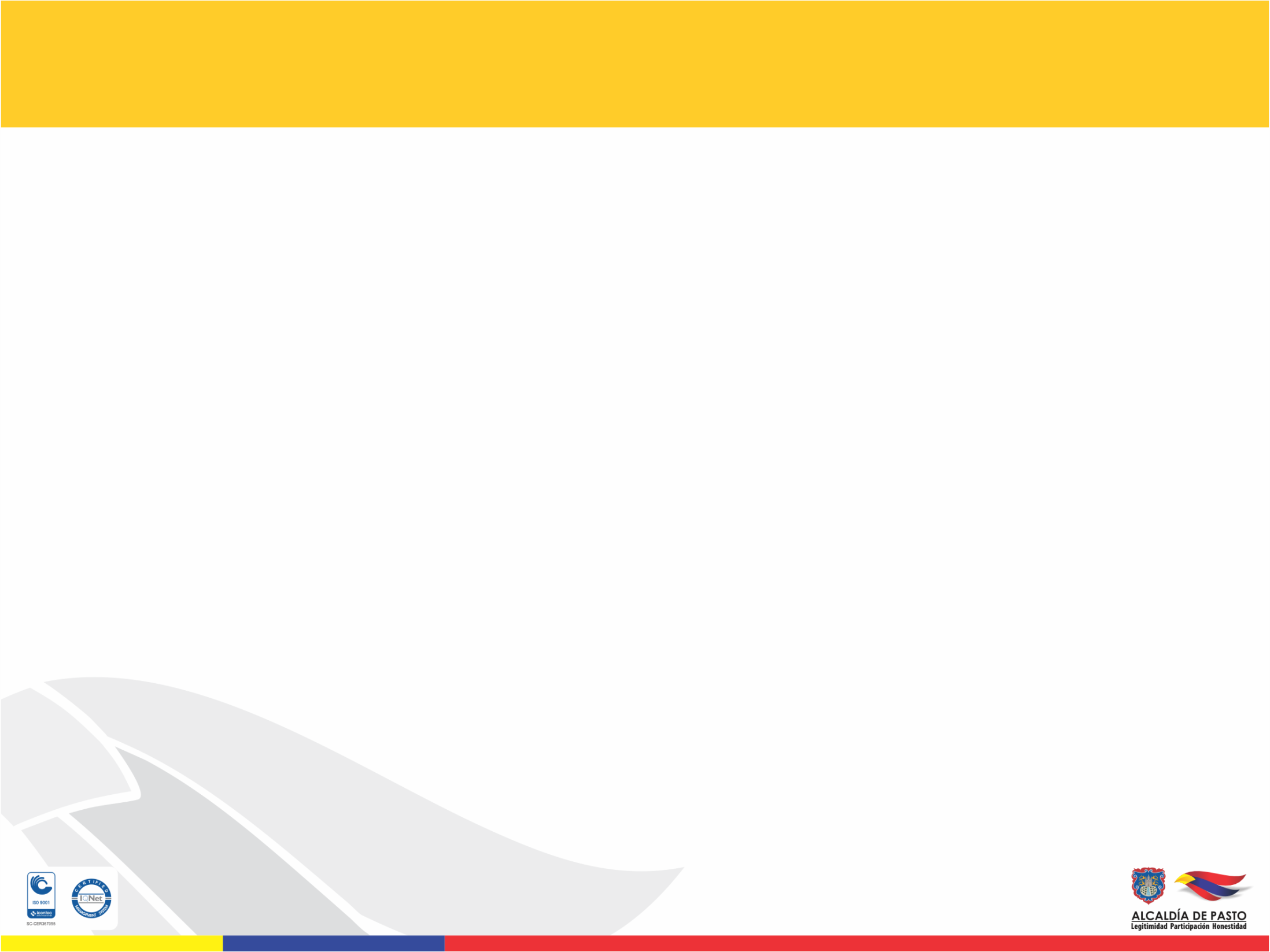 Secretaría de Bienestar Social
Avance físico de metas
Total metas : 83
Fuente: Oficina de Planeación de Gestión Institucional
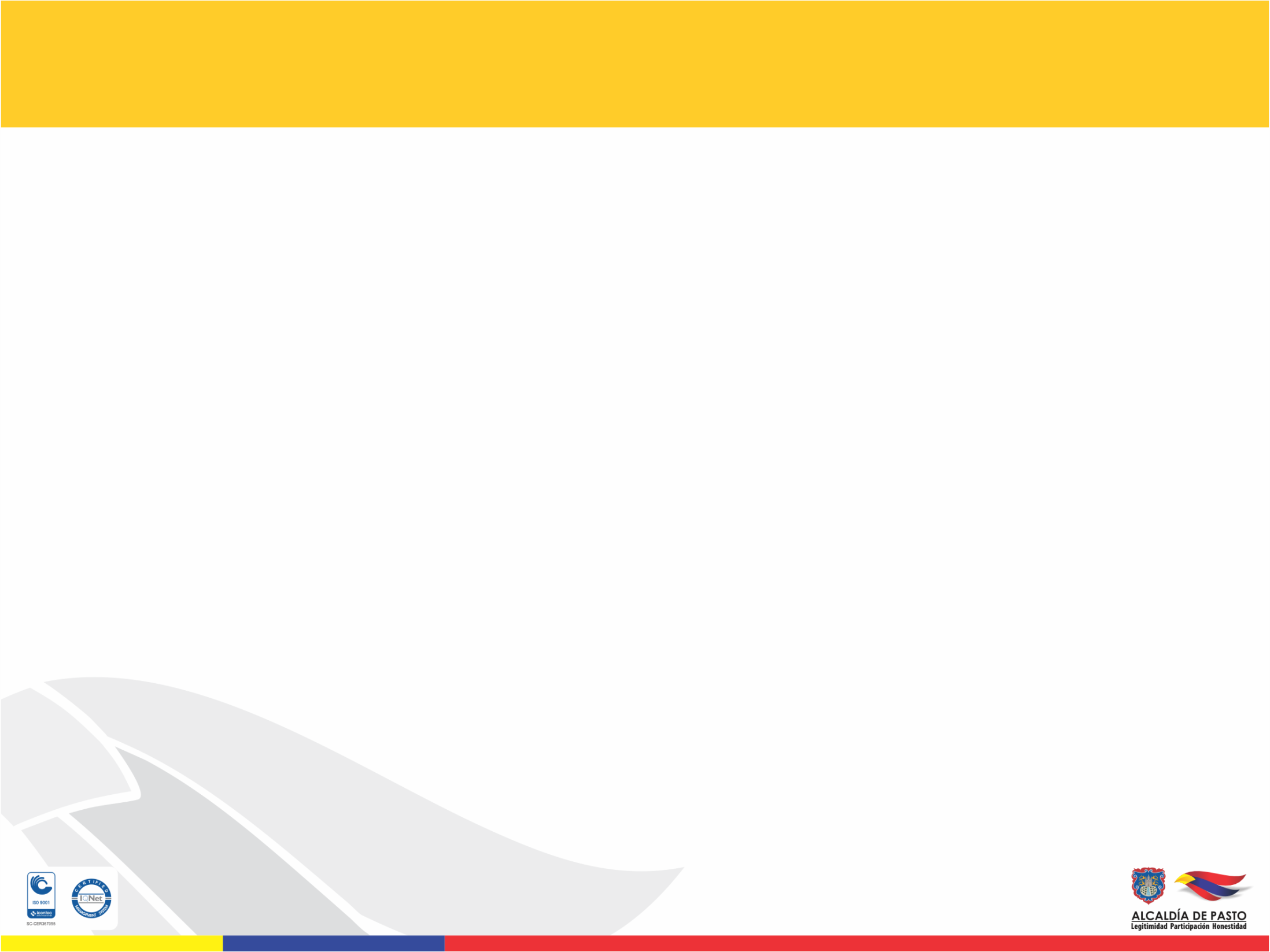 Secretaría de Bienestar Social
Avance físico de metas
28,3%
Fuente: Secretaría de Hacienda
Fuente: Oficina de Planeación de Gestión Institucional
Total metas : 83
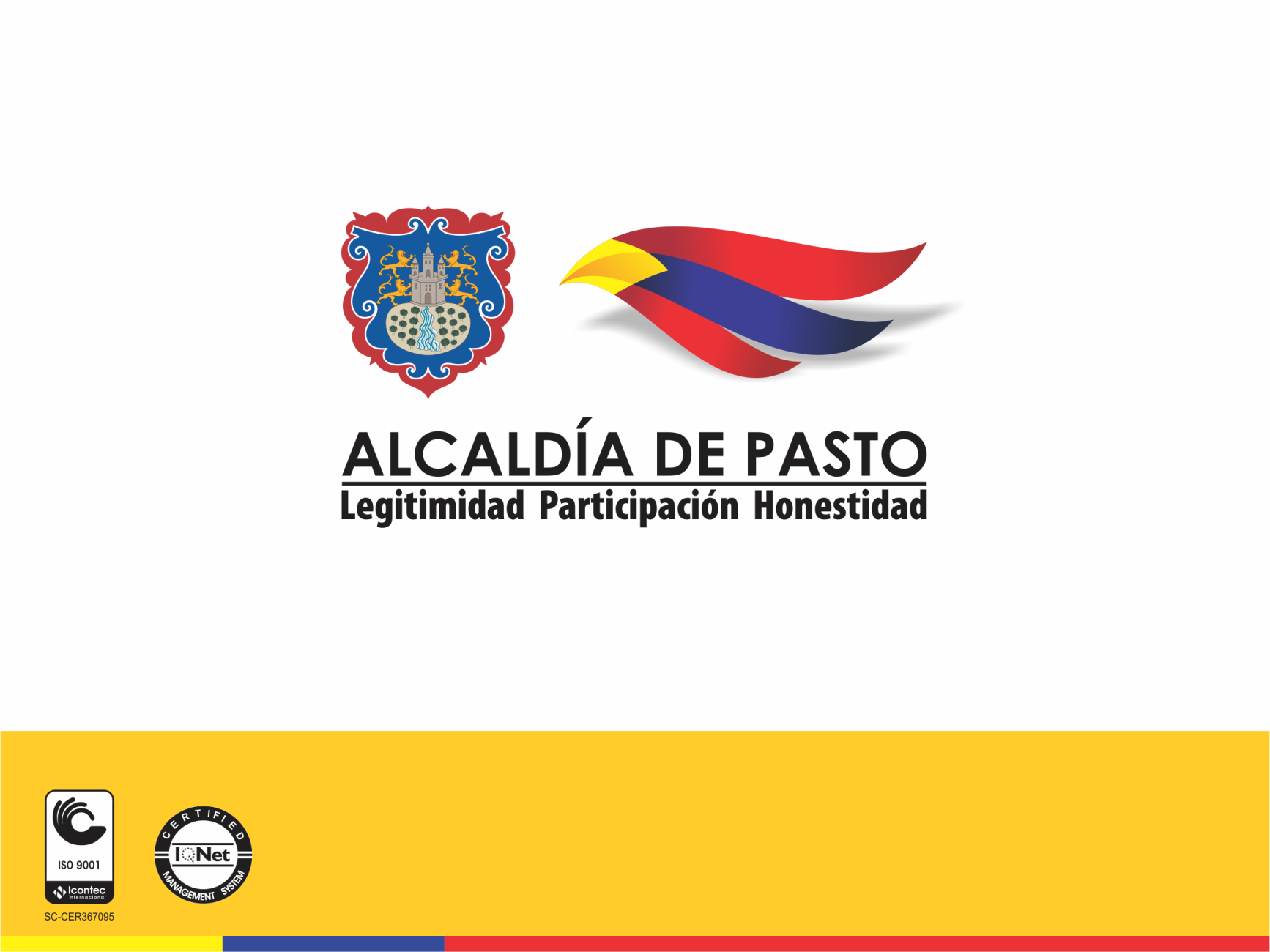 Pacto por la seguridad, la convivencia y la paz
Cumplimiento del Pacto por la seguridad, la convivencia y la paz
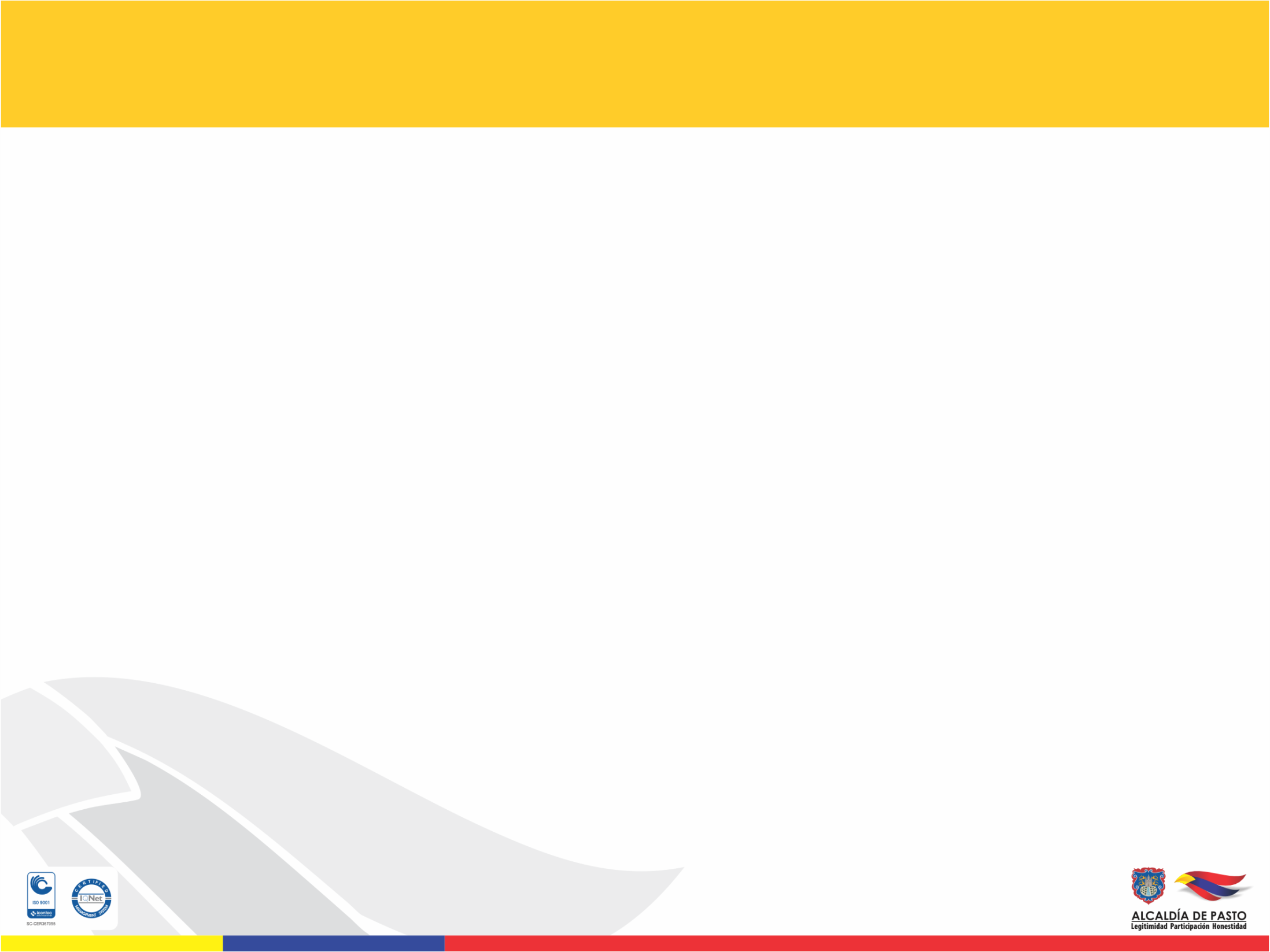 Avance físico de metas
Total metas : 137
Fuente: Oficina de Planeación de Gestión Institucional
Avance general del Pacto por la seguridad, la convivencia y la paz
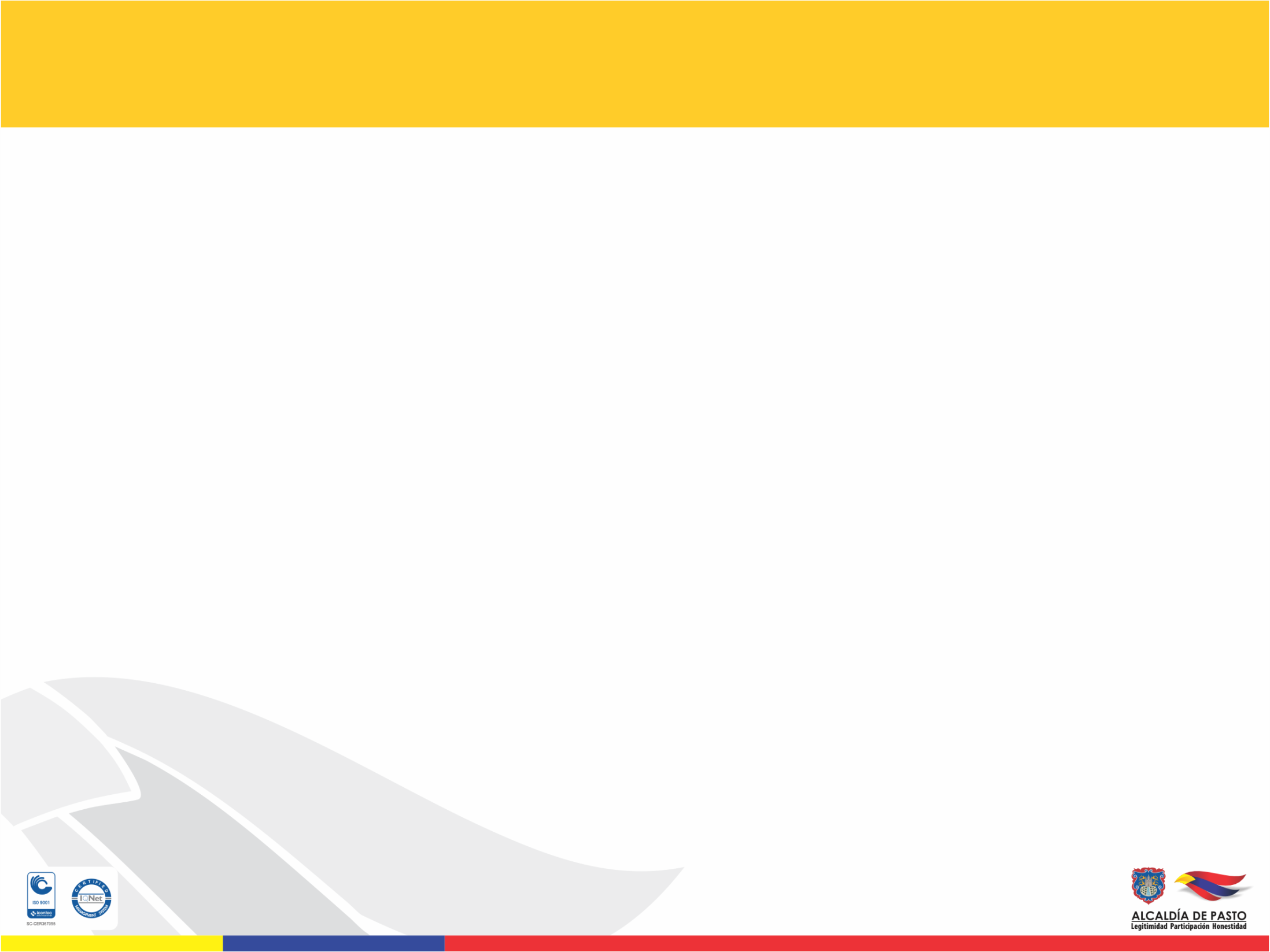 Avance físico de metas
77%
Fuente: Oficina de Planeación de Gestión Institucional
Fuente: Secretaría de Hacienda
Total metas : 137
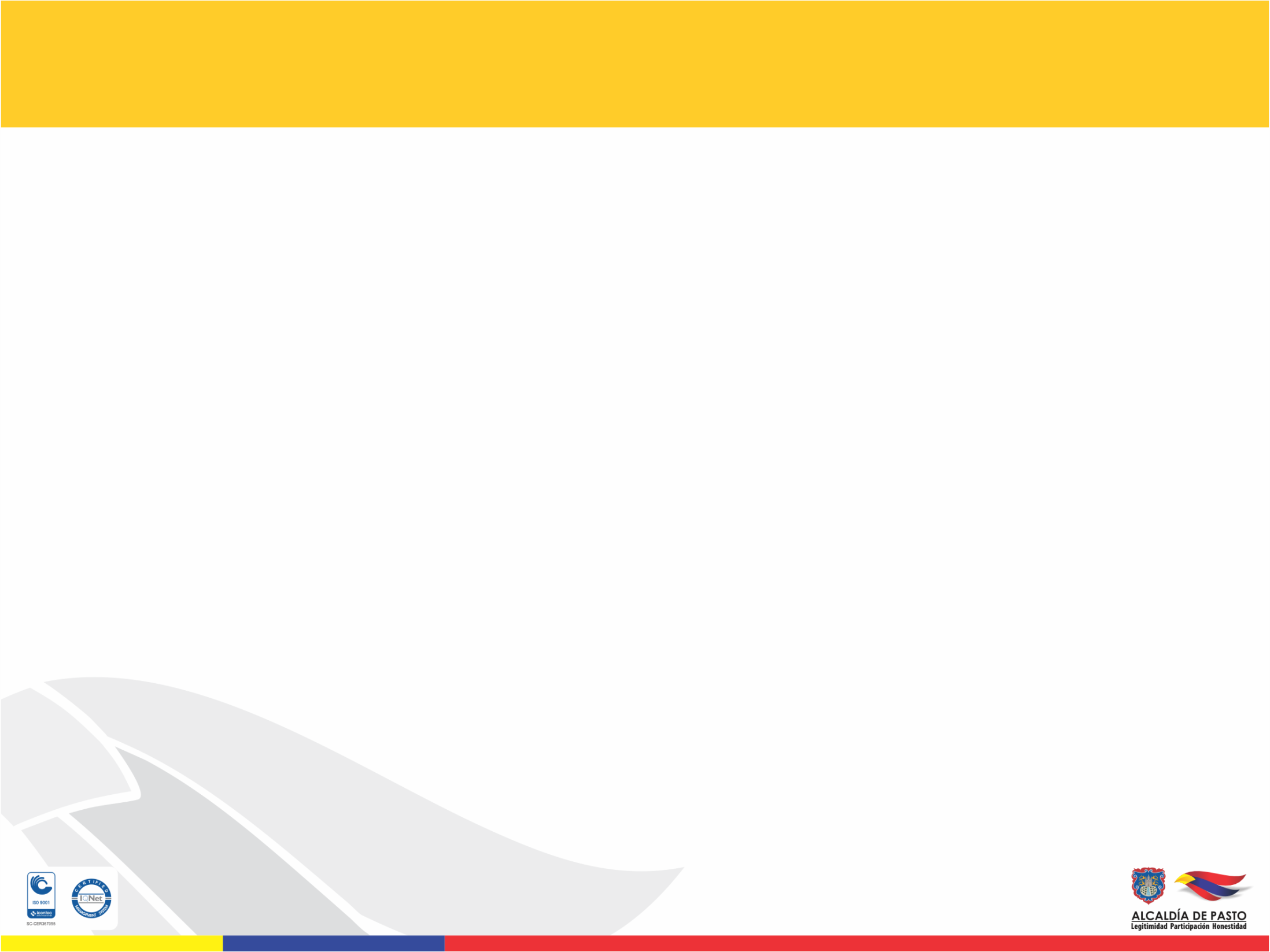 Secretaría de Gobierno
Avance físico de metas
Total metas : 56
Fuente: Oficina de Planeación de Gestión Institucional
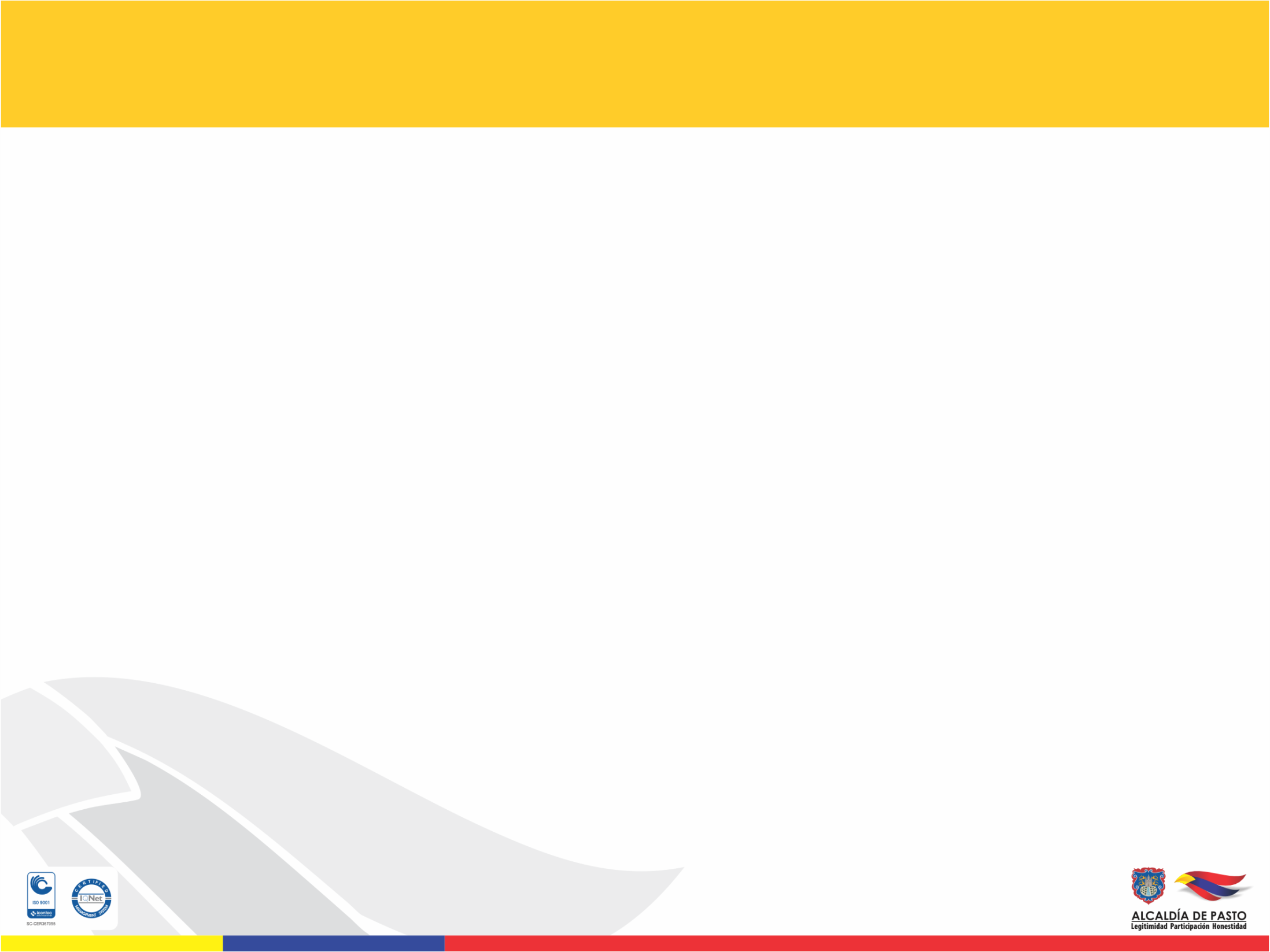 Secretaría de Gobierno
Avance físico de metas
59,8%
Fuente: Secretaría de Hacienda
Fuente: Oficina de Planeación de Gestión Institucional
Total metas : 56
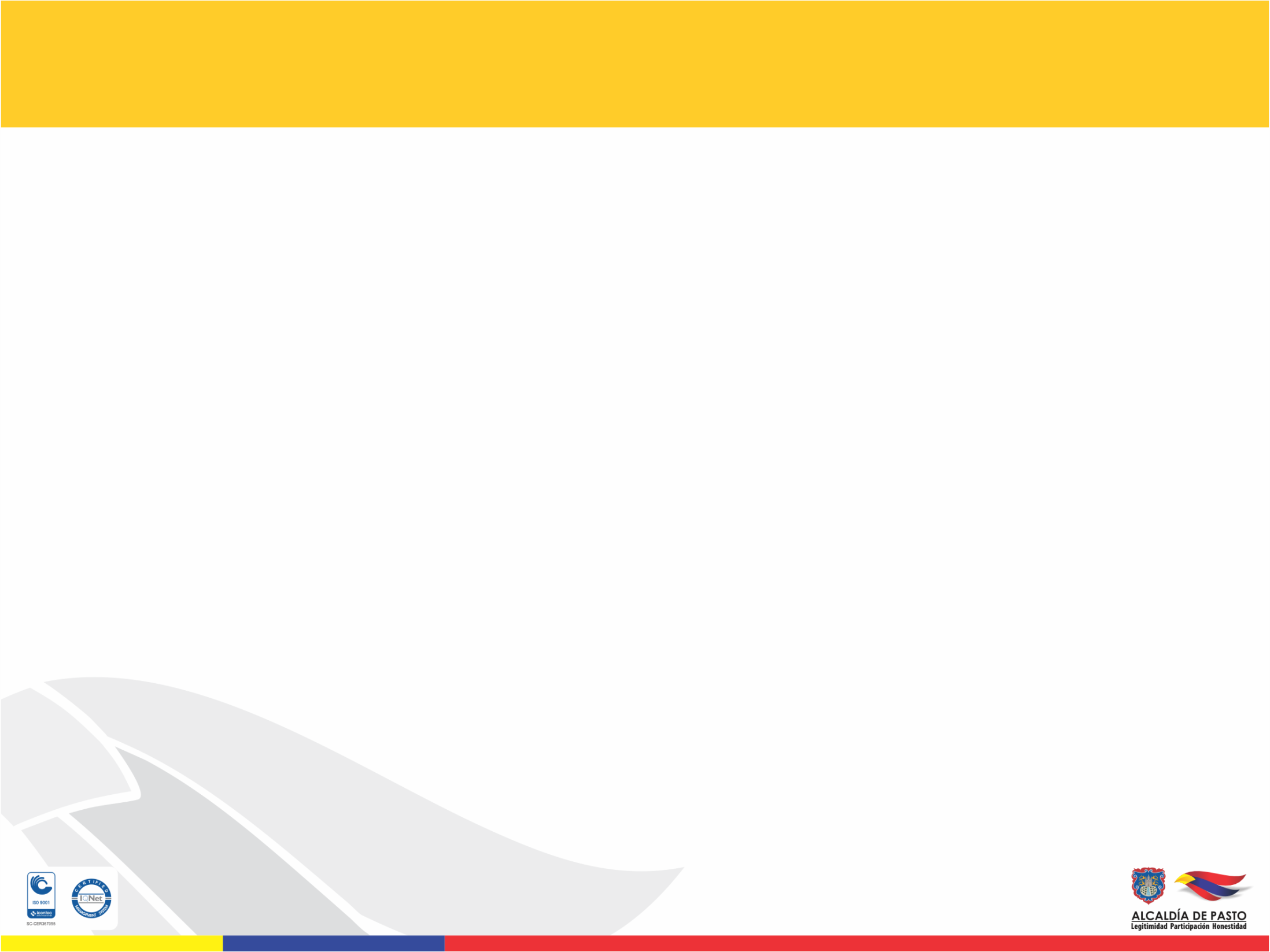 Comisión de Paz
Avance físico de metas
Total metas : 28
Fuente: Oficina de Planeación de Gestión Institucional
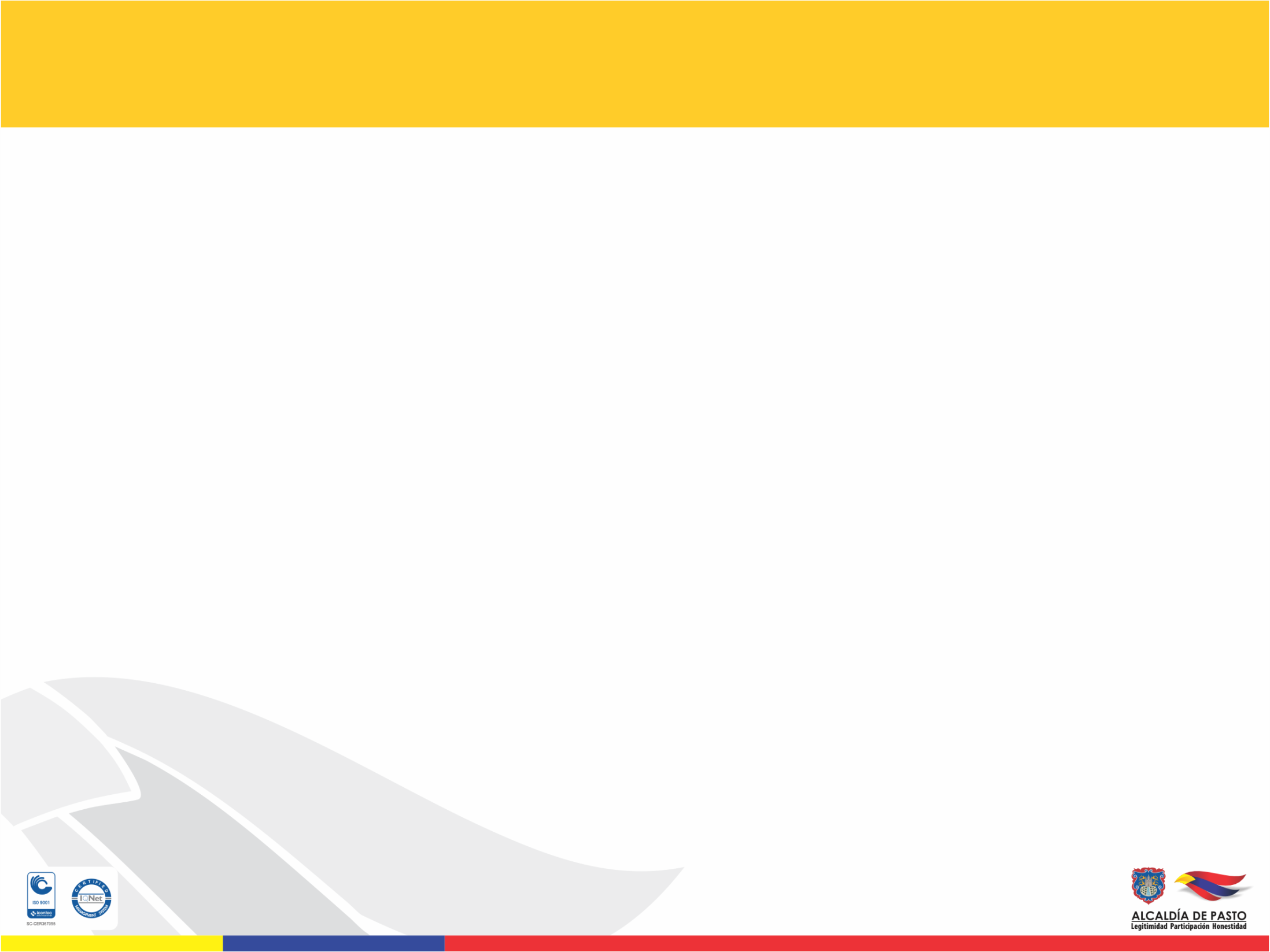 Comisión de Paz
Avance físico de metas
90,3%
Fuente: Secretaría de Hacienda
Fuente: Oficina de Planeación de Gestión Institucional
Total metas : 28
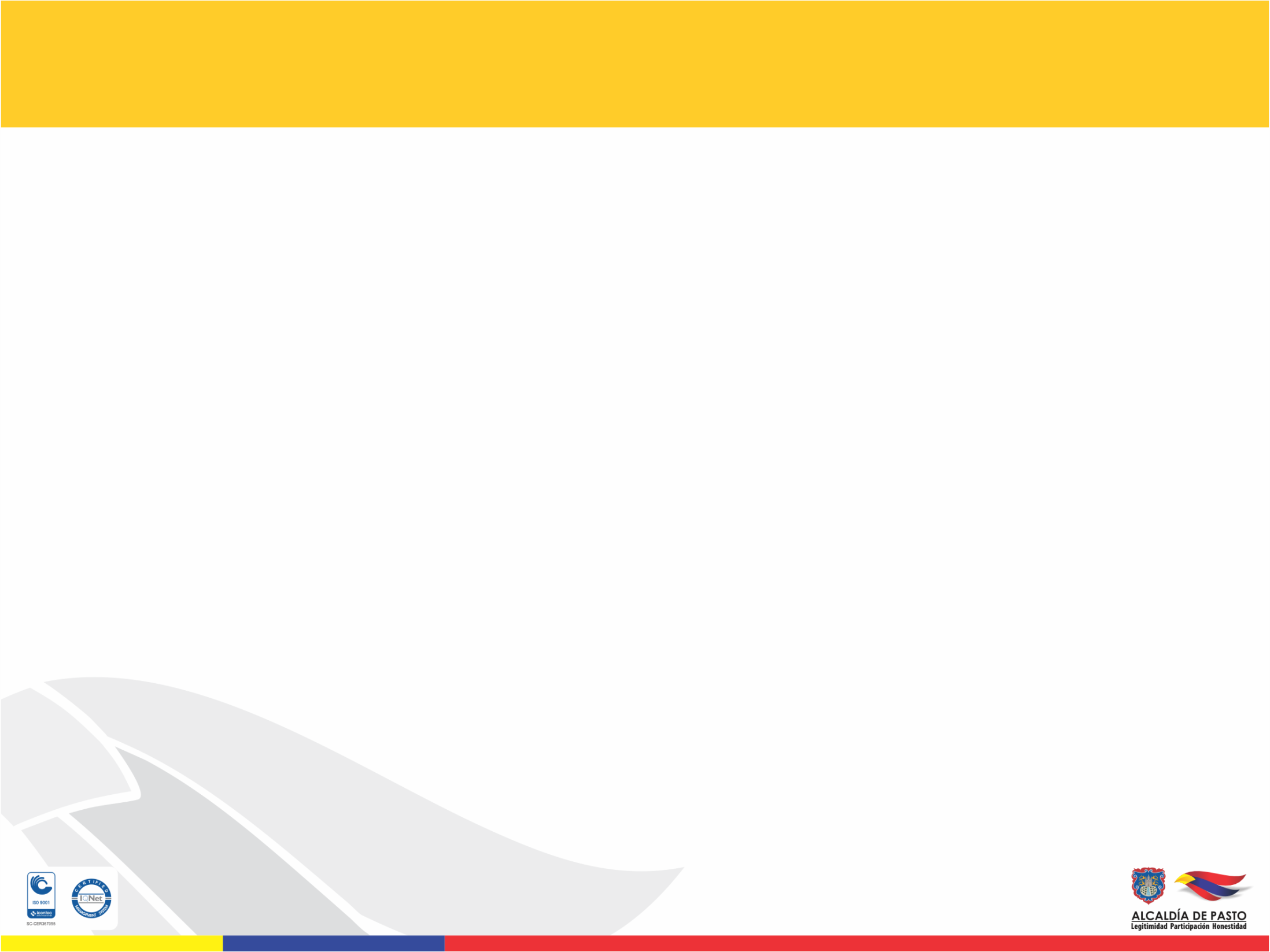 Secretaría de Gobierno - Víctimas
Avance físico de metas
Total metas : 47
Fuente: Oficina de Planeación de Gestión Institucional
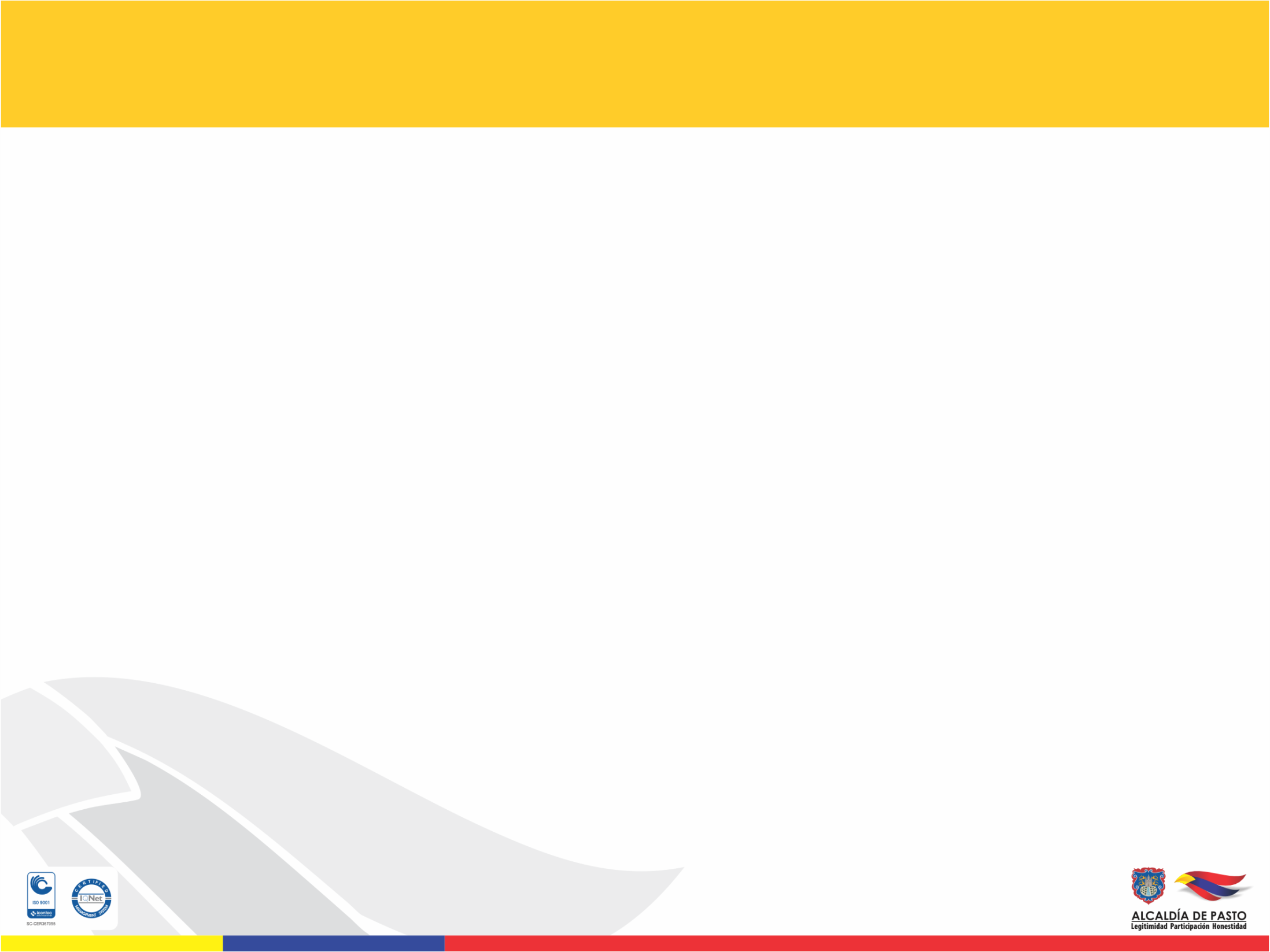 Secretaría de Gobierno - Víctimas
Avance físico de metas
67,3%
Fuente: Secretaría de Hacienda
Fuente: Oficina de Planeación de Gestión Institucional
Total metas : 47
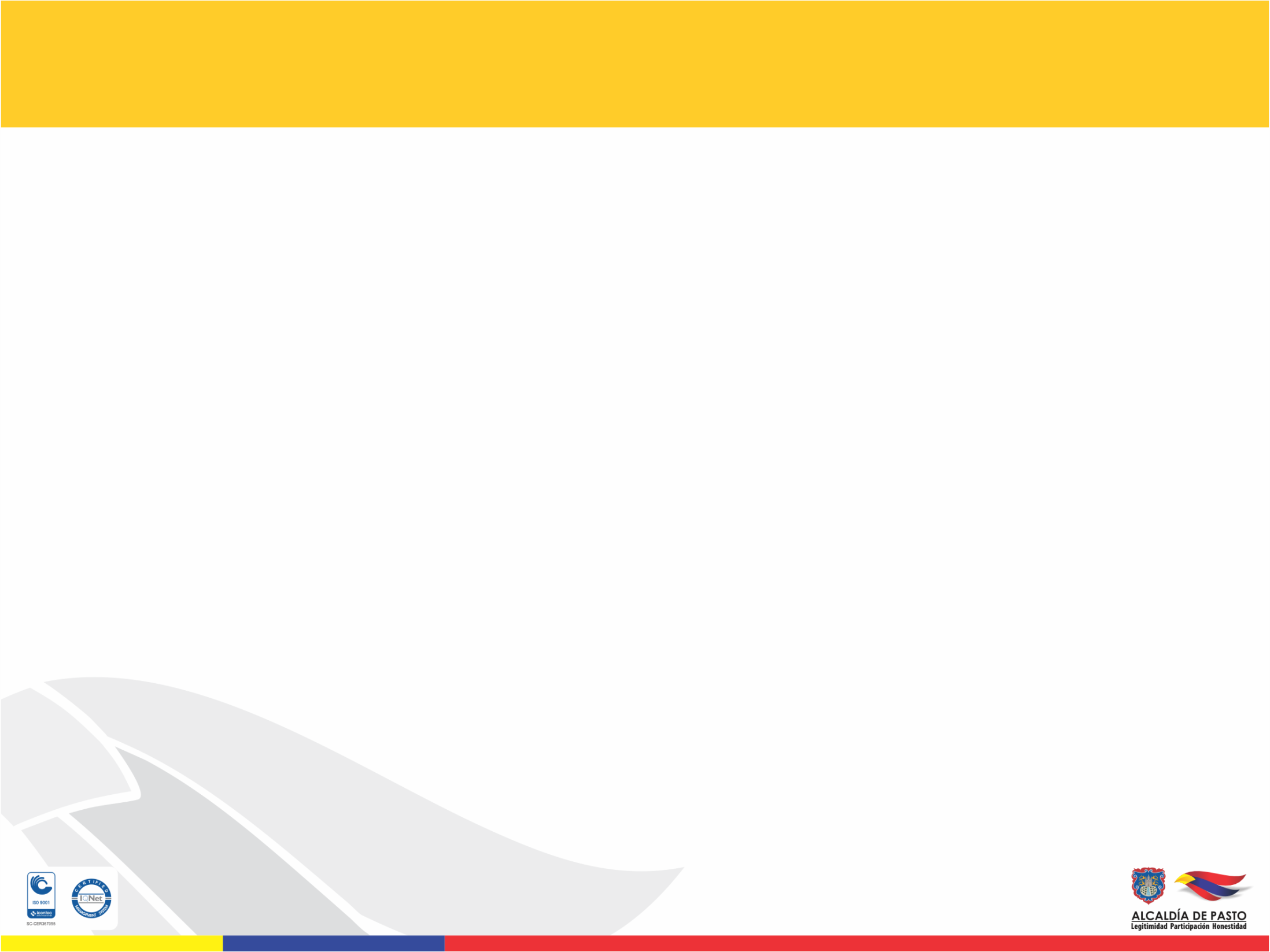 Secretaría de Infraestructura y Valorización
Avance físico de metas
0%
Fuente: Secretaría de Hacienda
Fuente: Oficina de Planeación de Gestión Institucional
Total metas : 2
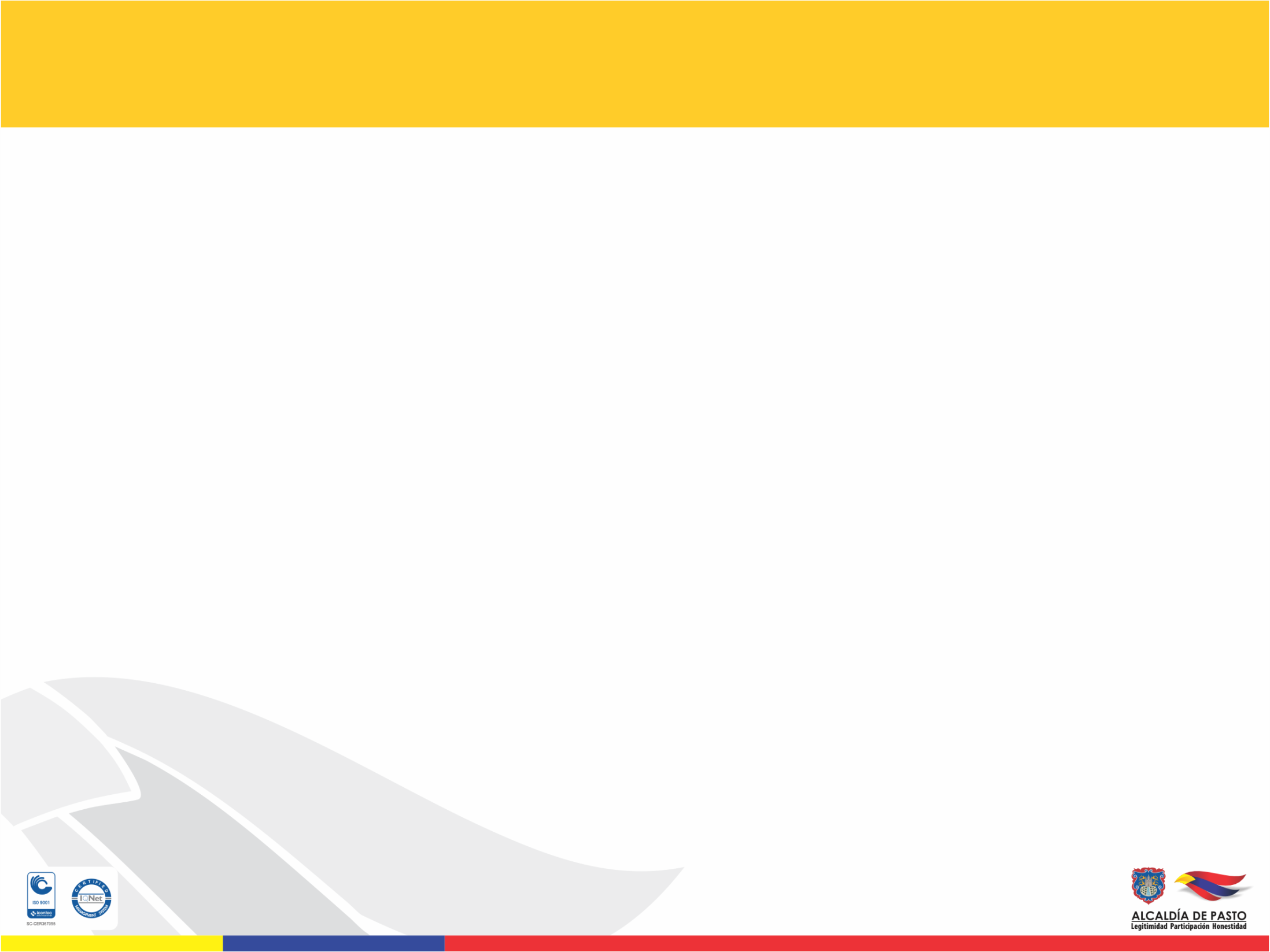 SEPAL
Avance físico de metas
Total metas : 4
Fuente: Oficina de Planeación de Gestión Institucional
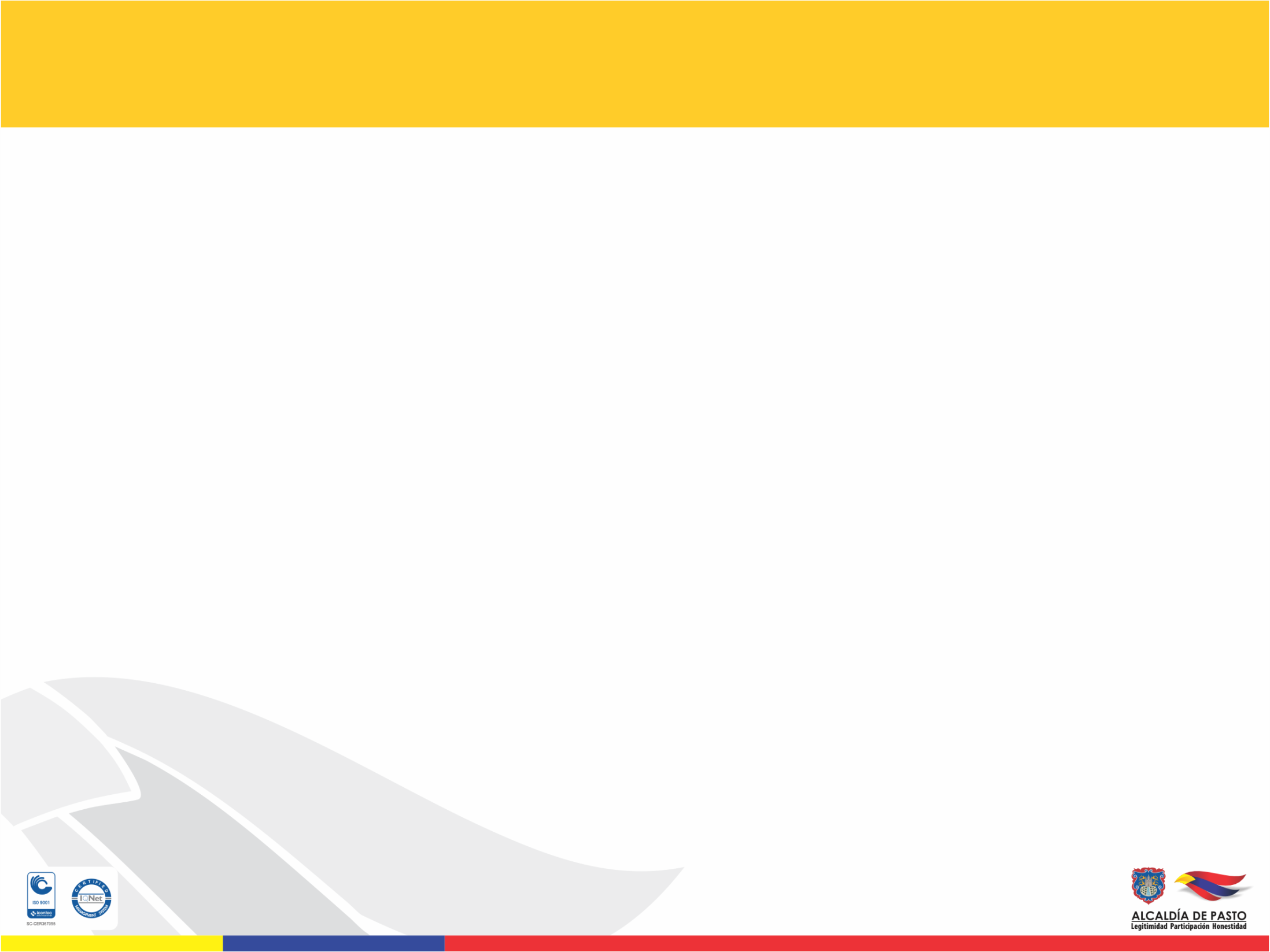 SEPAL
Avance físico de metas
88,9%
Fuente: Oficina de Planeación de Gestión Institucional
Fuente: Secretaría de Hacienda
Total metas : 4
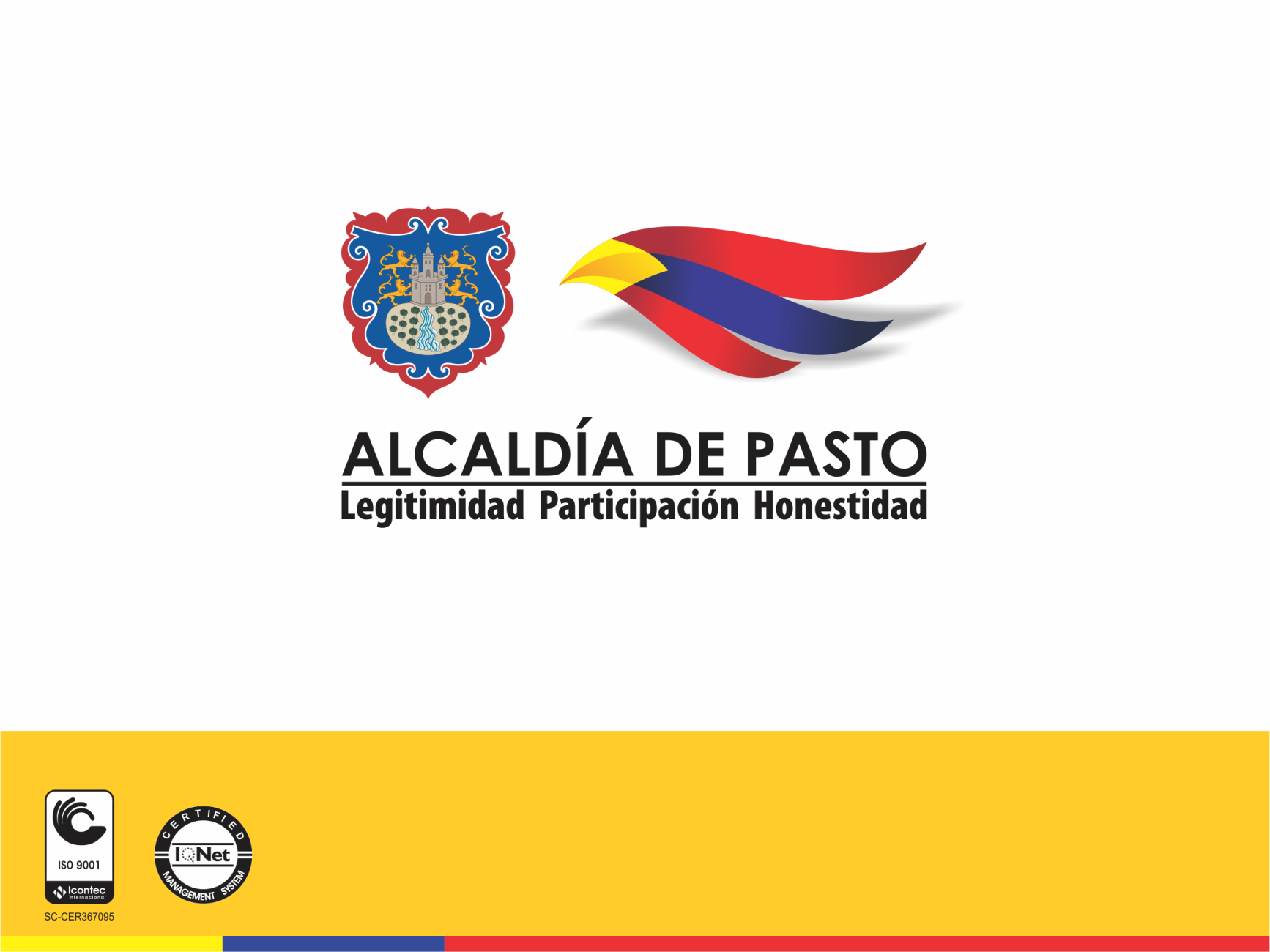 Nuevo pacto con la naturaleza
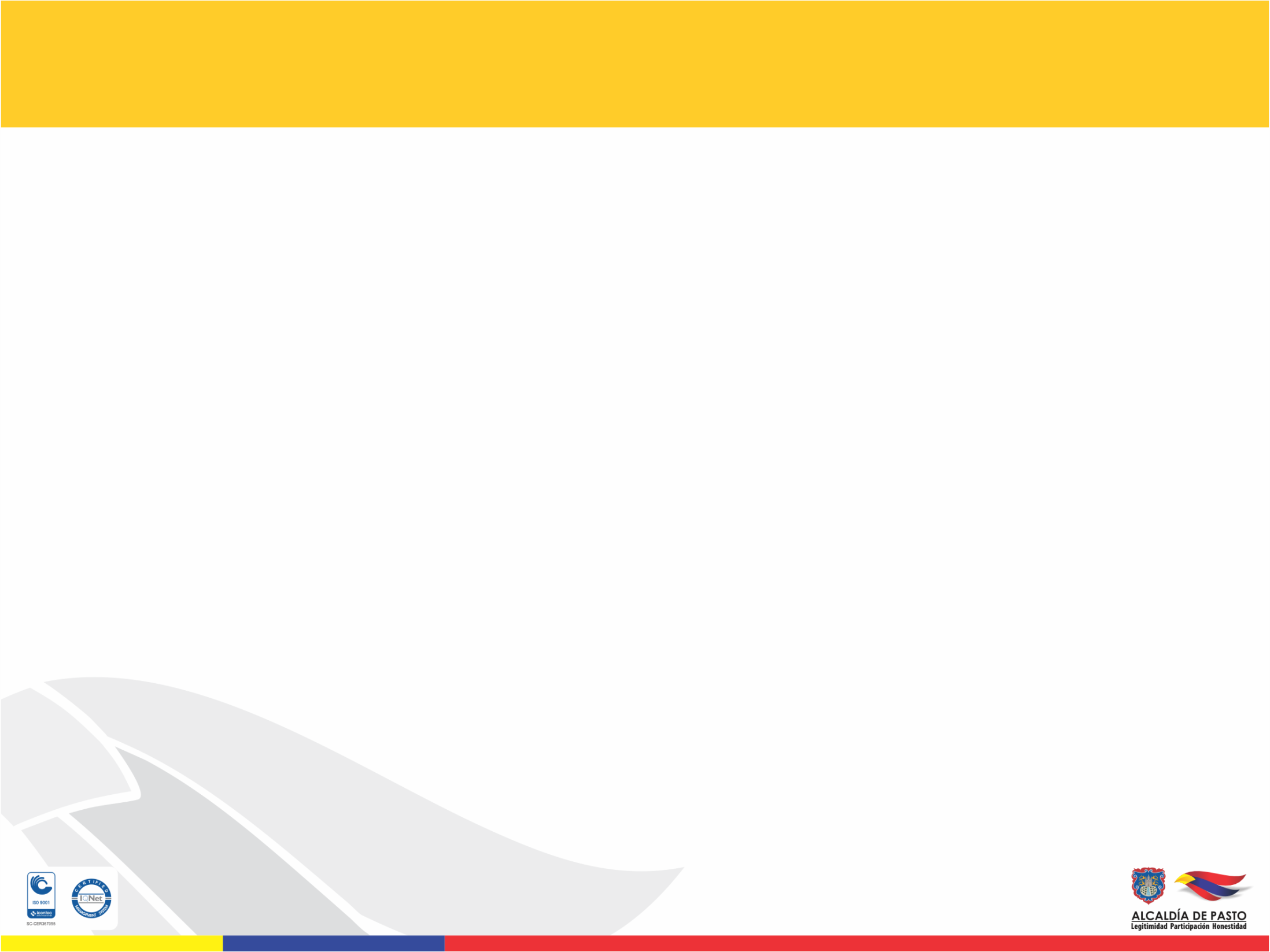 Cumplimiento del nuevo pacto con la naturaleza
Avance físico de metas
Total metas : 131
Fuente: Oficina de Planeación de Gestión Institucional
Fuente: Secretaría de Hacienda
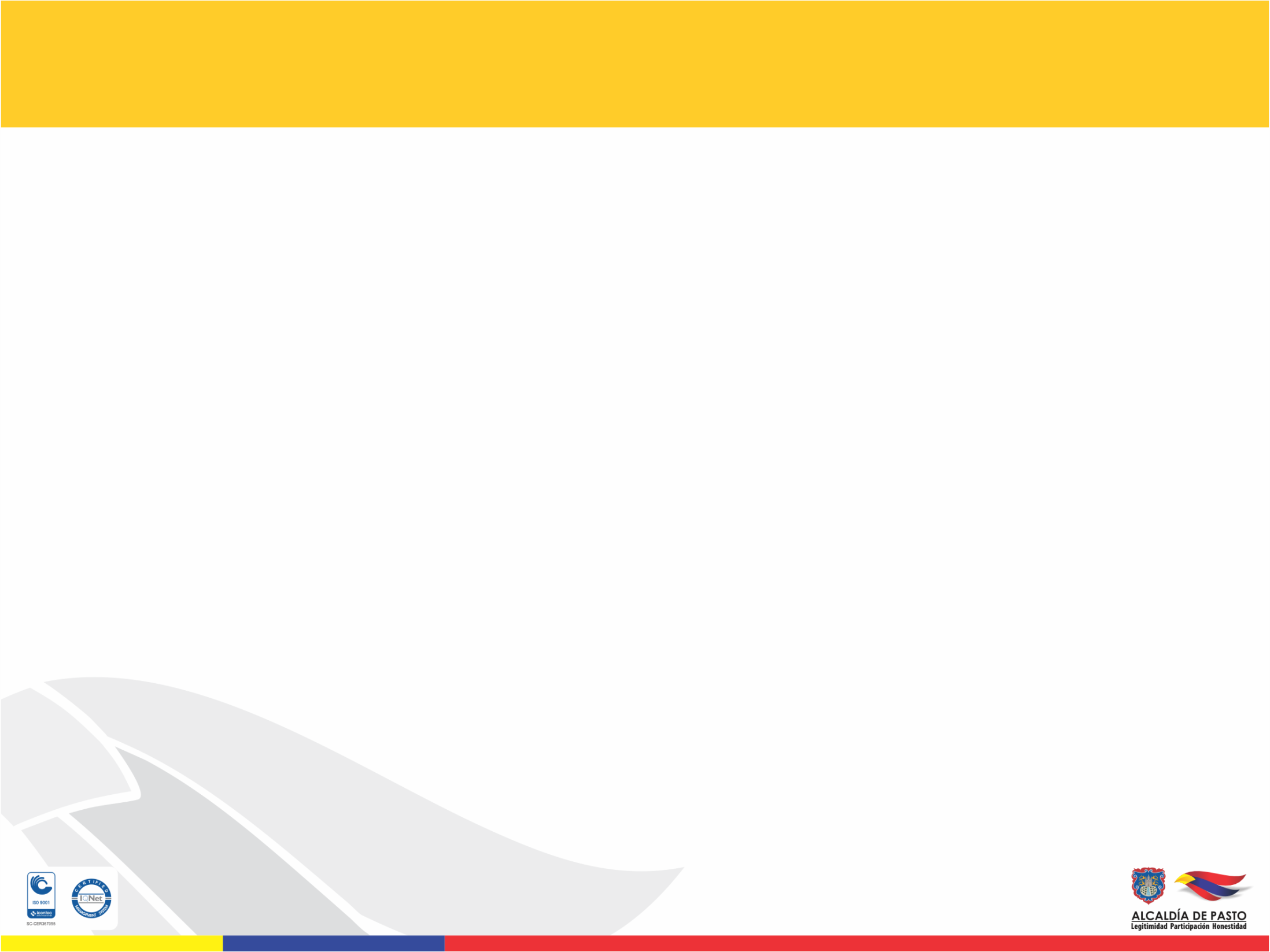 Avance general del nuevo pacto con la naturaleza
Avance físico de metas
54,6%
Fuente: Oficina de Planeación de Gestión Institucional
Fuente: Secretaría de Hacienda
Total metas : 131
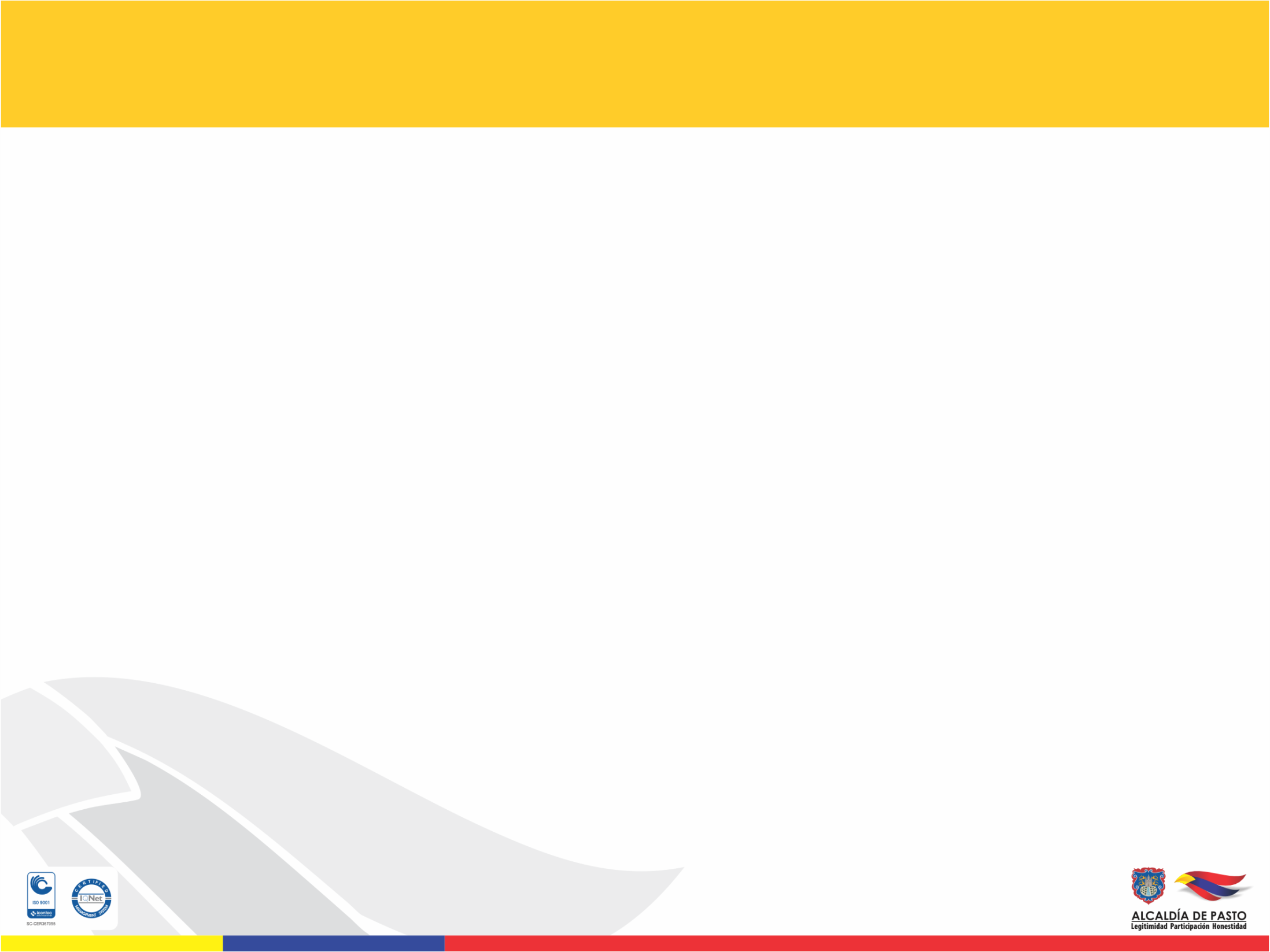 Secretaría de Gestión Ambiental
Avance físico de metas
Total metas : 25
Fuente: Oficina de Planeación de Gestión Institucional
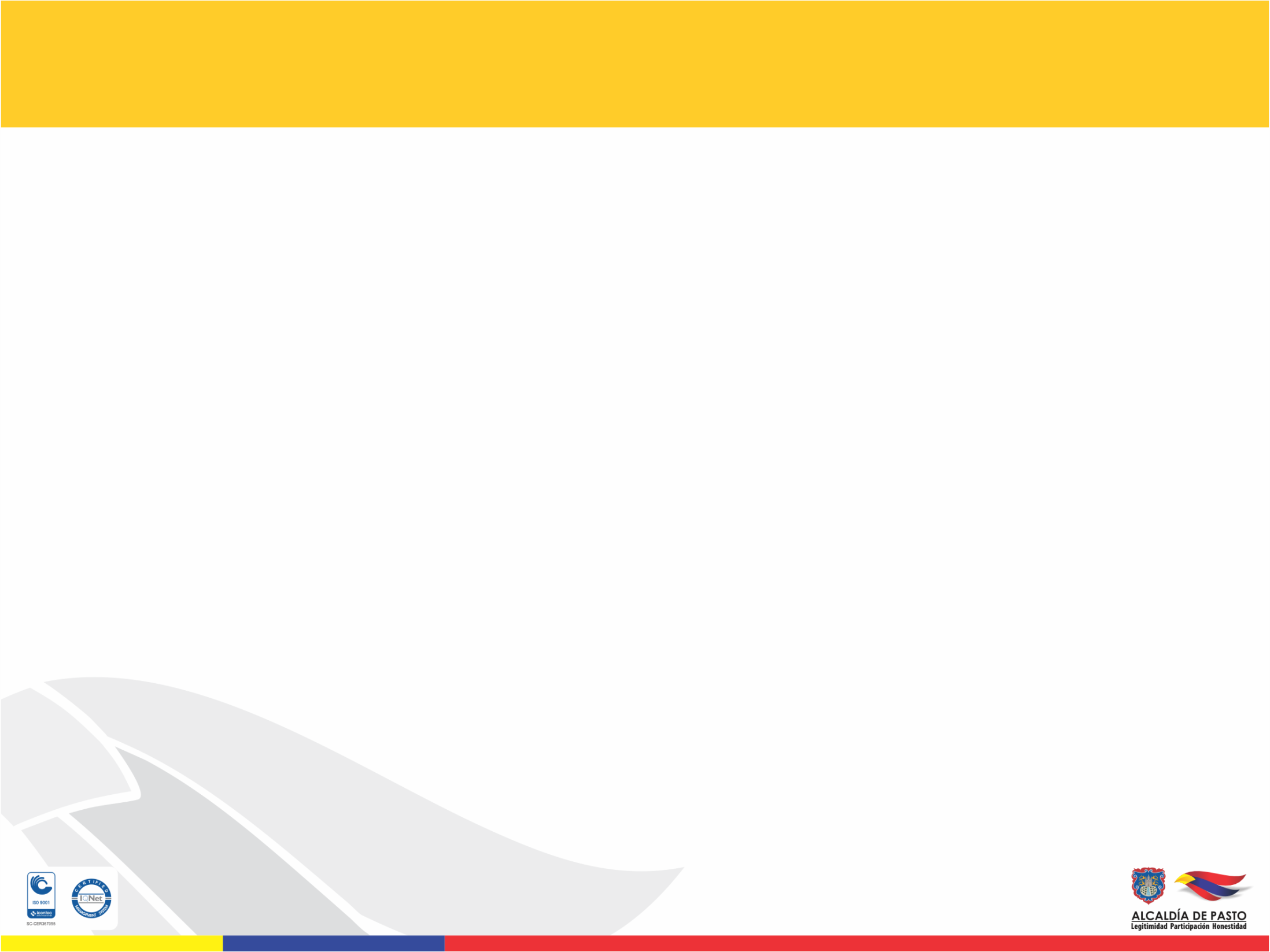 Secretaría de Gestión Ambiental
Avance físico de metas
51,3%
Fuente: Oficina de Planeación de Gestión Institucional
Fuente: Secretaría de Hacienda
Total metas : 25
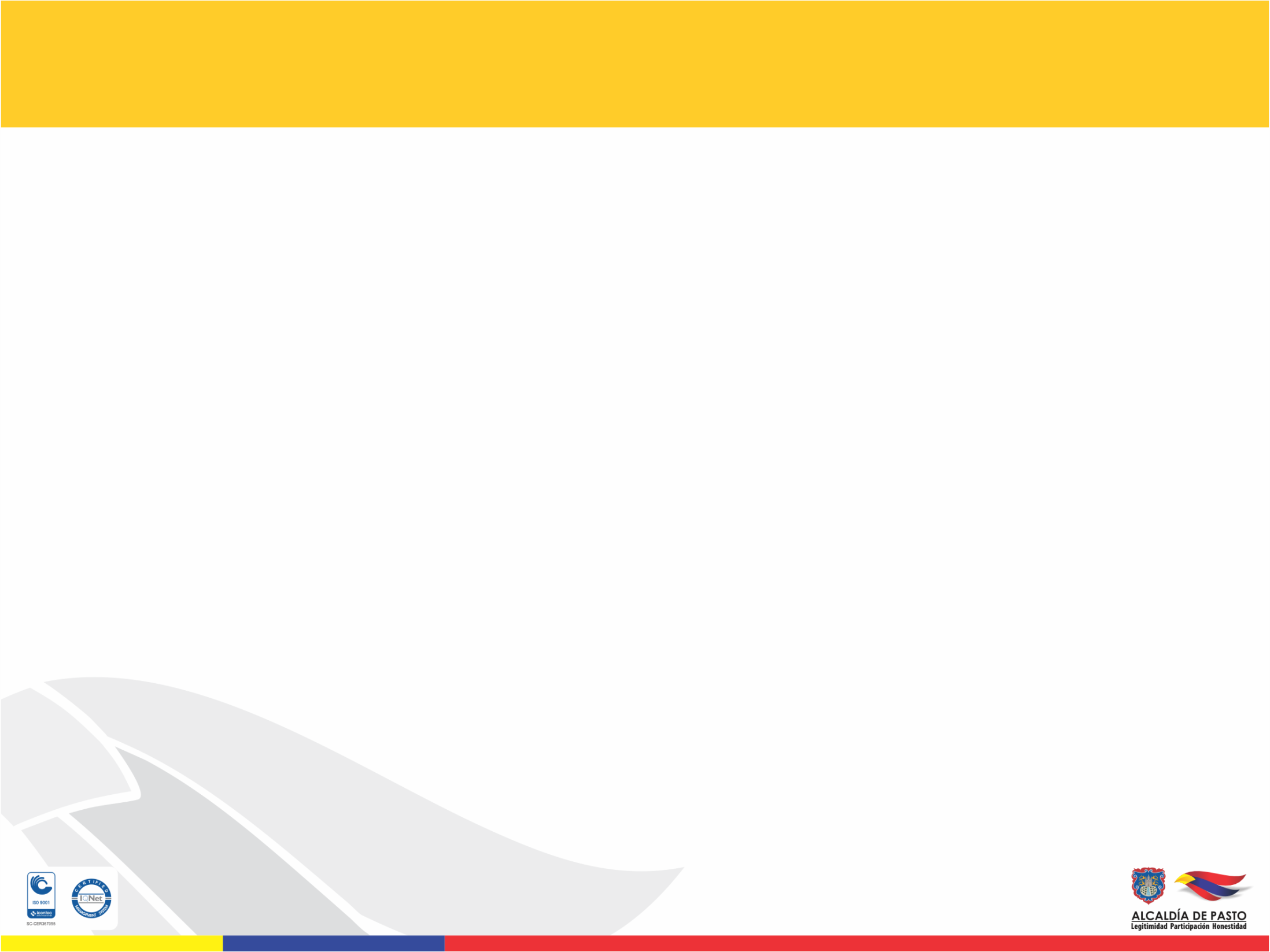 Dirección para la Gestión del Riesgo de Desastres
Avance físico de metas
Total metas : 11
Fuente: Oficina de Planeación de Gestión Institucional
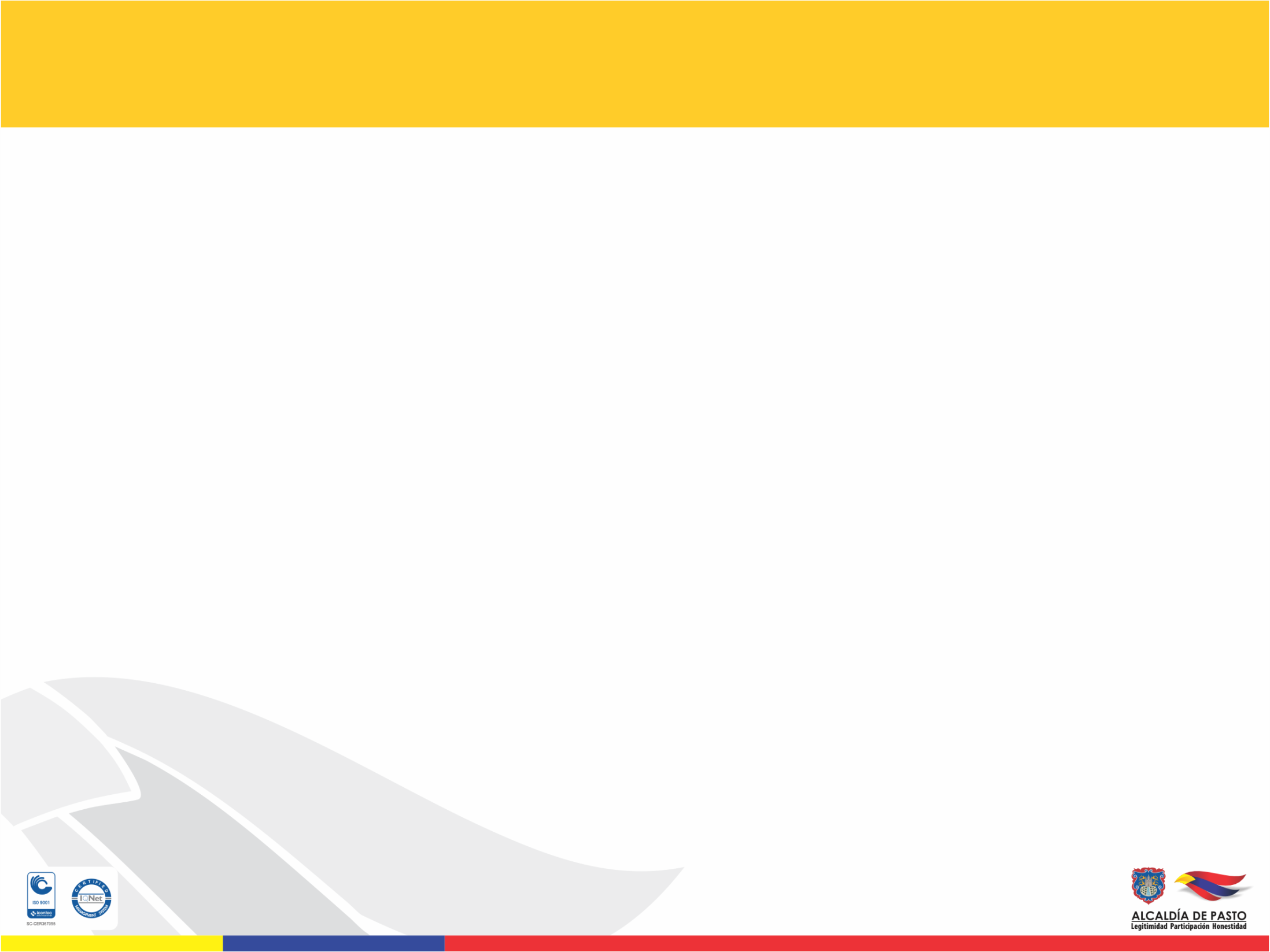 Dirección para la Gestión del Riesgo de Desastres
Avance físico de metas
46,8%
Fuente: Secretaría de Hacienda
Fuente: Oficina de Planeación de Gestión Institucional
Total metas : 11
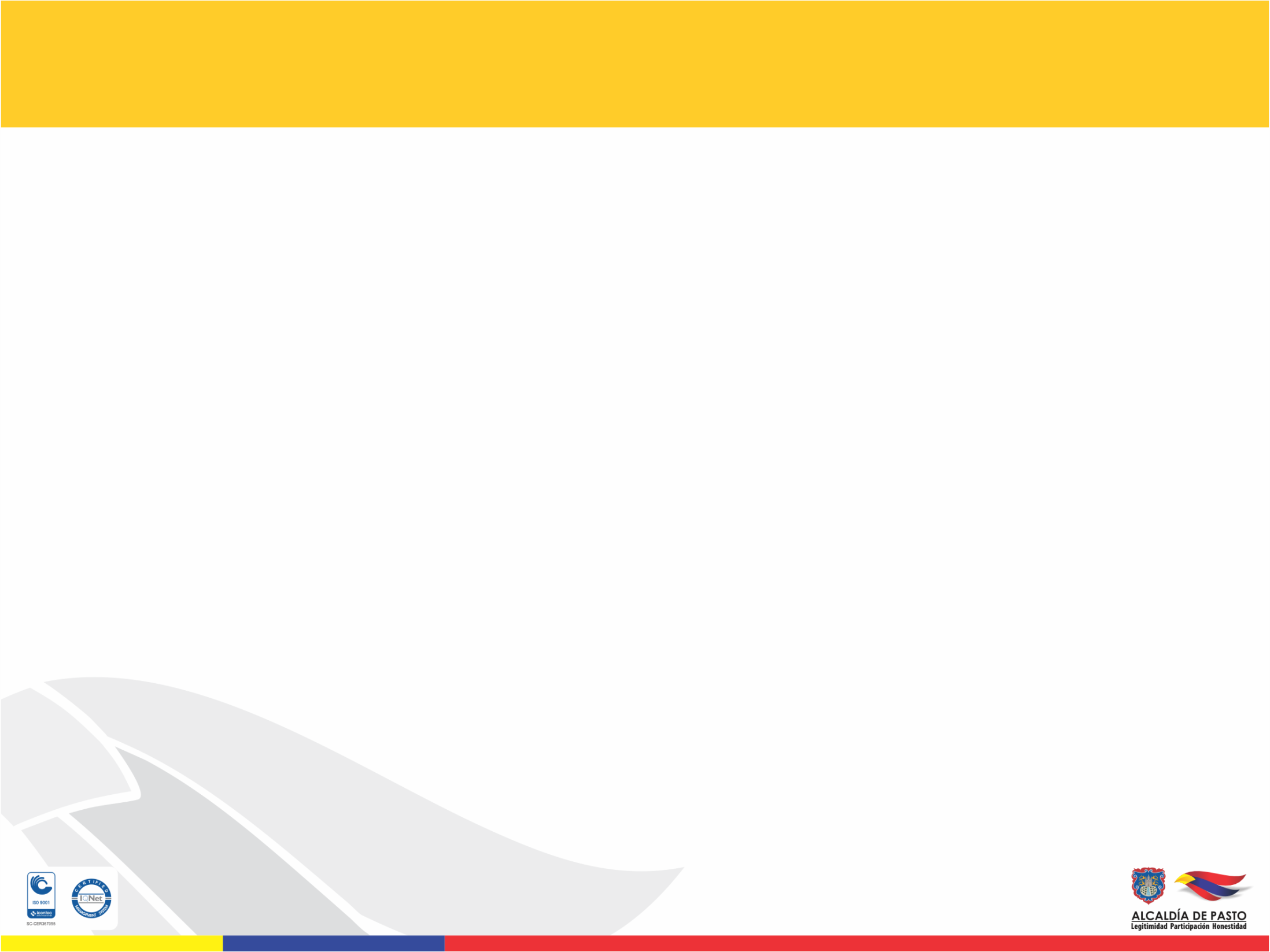 Dirección de Espacio Público
Avance físico de metas
87,8%
Fuente: Oficina de Planeación de Gestión Institucional
Fuente: Secretaría de Hacienda
Total metas : 9
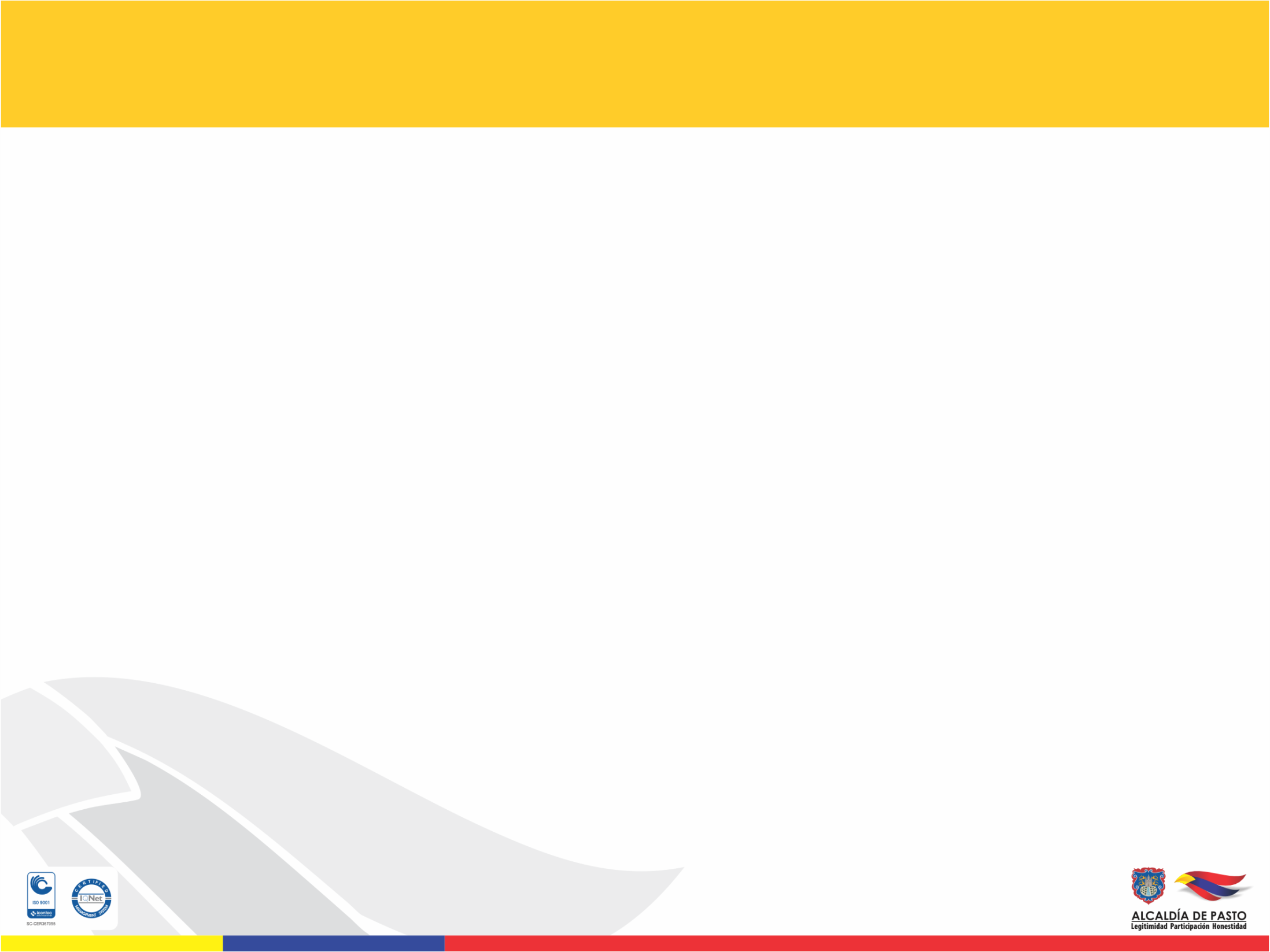 Secretaría de Transito y Transporte
Avance físico de metas
Total metas : 42
Fuente: Oficina de Planeación de Gestión Institucional
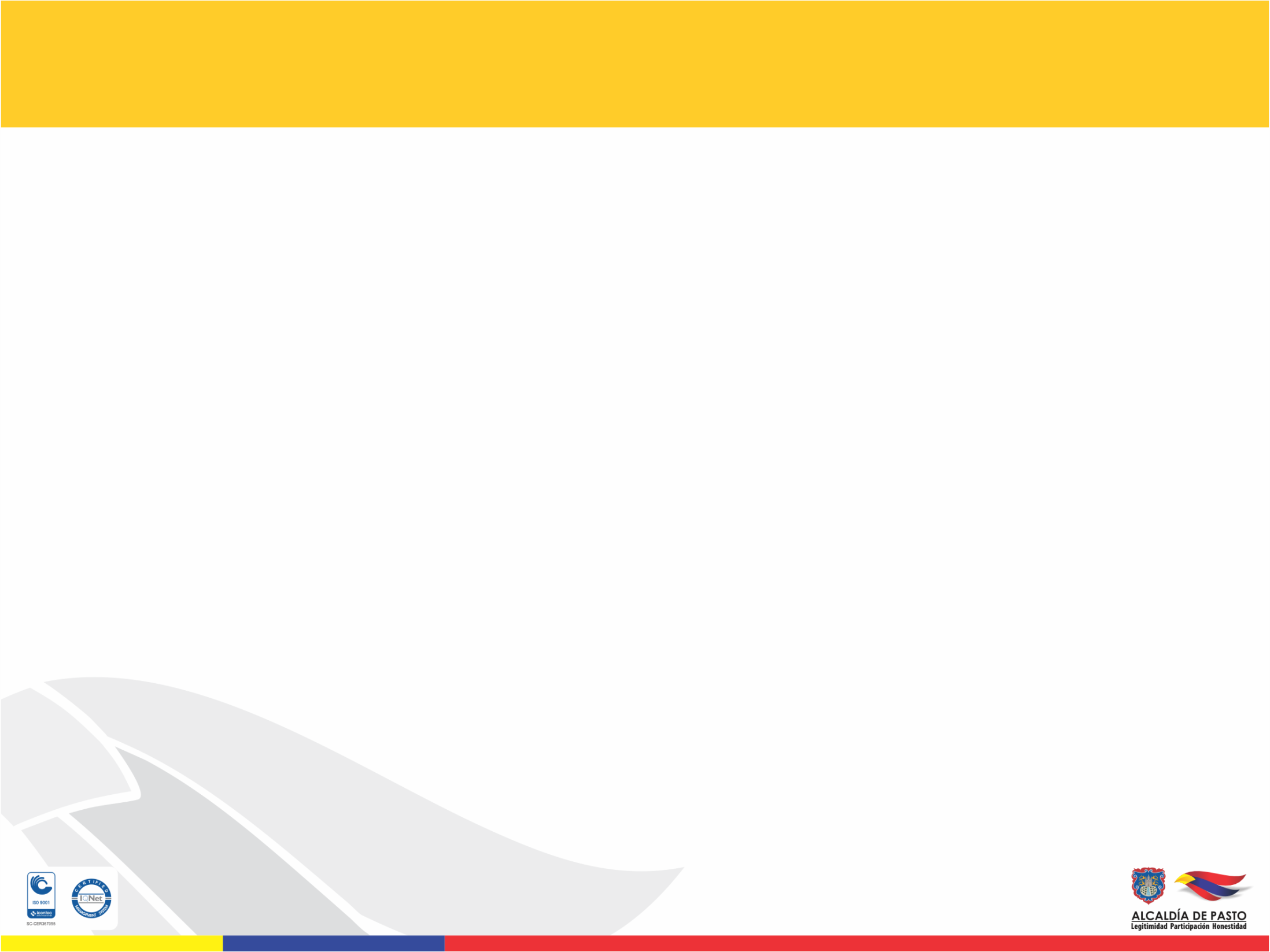 Secretaría de Transito y Transporte
Avance físico de metas
37%
Fuente: Oficina de Planeación de Gestión Institucional
Fuente: Secretaría de Hacienda
Total metas : 42
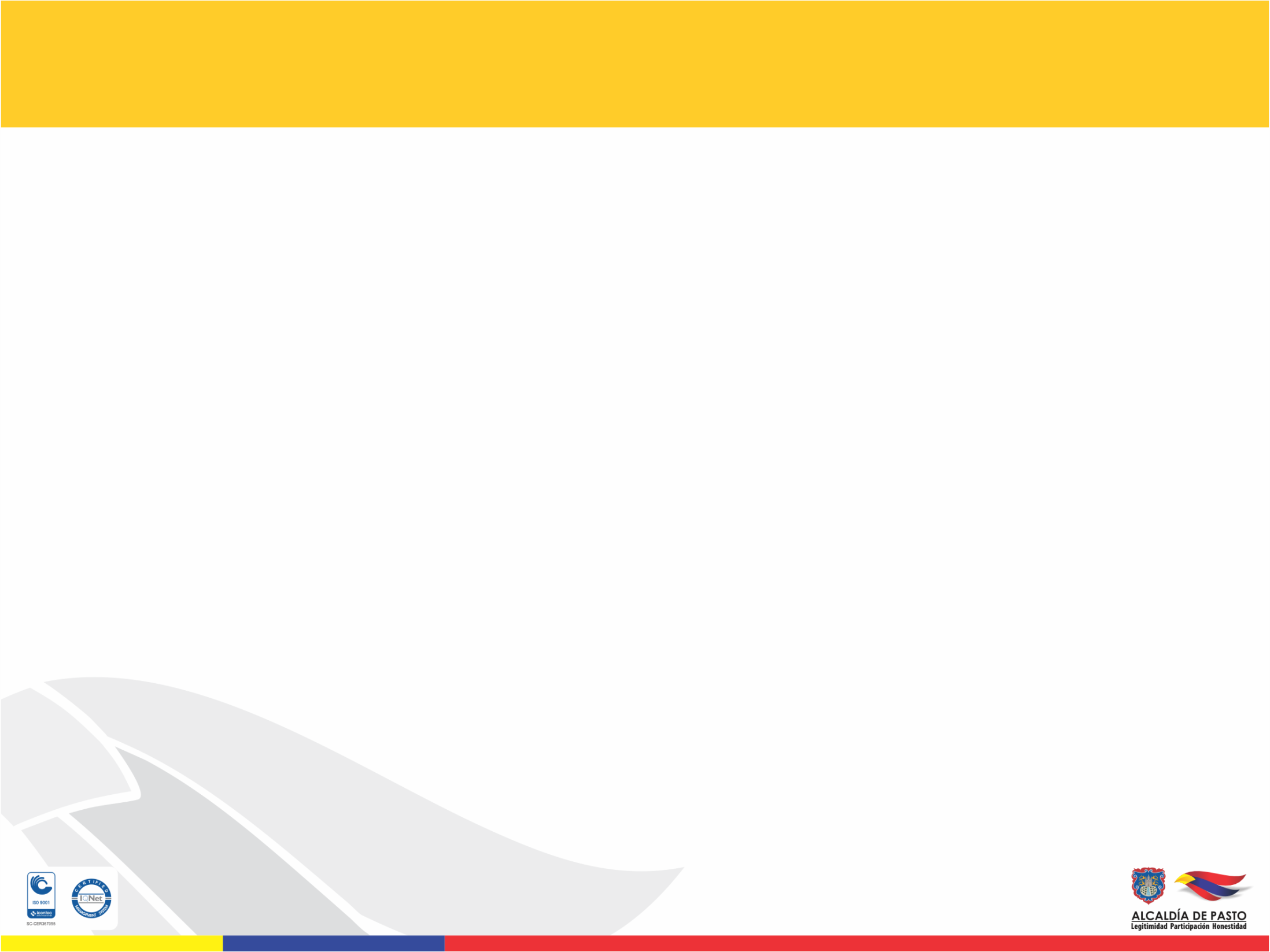 AVANTE
Avance físico de metas
Total metas : 15
Fuente: Oficina de Planeación de Gestión Institucional
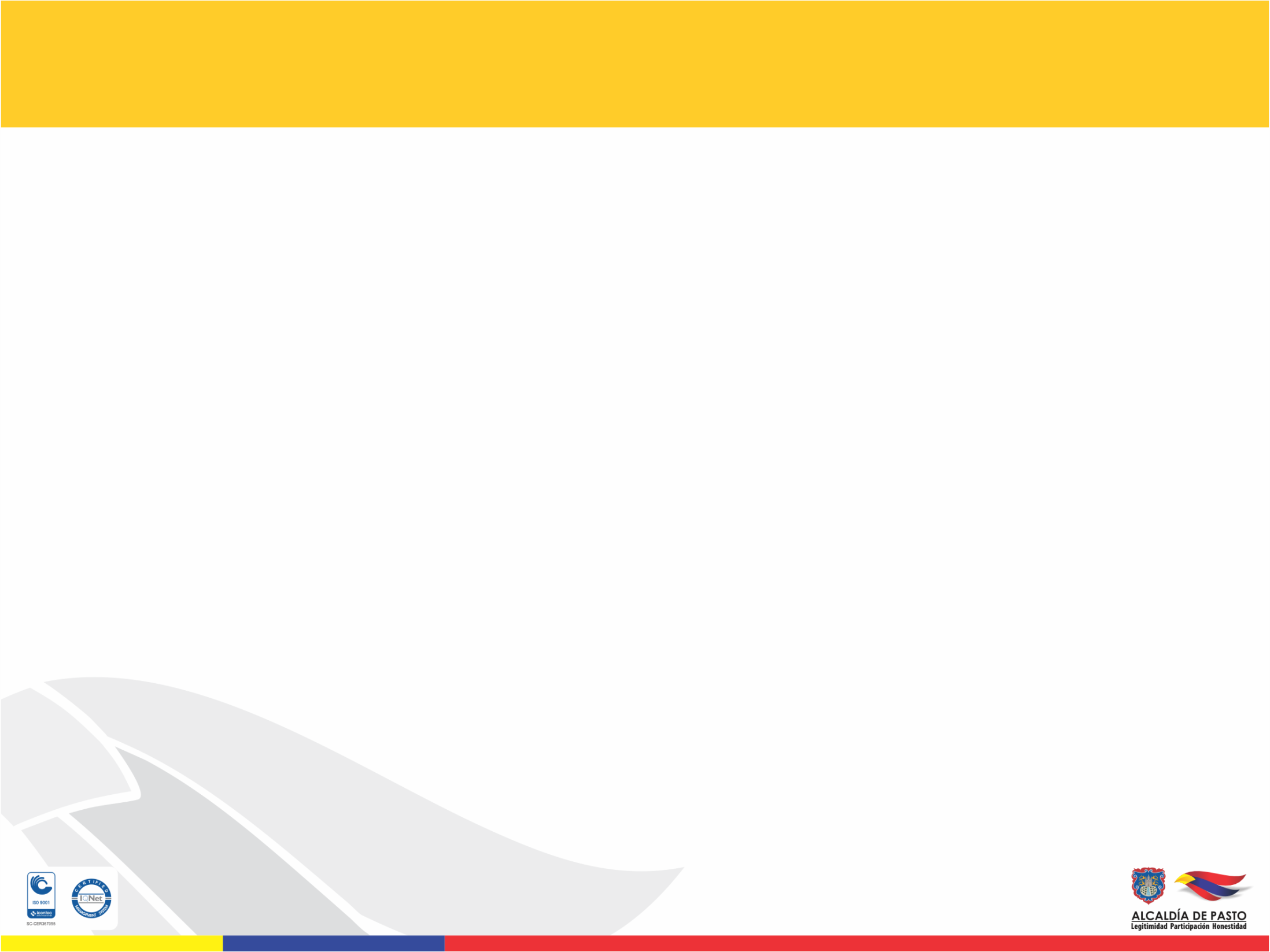 AVANTE
Avance físico de metas
54%
Fuente: Oficina de Planeación de Gestión Institucional
Fuente: Secretaría de Hacienda
Total metas : 15
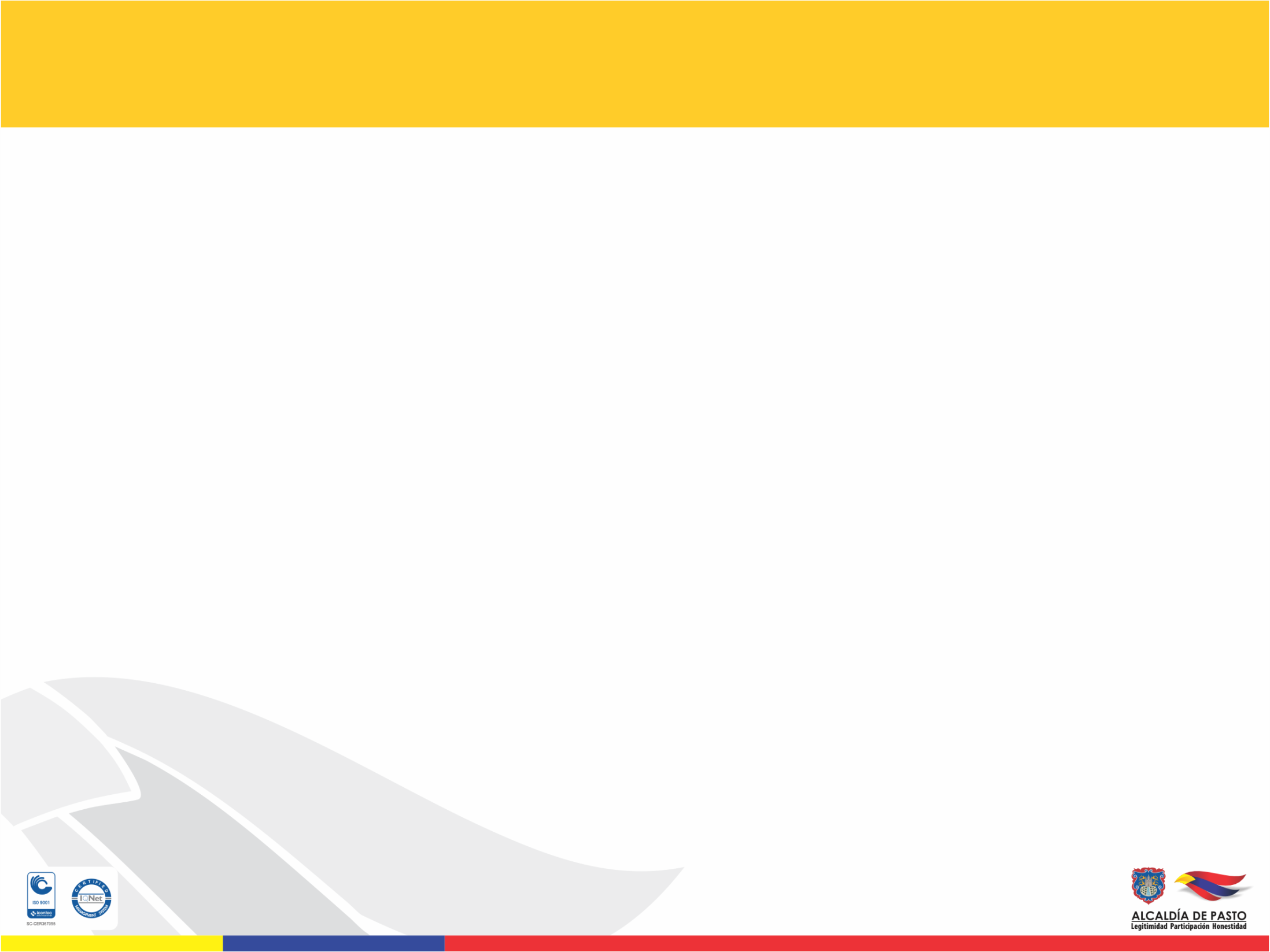 Secretaría de Infraestructura y Valorización - Urbano
Avance físico de metas
62,6%
Fuente: Secretaría de Hacienda
Fuente: Oficina de Planeación de Gestión Institucional
Total metas : 3
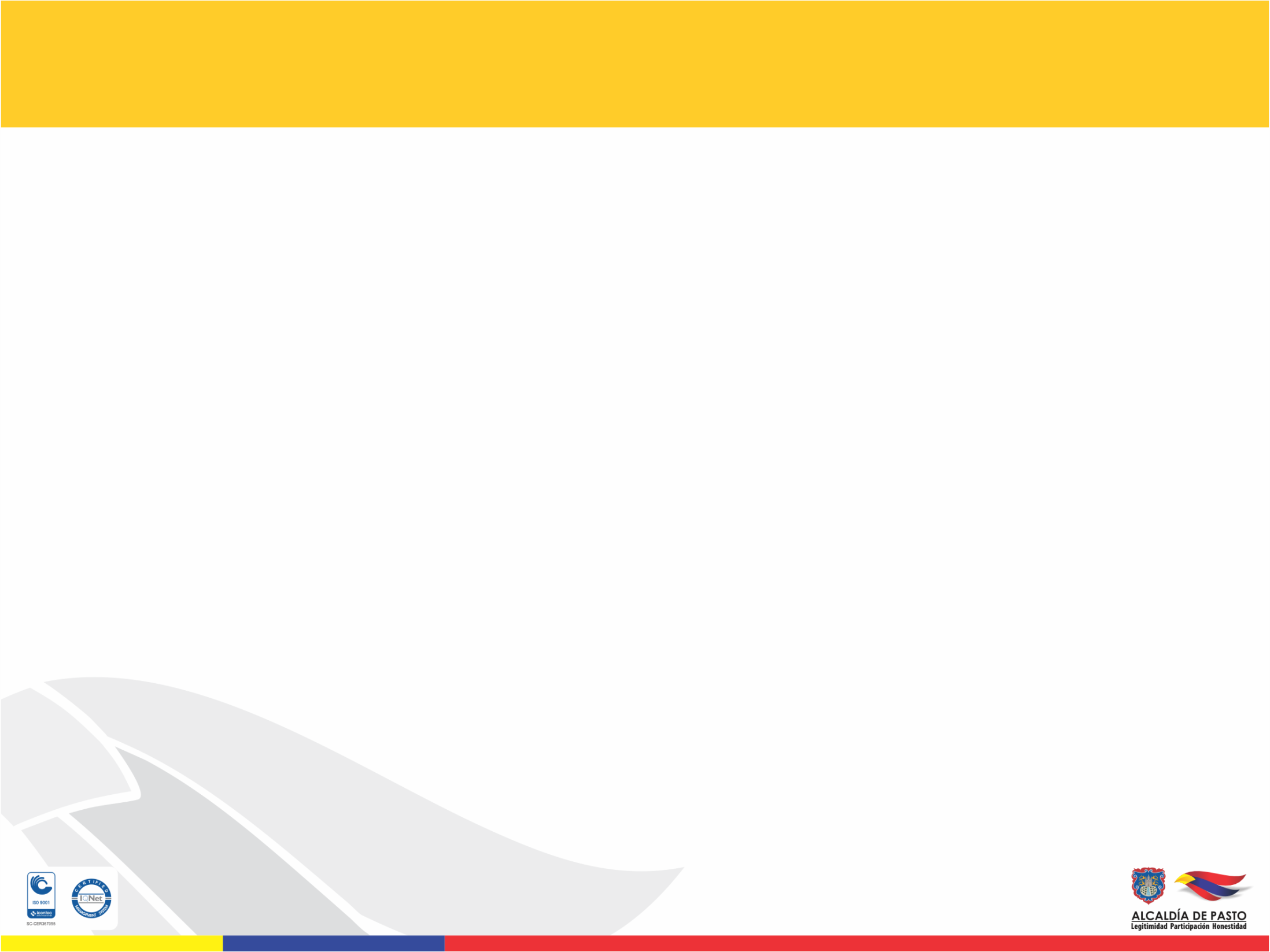 INVIPASTO
Avance físico de metas
Total metas : 10
Fuente: Oficina de Planeación de Gestión Institucional
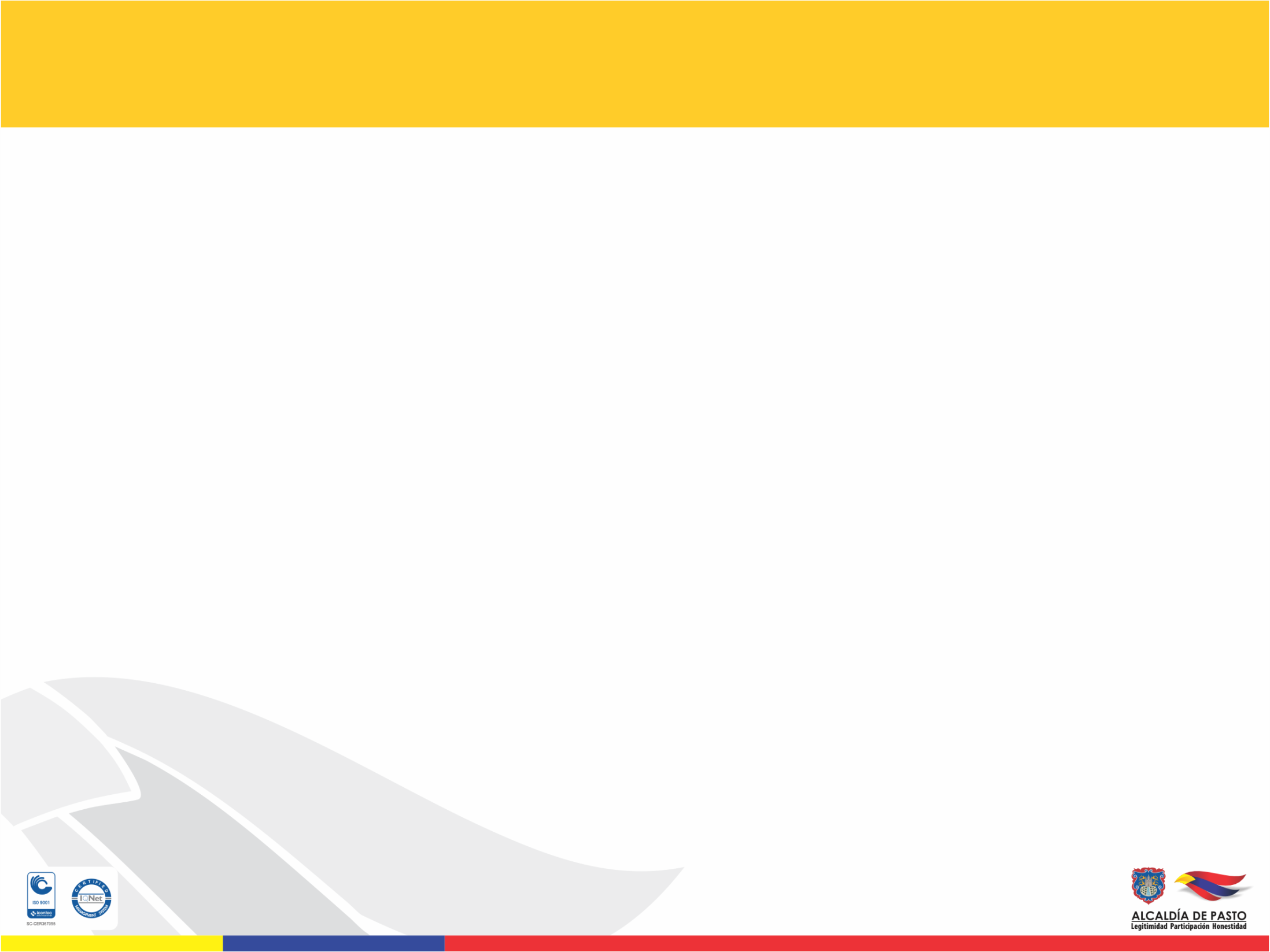 INVIPASTO
Avance físico de metas
92,3%
Fuente: Oficina de Planeación de Gestión Institucional
Fuente: Secretaría de Hacienda
Total metas : 10
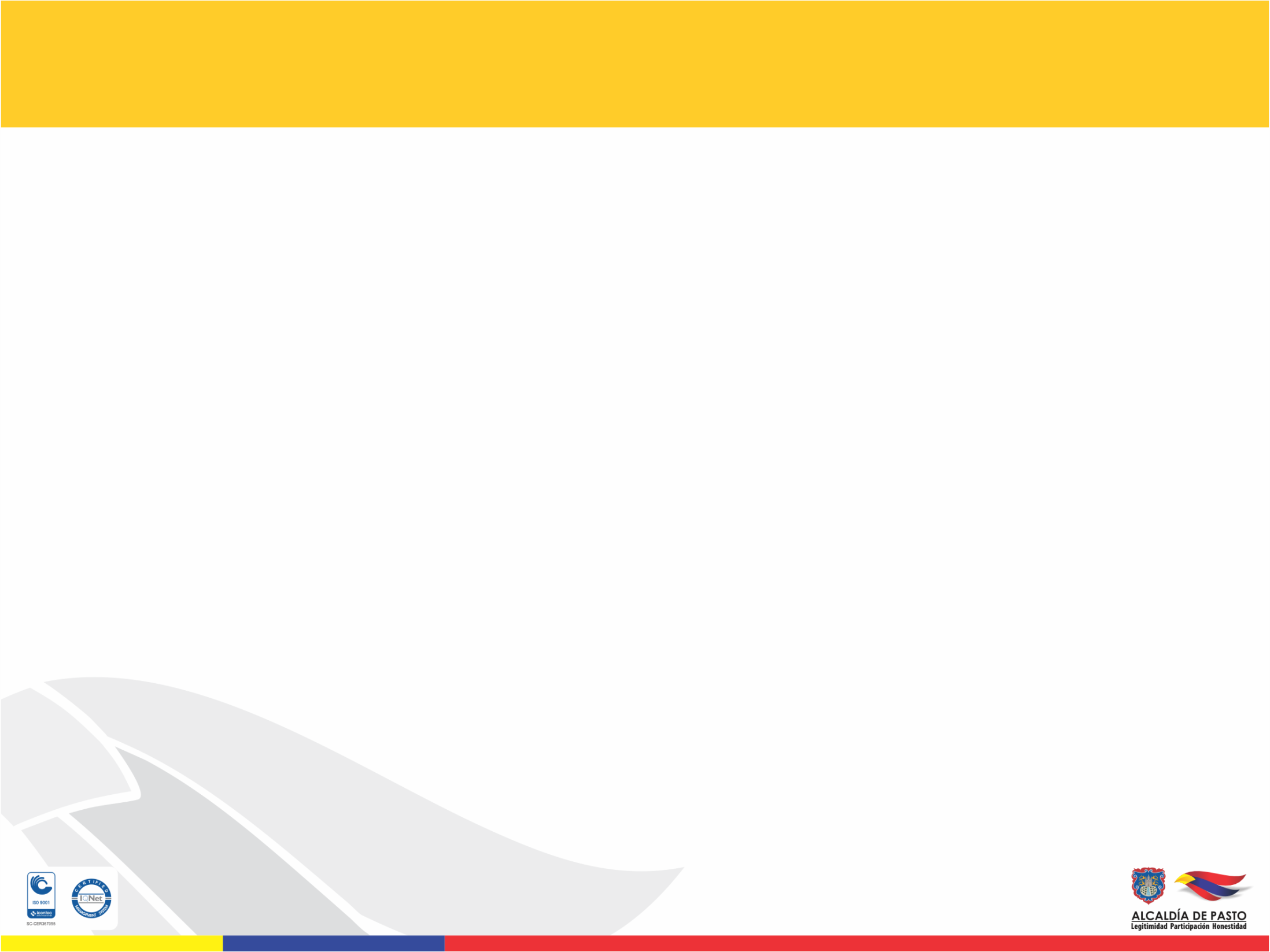 EMPOPASTO
Avance físico de metas
80%
Fuente: Oficina de Planeación de Gestión Institucional
Fuente: Secretaría de Hacienda
Total metas : 15
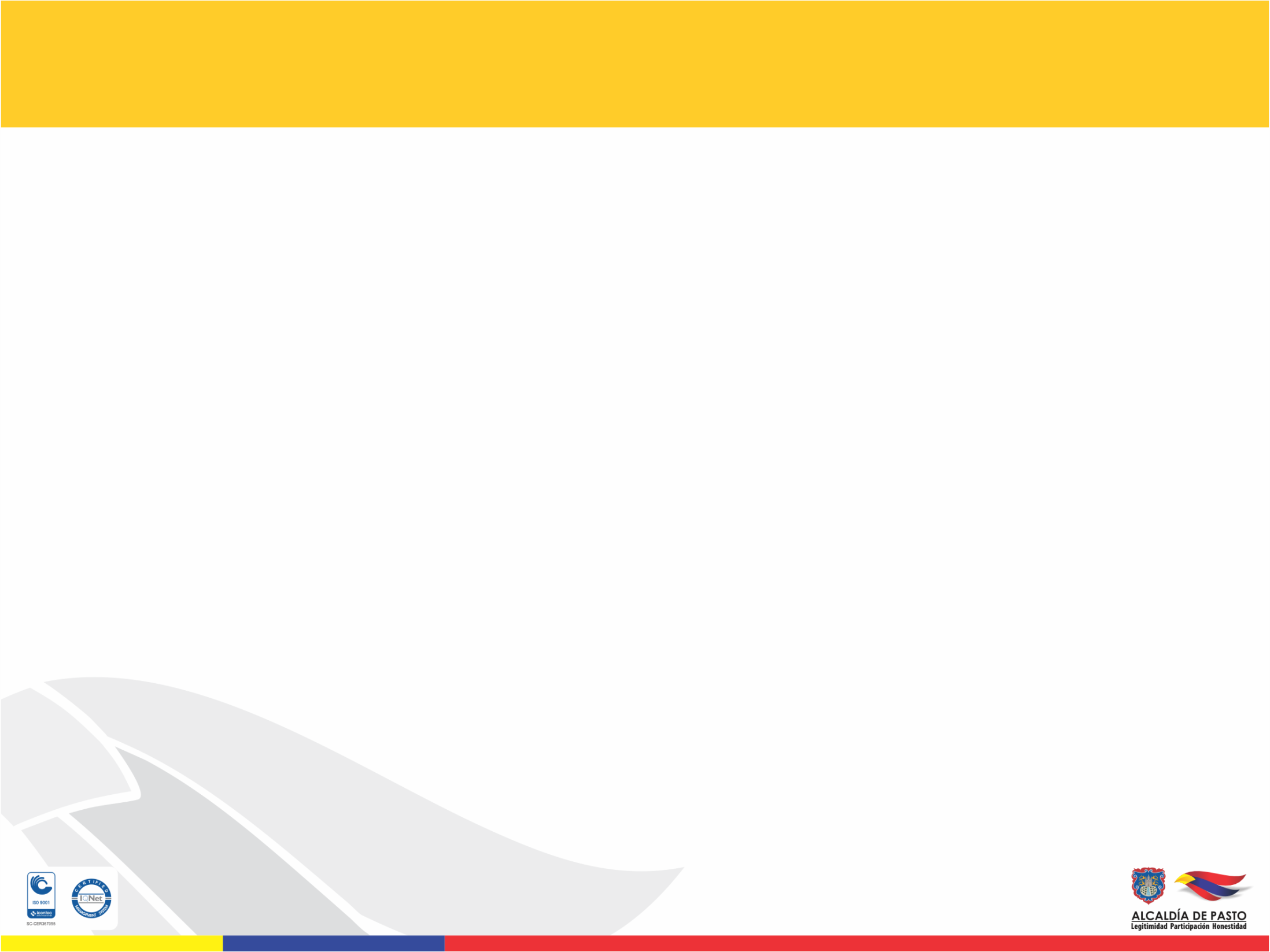 Secretaría de Bienestar Social – Mínimo Vital
Avance físico de metas
85,9%
Fuente: Secretaría de Hacienda
Fuente: Oficina de Planeación de Gestión Institucional
Total metas : 1
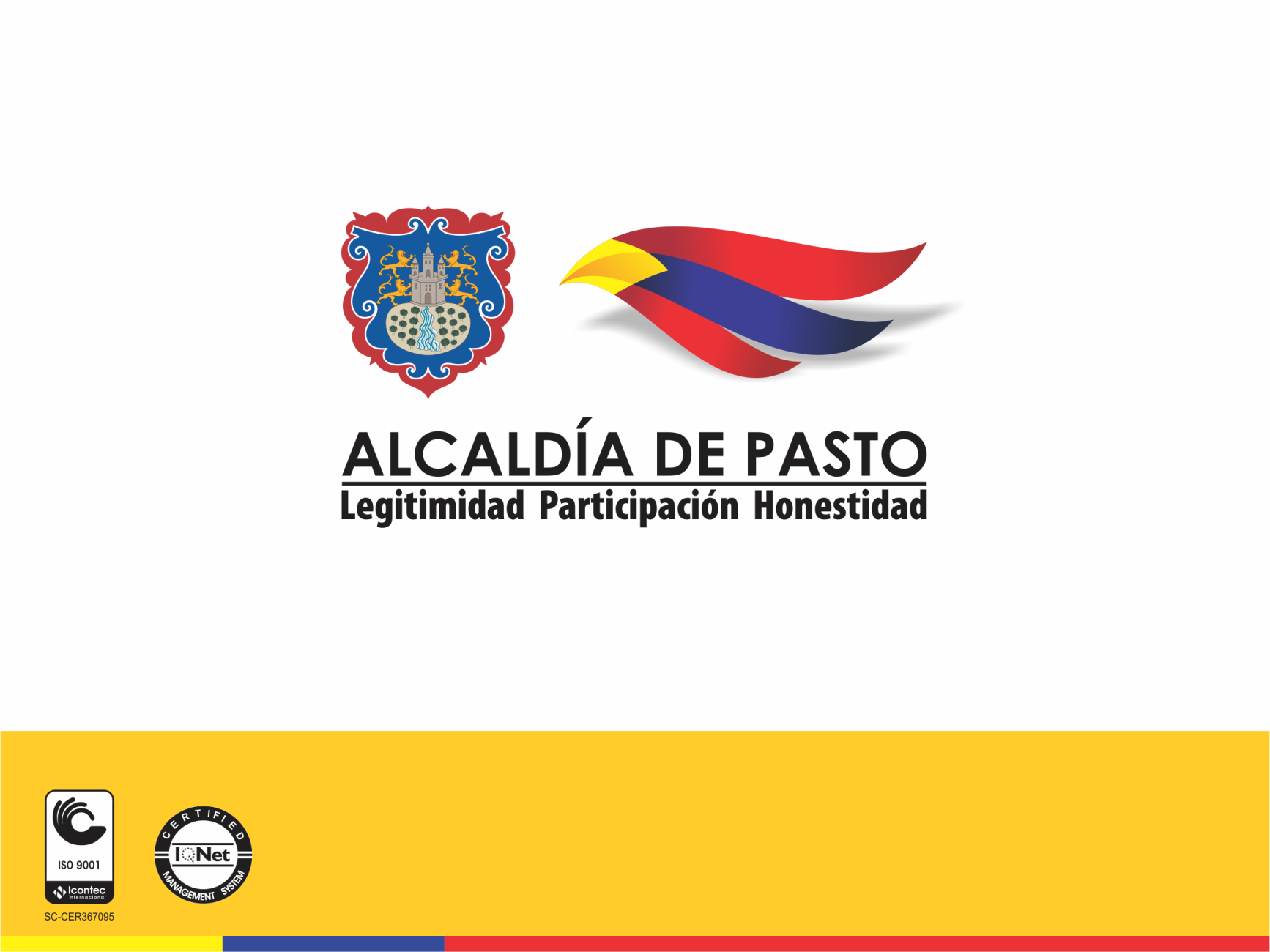 Pacto por un desarrollo económico local incluyente
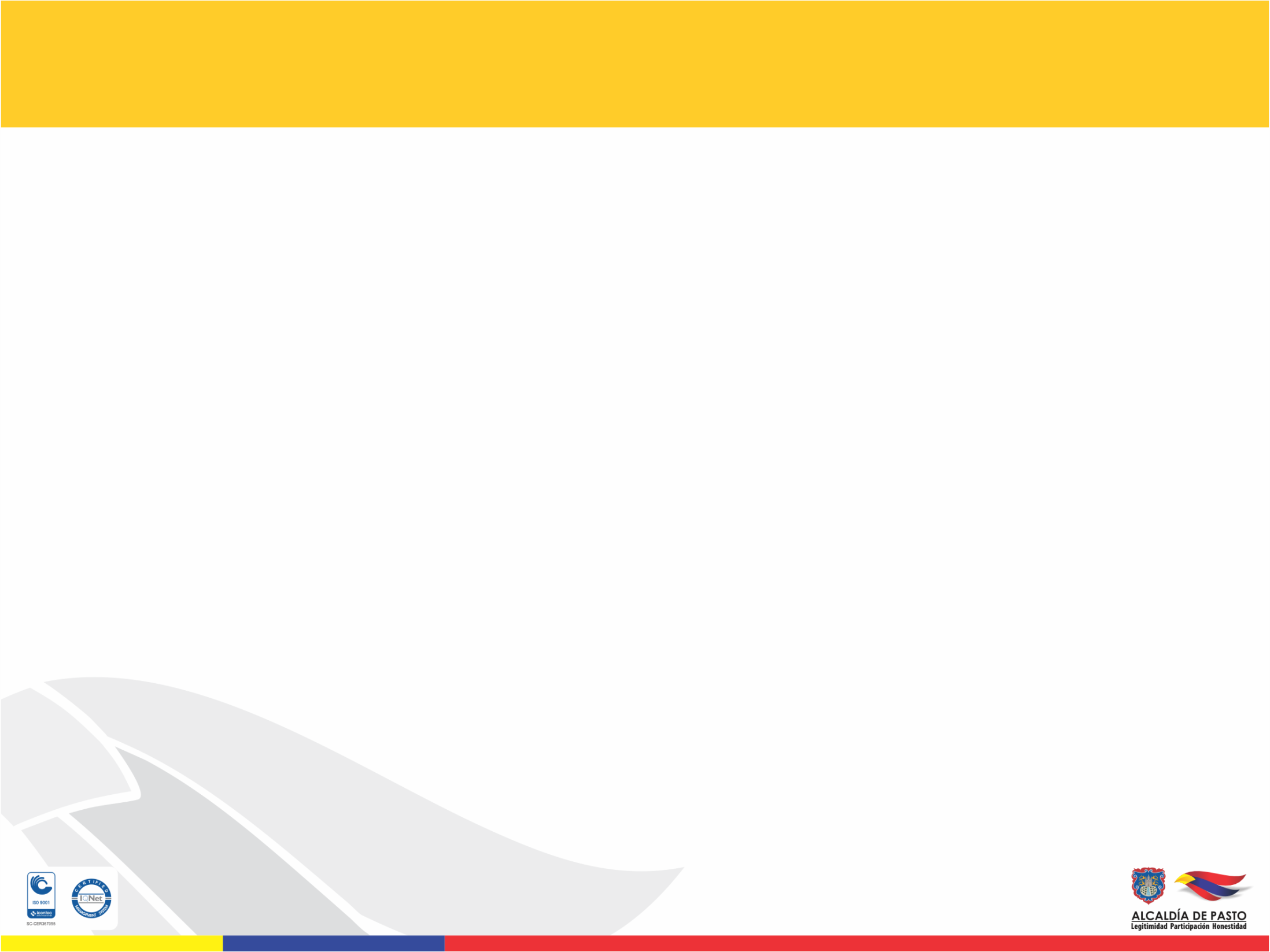 Cumplimiento del Pacto por un desarrollo económico local incluyente
Avance físico de metas
Total metas : 114
Fuente: Oficina de Planeación de Gestión Institucional
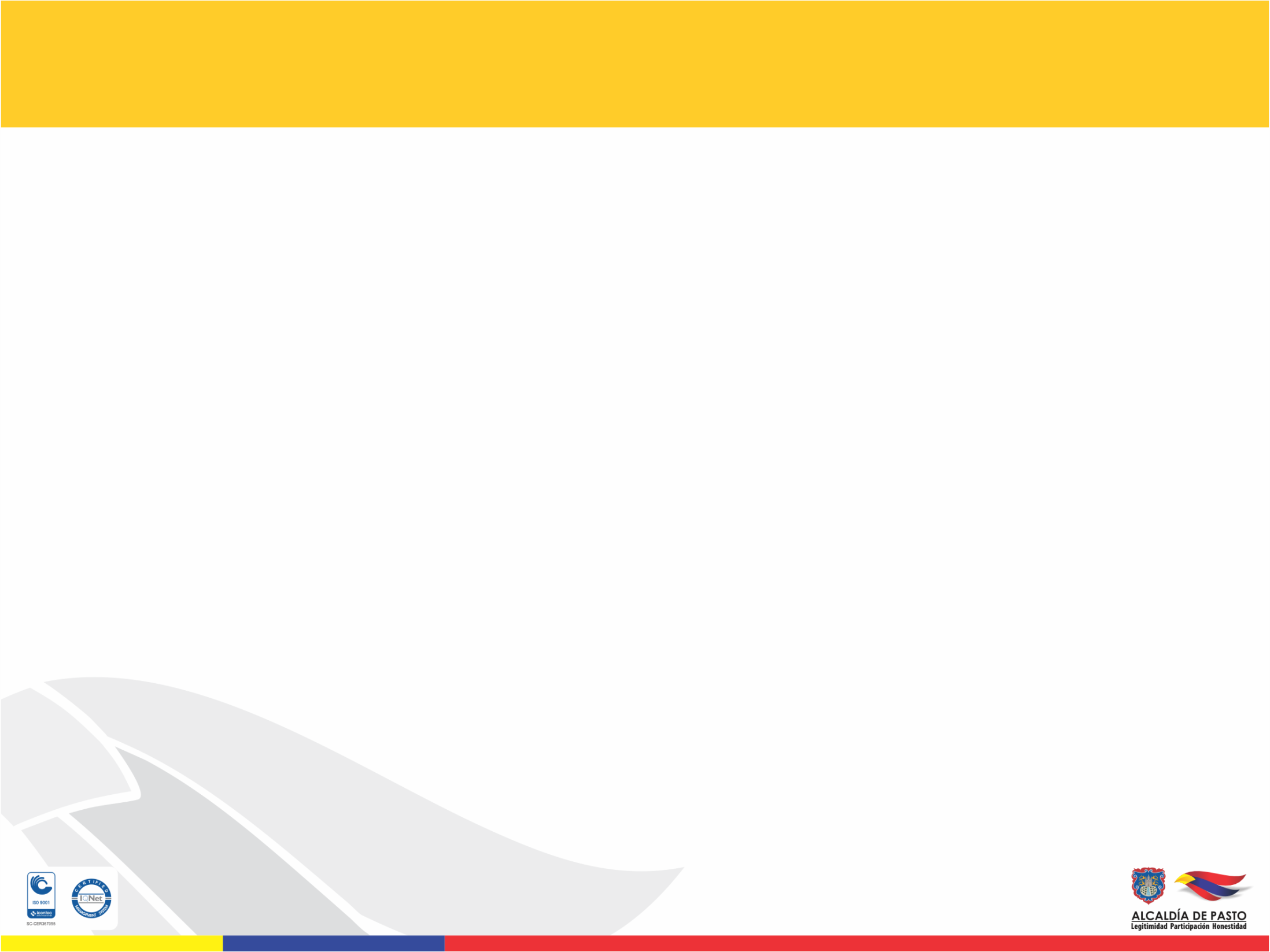 Avance general del Pacto por un desarrollo económico local incluyente
Avance físico de metas
59,2%
Fuente: Secretaría de Hacienda
Fuente: Oficina de Planeación de Gestión Institucional
Total metas : 114
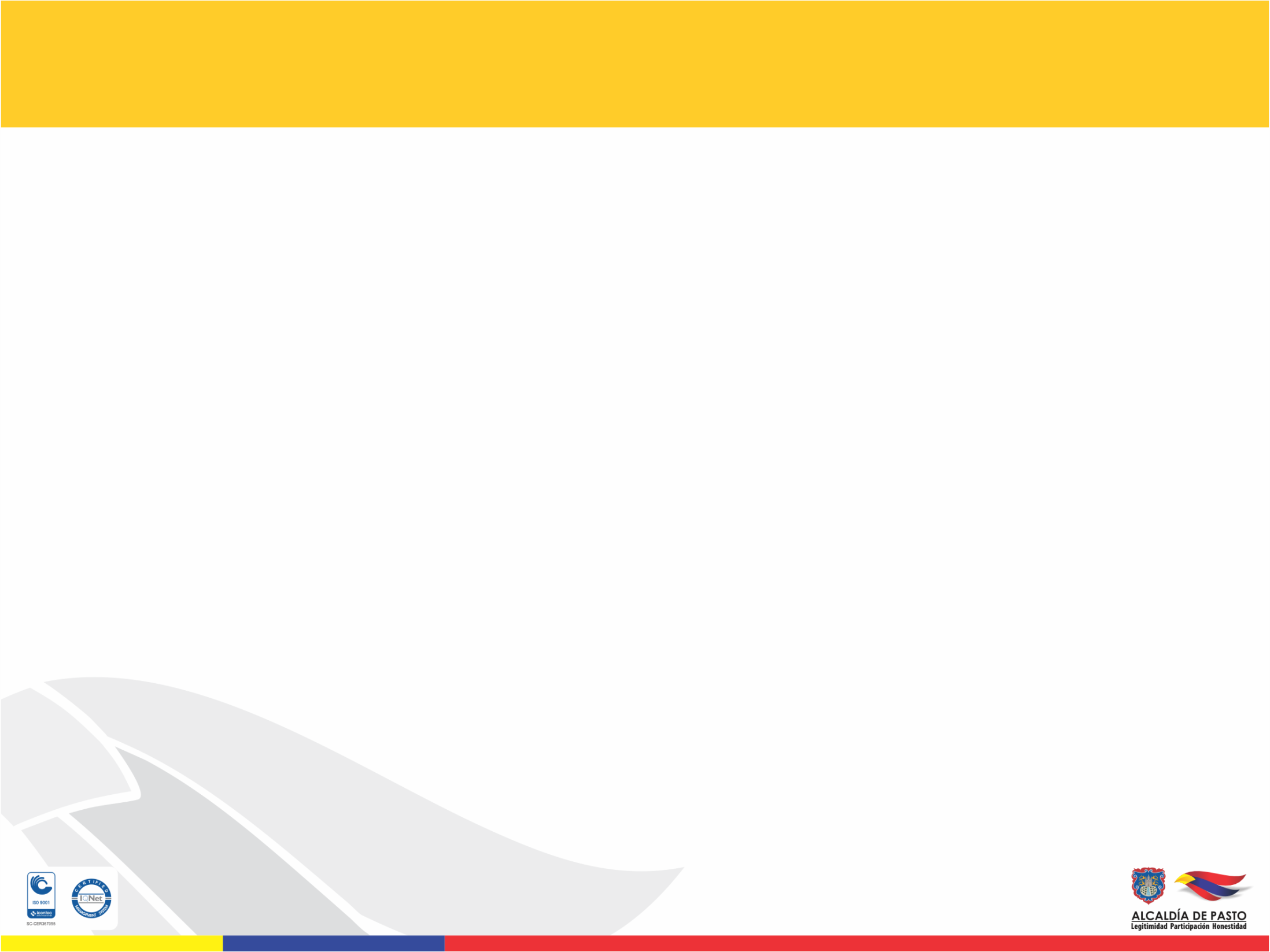 Secretaría de Agricultura
Avance físico de metas
Total metas : 28
Fuente: Oficina de Planeación de Gestión Institucional
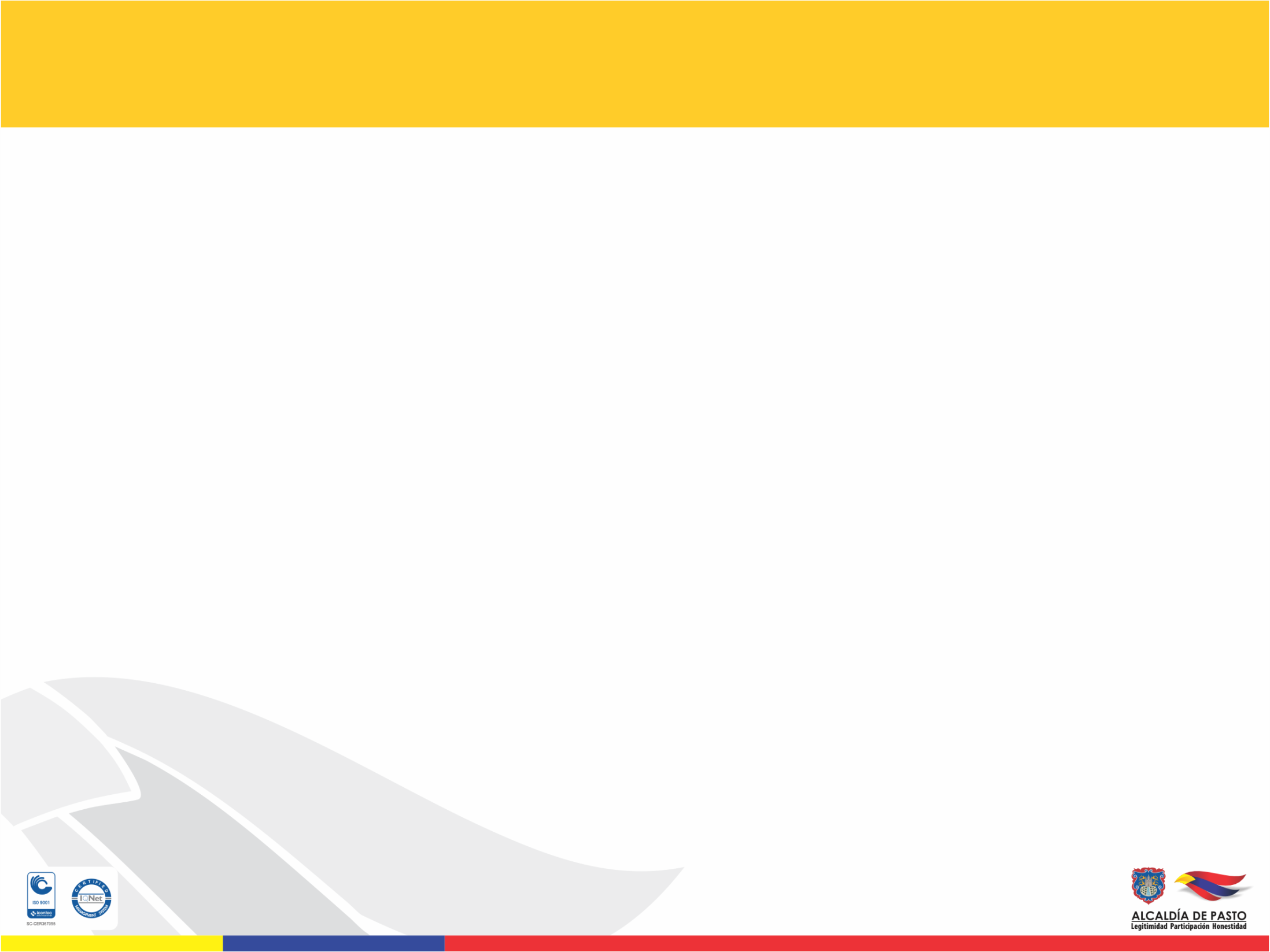 Secretaría de Agricultura
Avance físico de metas
58,3%
Fuente: Oficina de Planeación de Gestión Institucional
Fuente: Secretaría de Hacienda
Total metas : 28
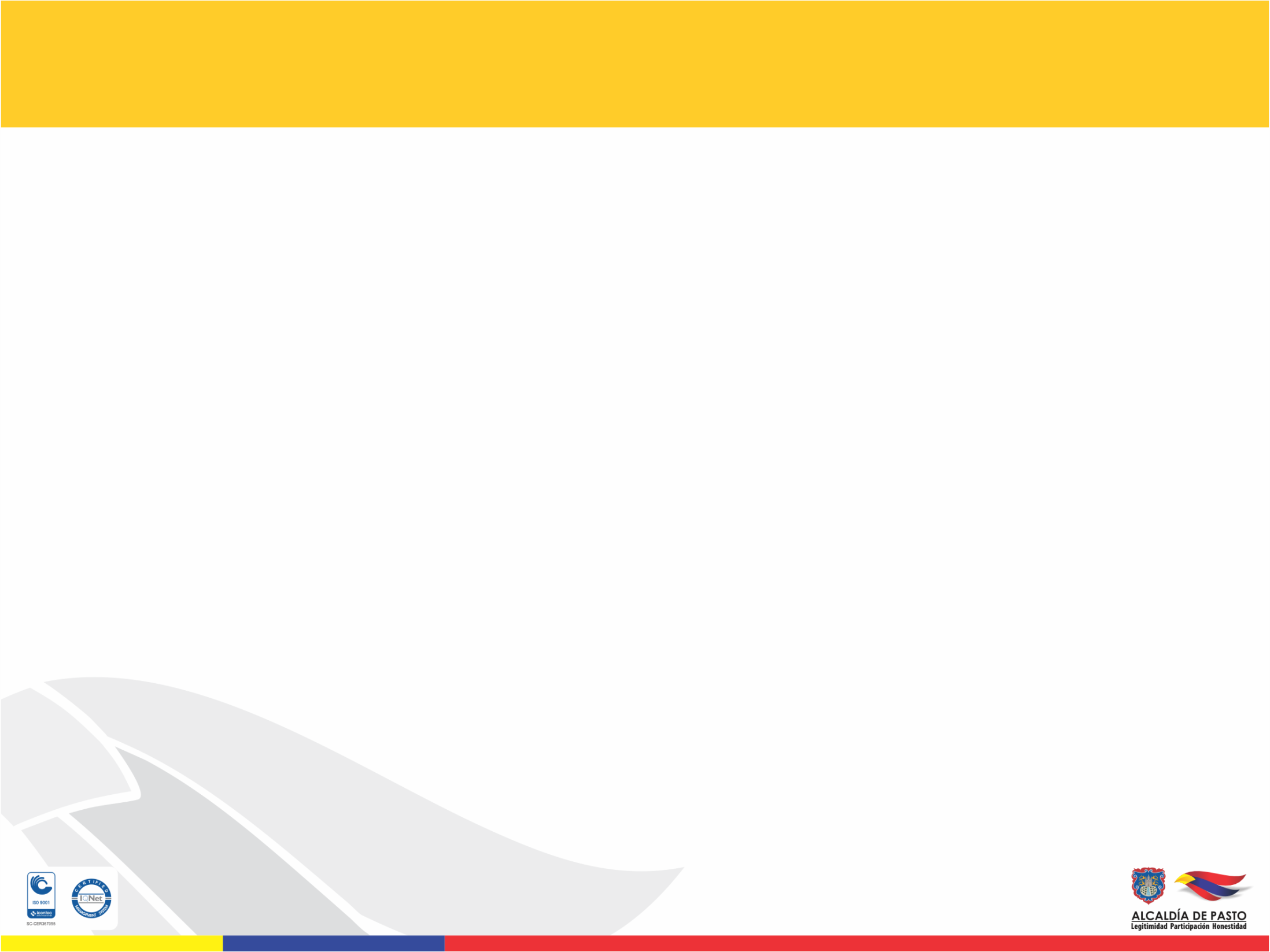 Secretaría de Desarrollo Económico
Avance físico de metas
Total metas : 69
Fuente: Oficina de Planeación de Gestión Institucional
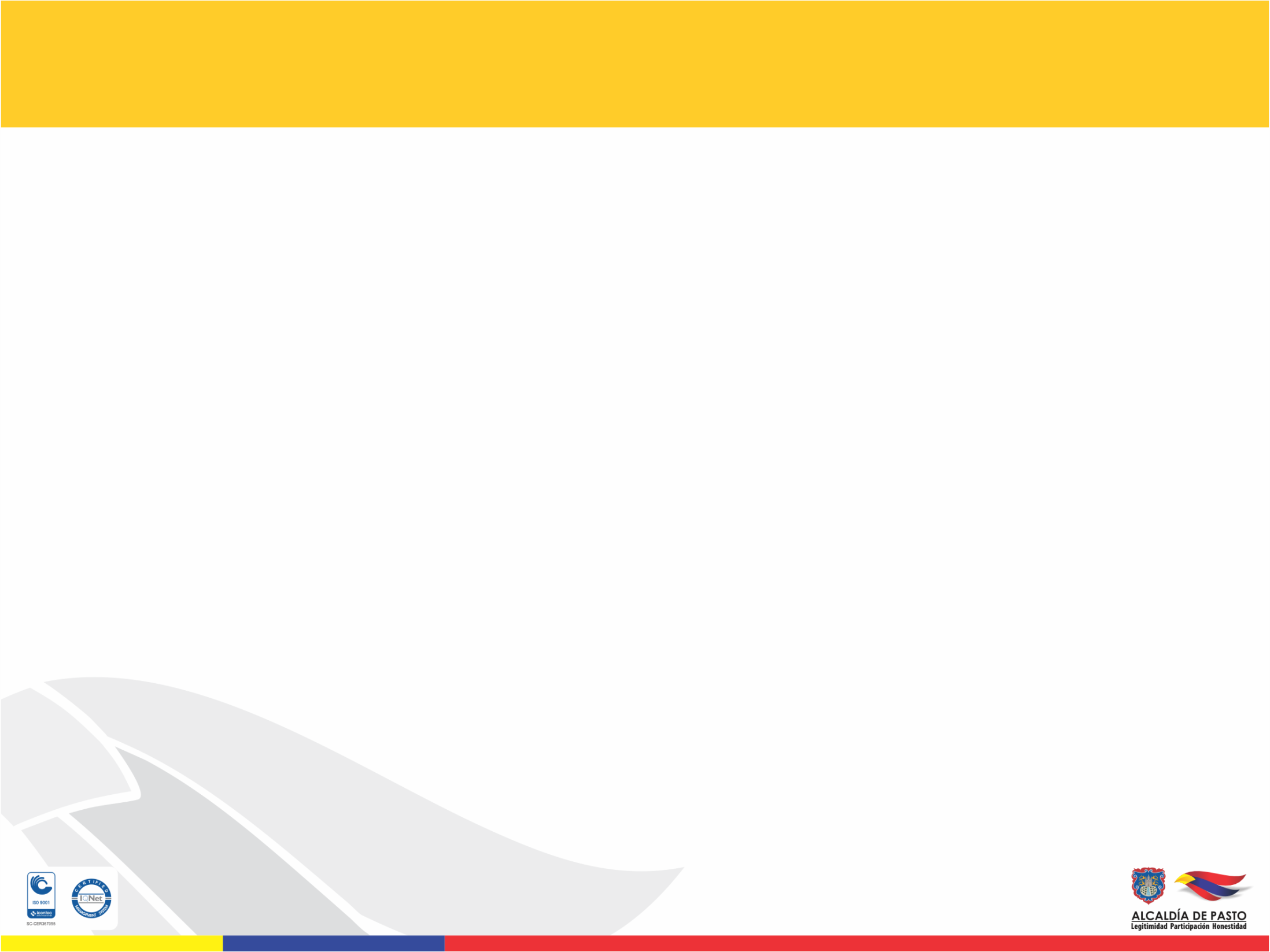 Secretaría de Desarrollo Económico
Avance físico de metas
71,7%
Fuente: Secretaría de Hacienda
Fuente: Oficina de Planeación de Gestión Institucional
Total metas : 69
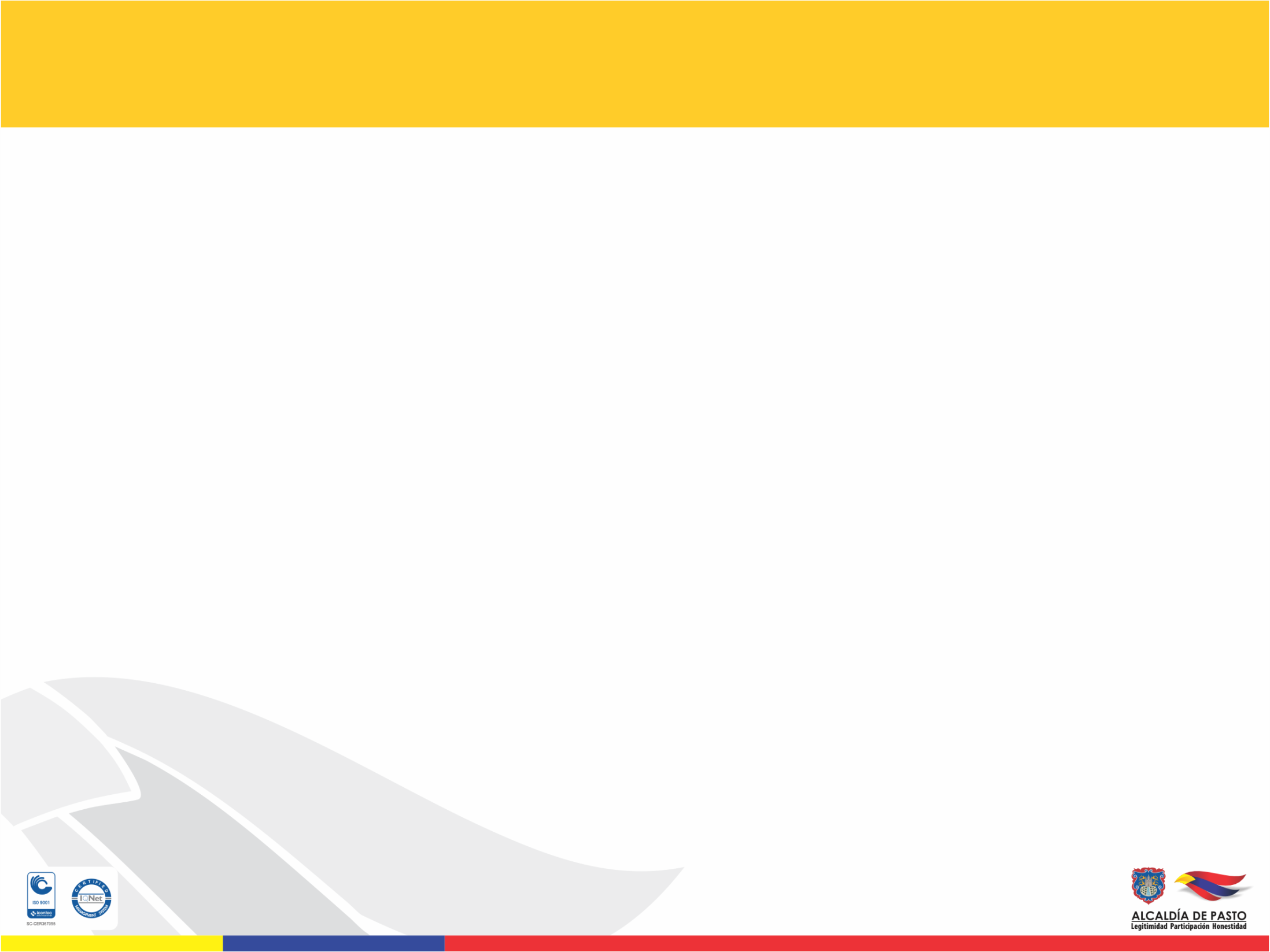 Dirección Administrativa de Plazas de Mercado
Avance físico de metas
Total metas : 15
Fuente: Oficina de Planeación de Gestión Institucional
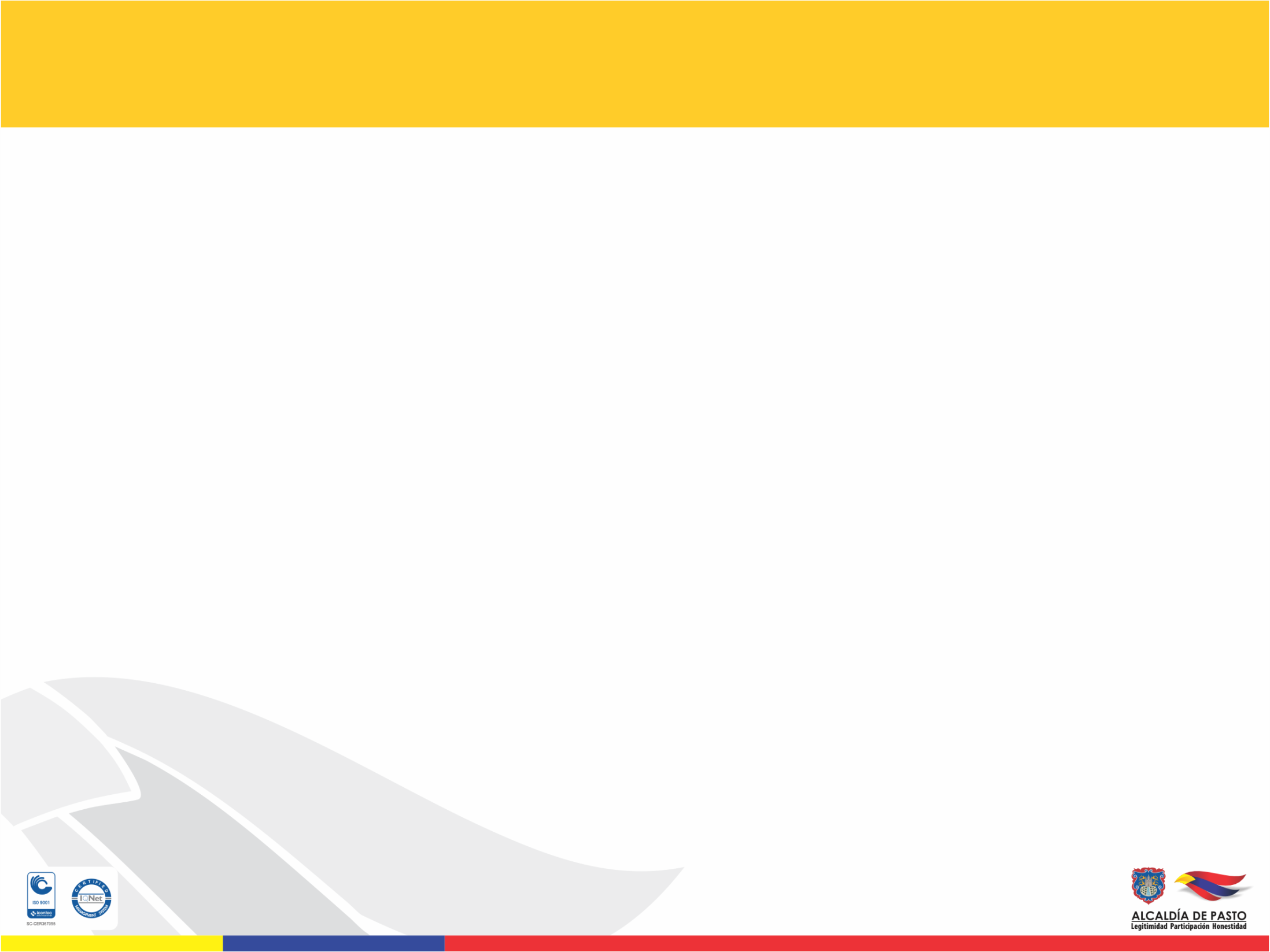 Dirección Administrativa de Plazas de Mercado
Avance físico de metas
33,7%
Fuente: Secretaría de Hacienda
Fuente: Oficina de Planeación de Gestión Institucional
Total metas : 15
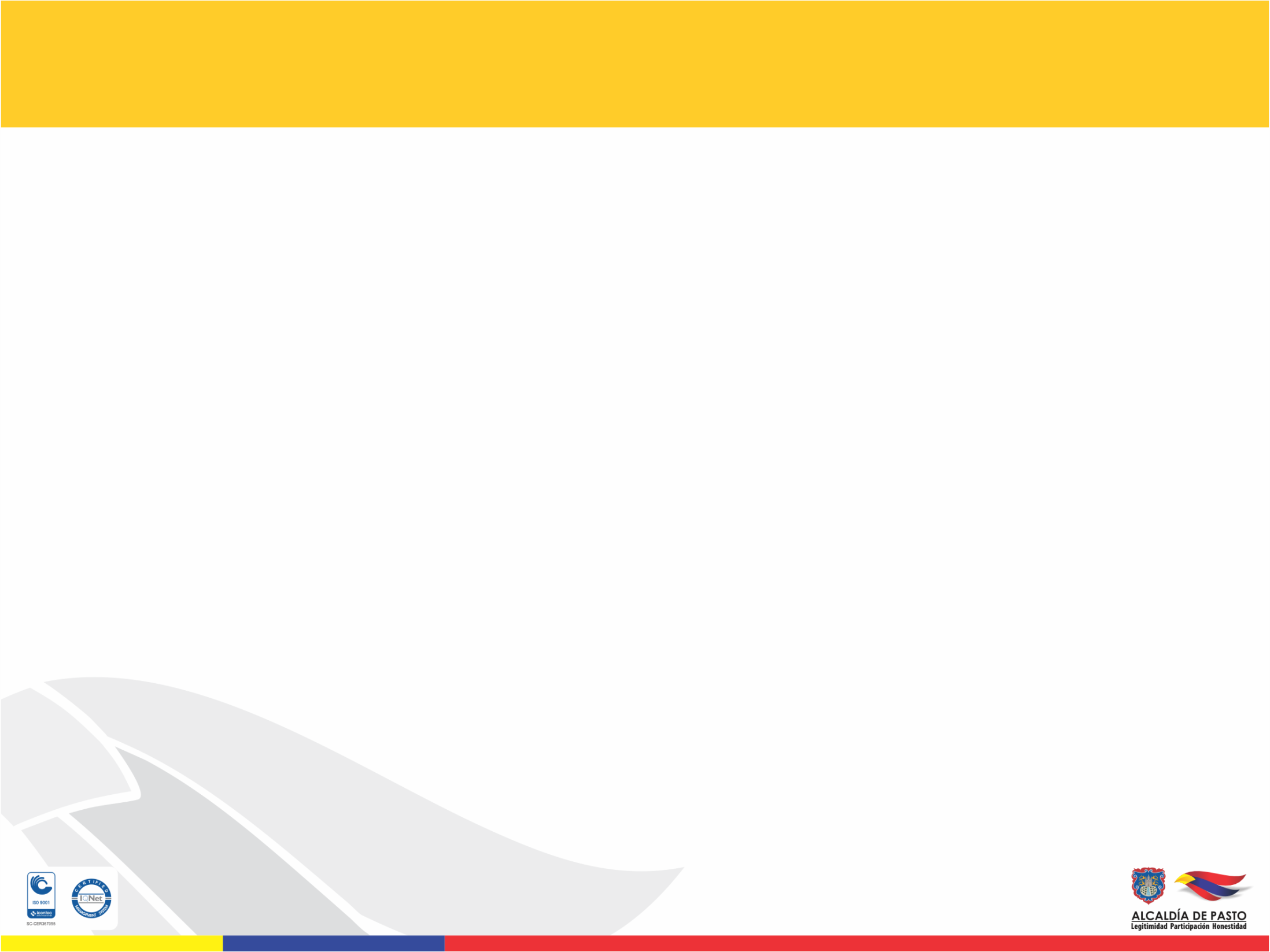 Secretaría de Infraestructura y Valorización - Rural
Avance físico de metas
77,1%
Fuente: Oficina de Planeación de Gestión Institucional
Fuente: Secretaría de Hacienda
Total metas : 2
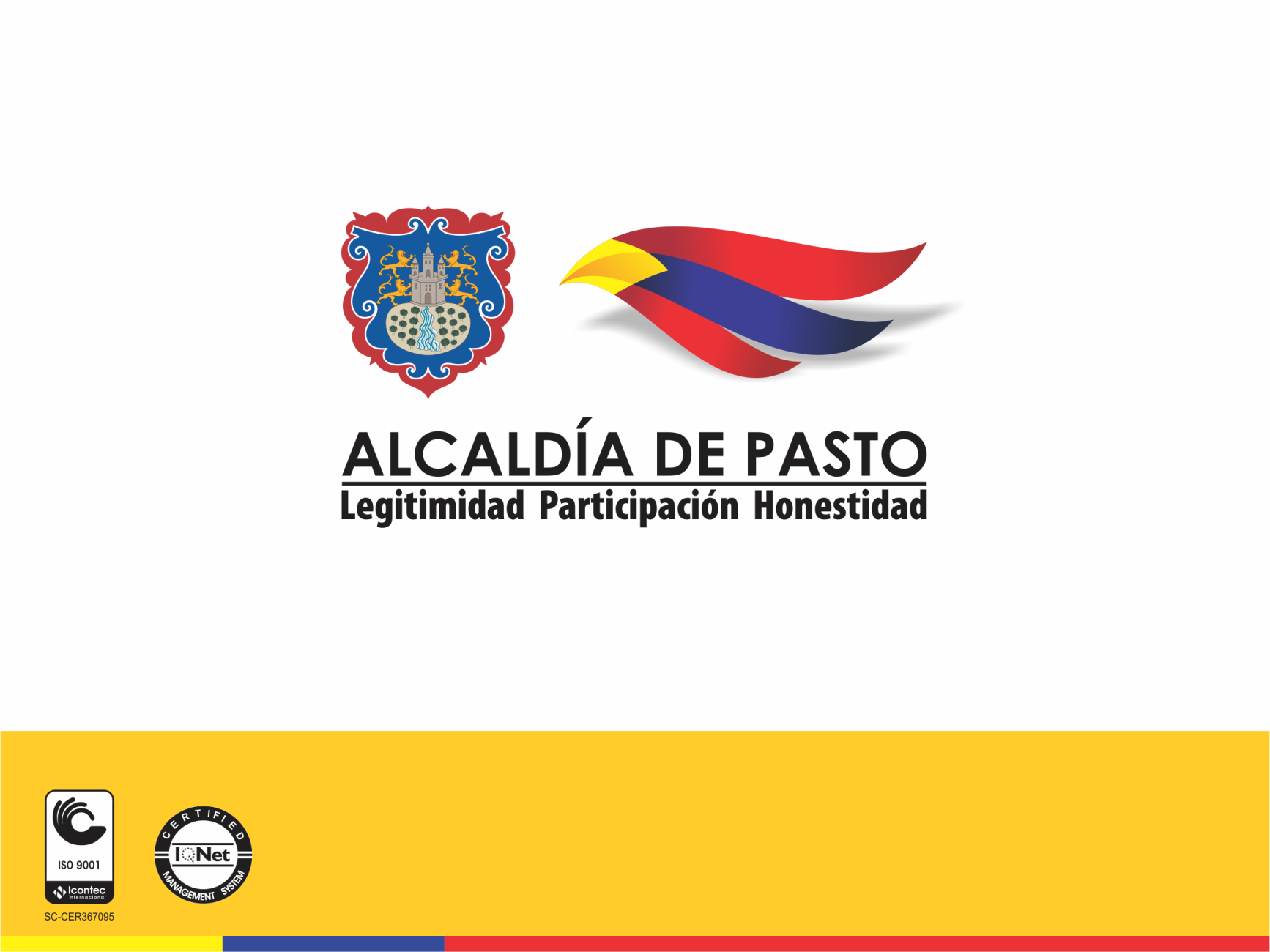 Pacto por un gobierno abierto y participativo
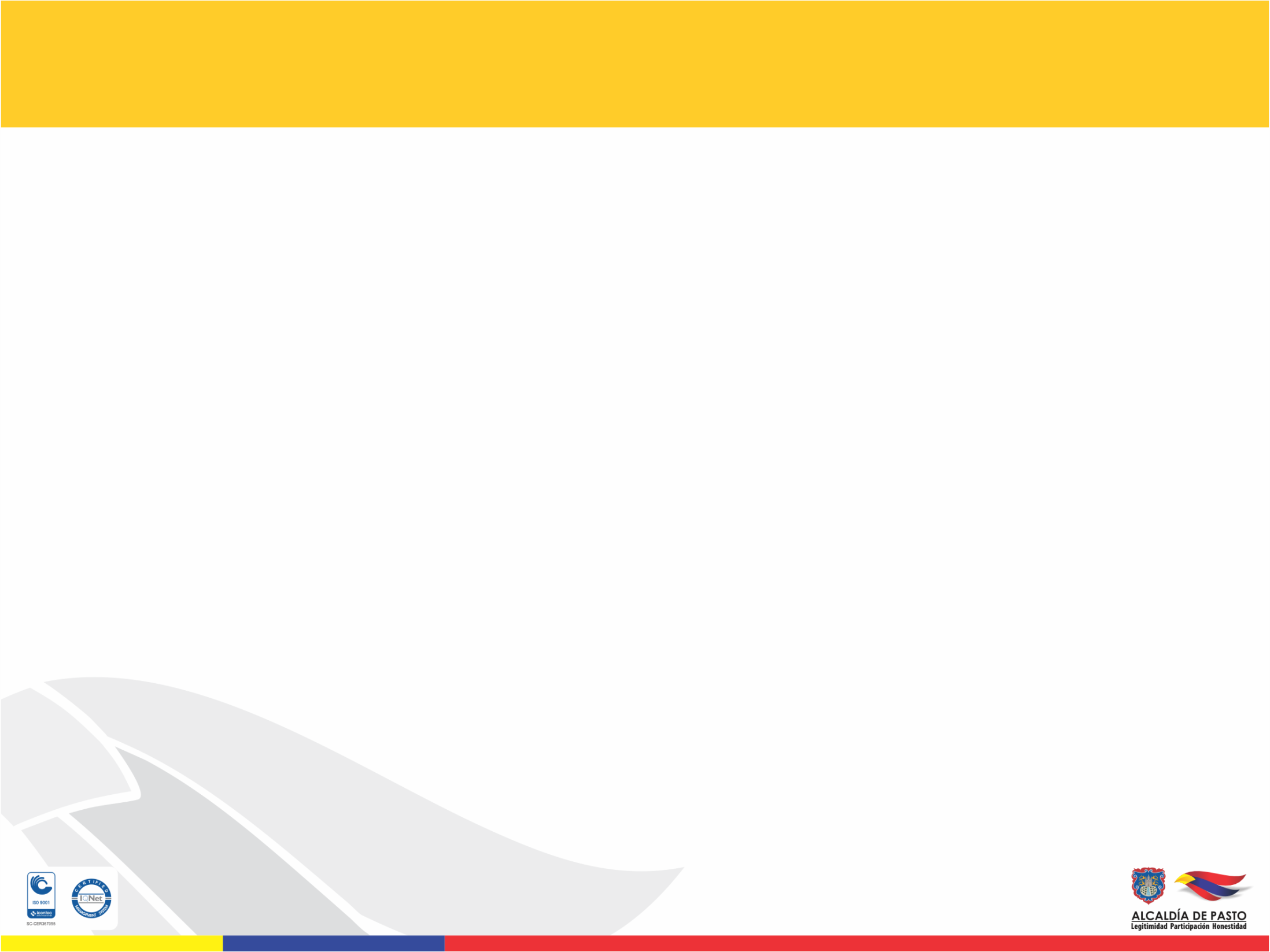 Cumplimiento del Pacto por un gobierno abierto y participativo
Avance físico de metas
Total metas : 81
Fuente: Oficina de Planeación de Gestión Institucional
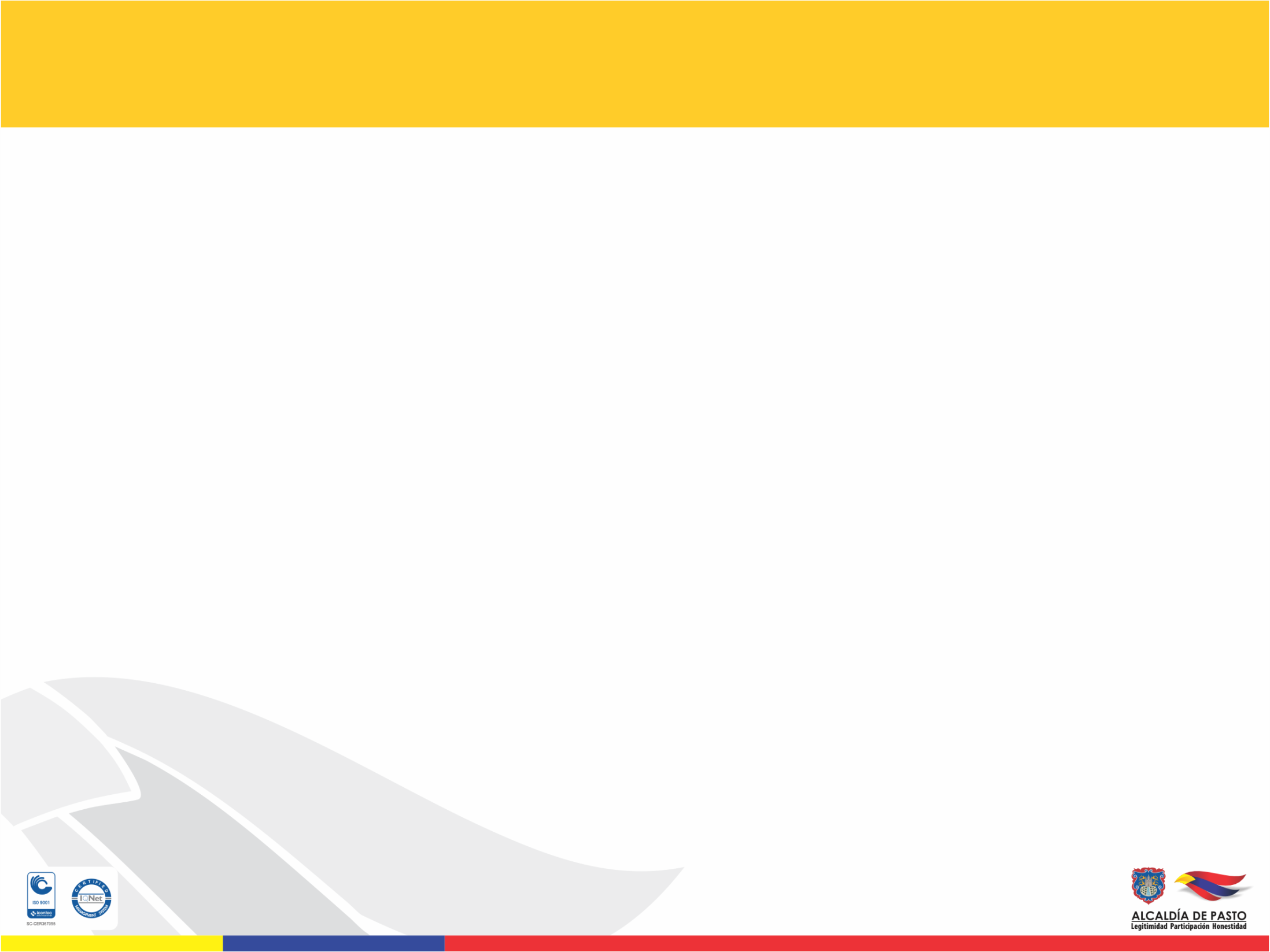 Avance general del Pacto por un gobierno abierto y participativo
Avance físico de metas
51,1%
Fuente: Secretaría de Hacienda
Fuente: Oficina de Planeación de Gestión Institucional
Total metas : 81
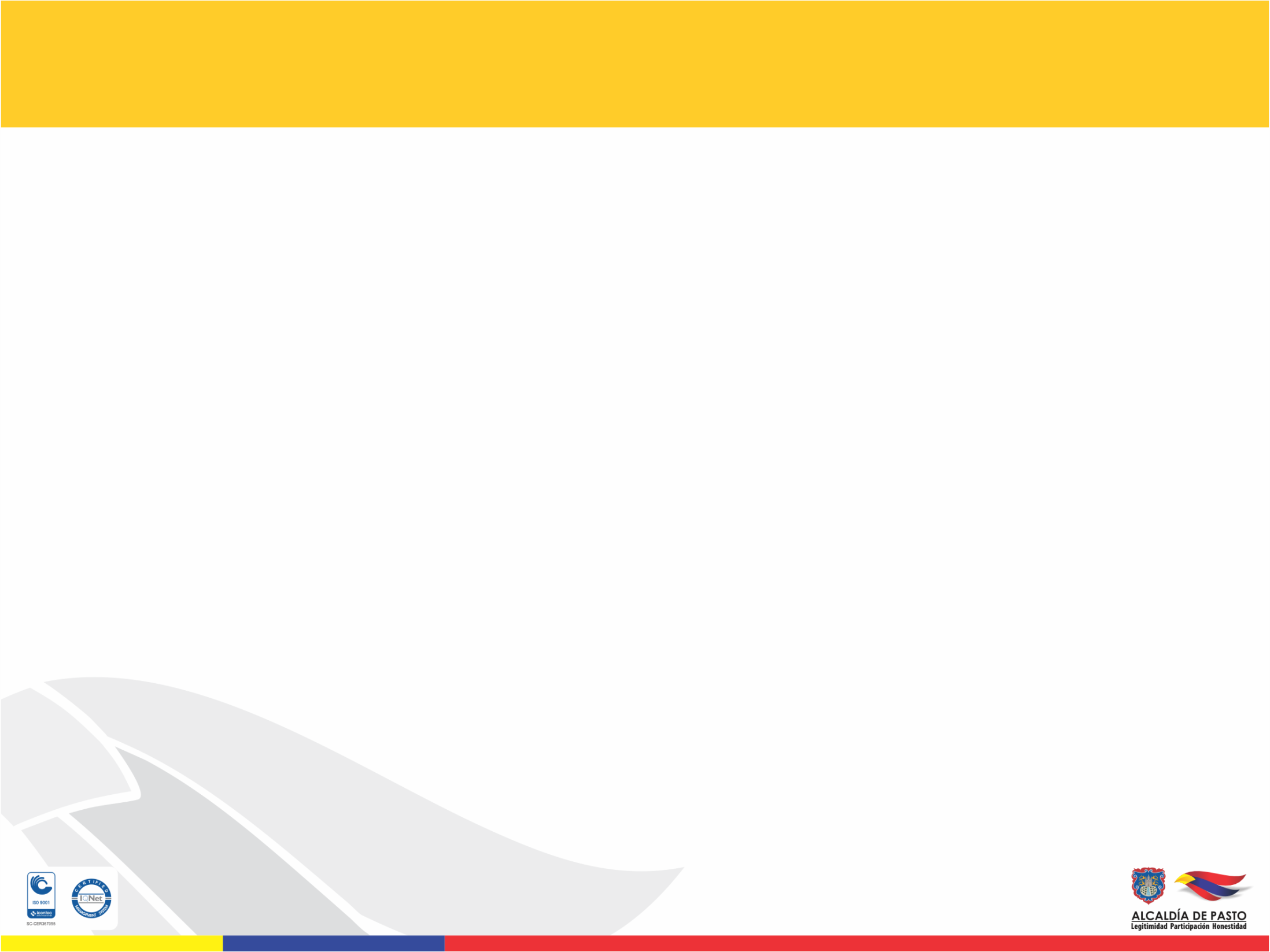 Secretaría de Desarrollo Comunitario
Avance físico de metas
Total metas : 19
Fuente: Oficina de Planeación de Gestión Institucional
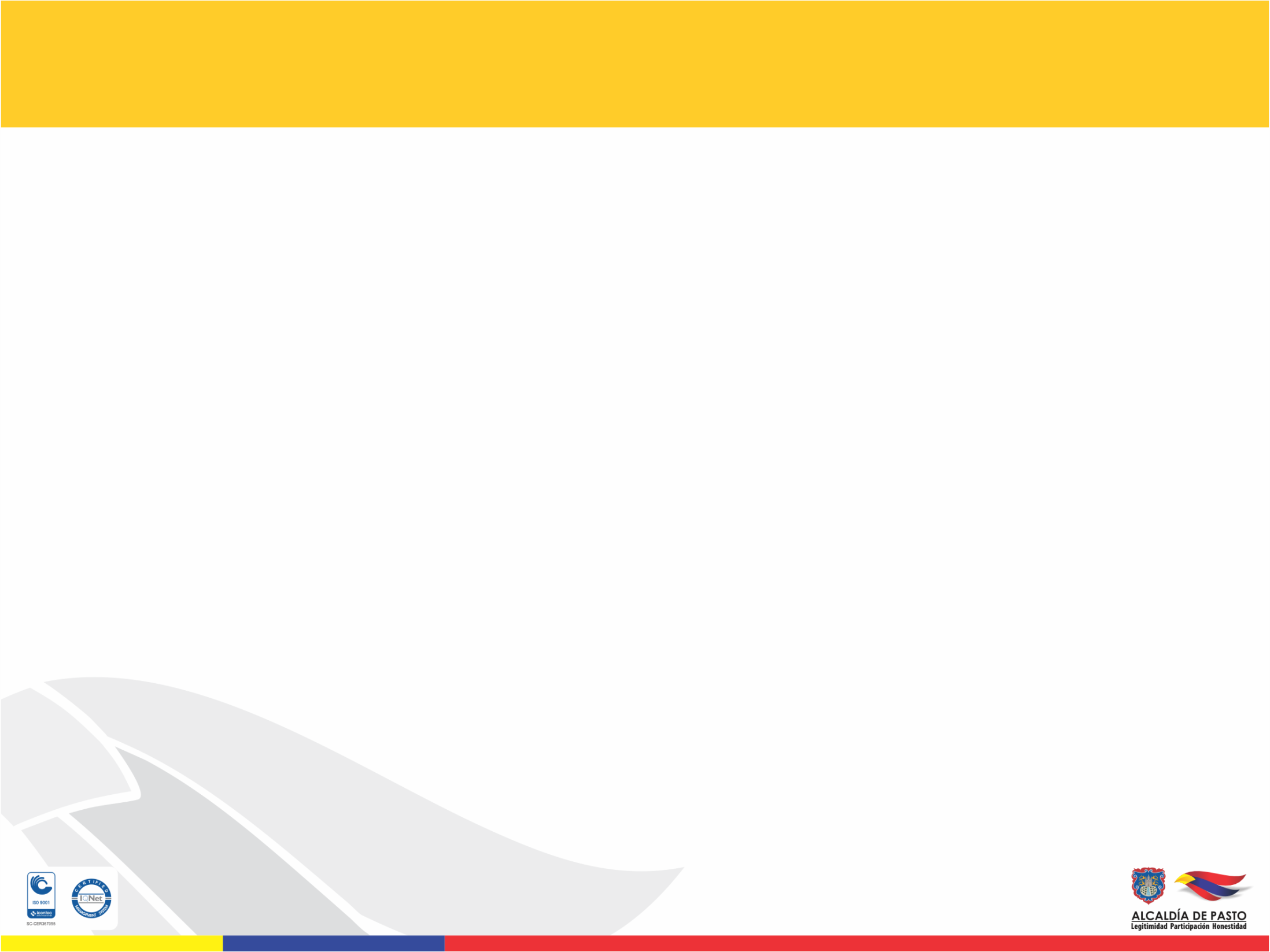 Secretaría de Desarrollo Comunitario
Avance físico de metas
79,8%
Fuente: Secretaría de Hacienda
Fuente: Oficina de Planeación de Gestión Institucional
Total metas : 19
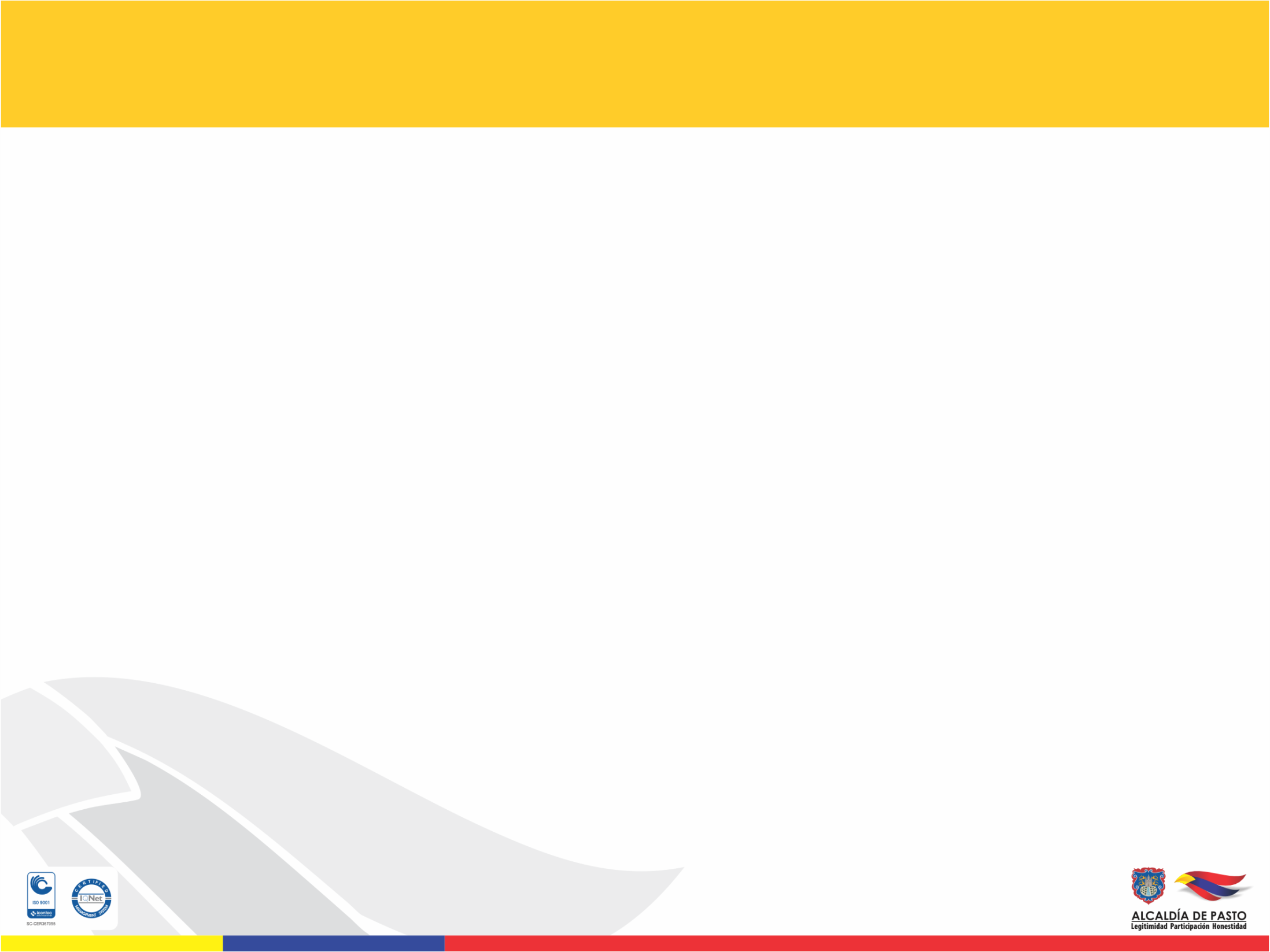 Secretaría de Hacienda
Avance físico de metas
94,5%
Fuente: Oficina de Planeación de Gestión Institucional
Fuente: Secretaría de Hacienda
Total metas : 5
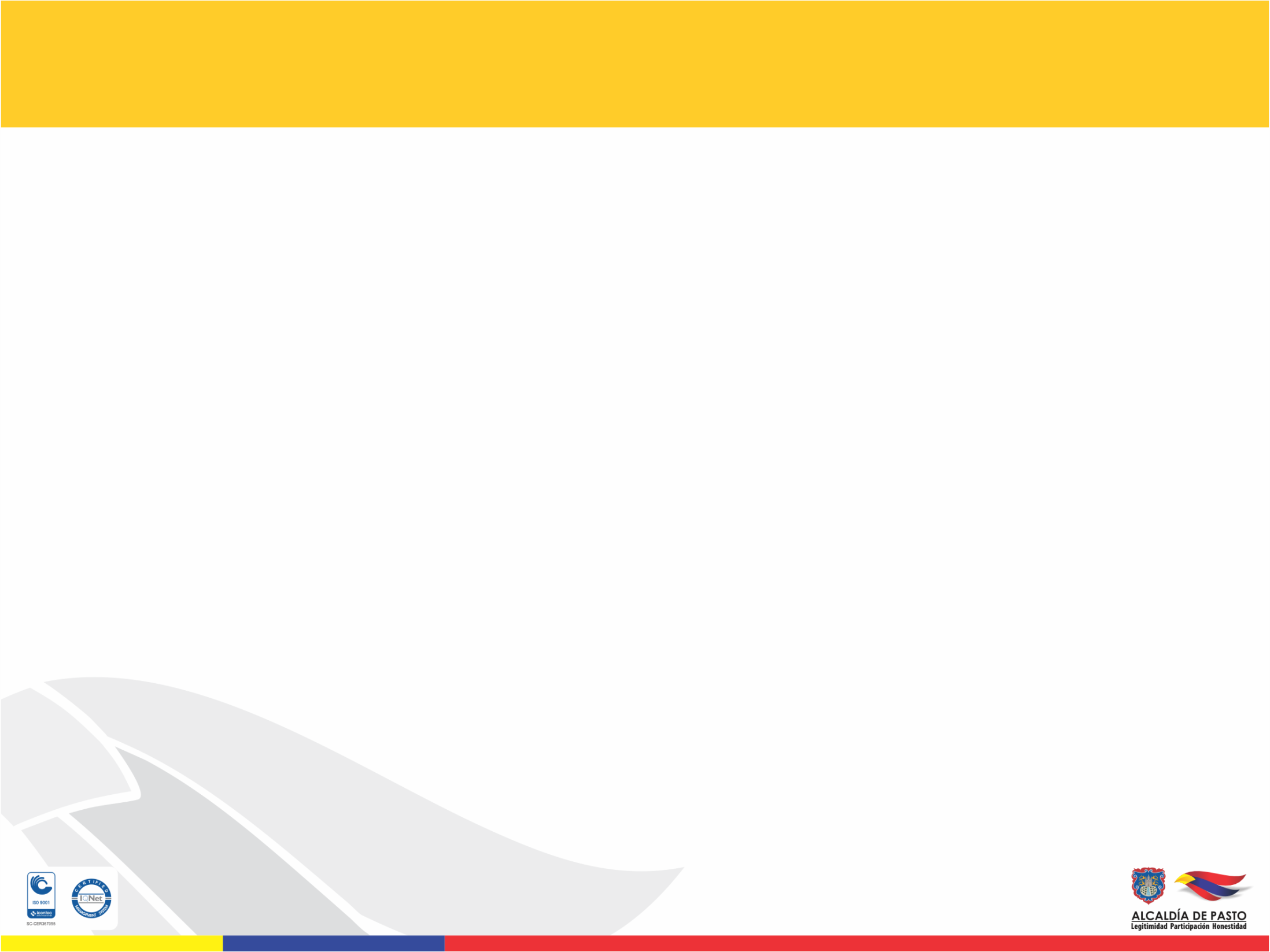 Secretaría de Planeación Municipal
Avance físico de metas
Total metas : 9
Fuente: Oficina de Planeación de Gestión Institucional
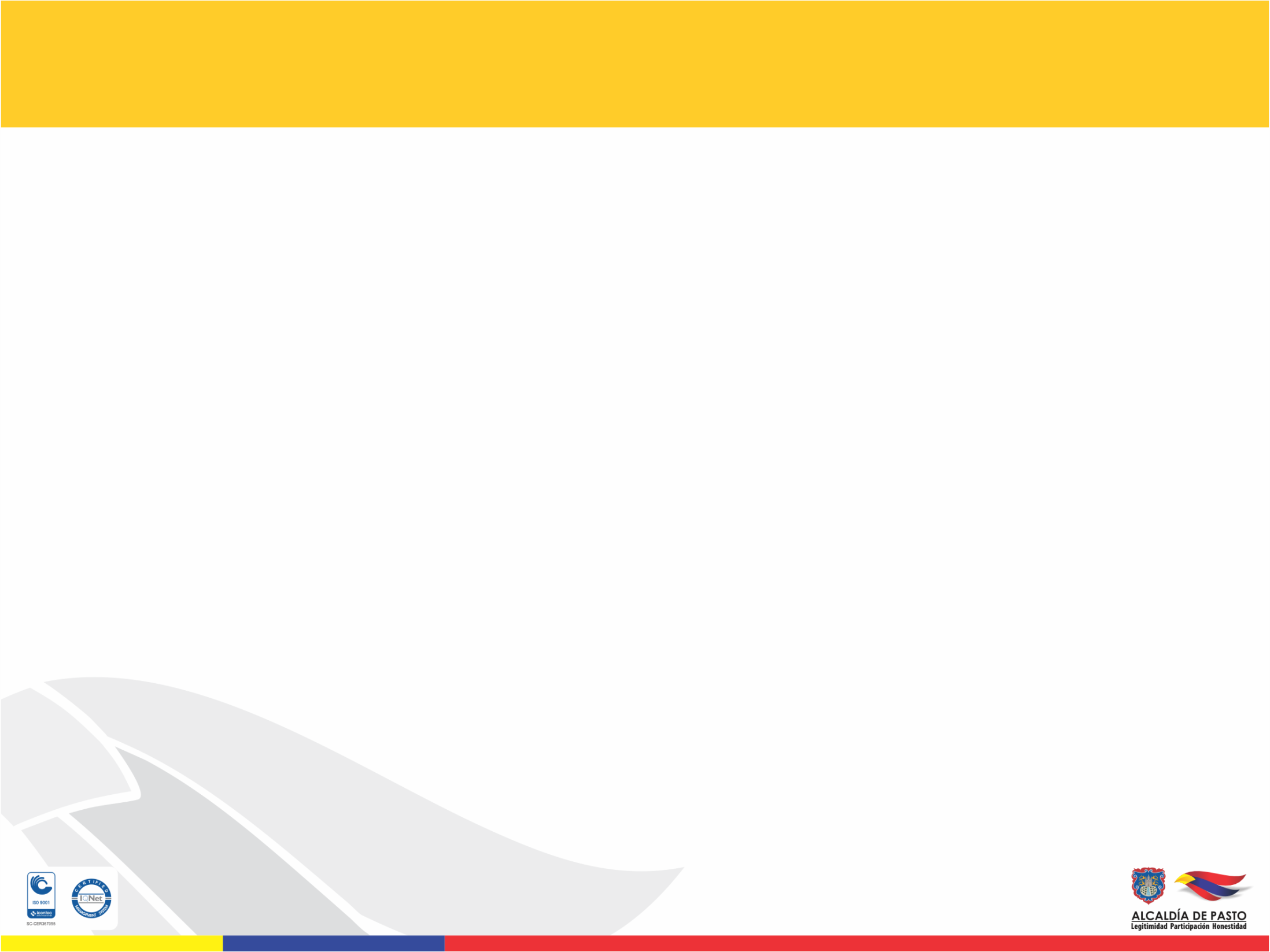 Secretaría de Planeación Municipal
Avance físico de metas
39%
Fuente: Oficina de Planeación de Gestión Institucional
Fuente: Secretaría de Hacienda
Total metas : 9
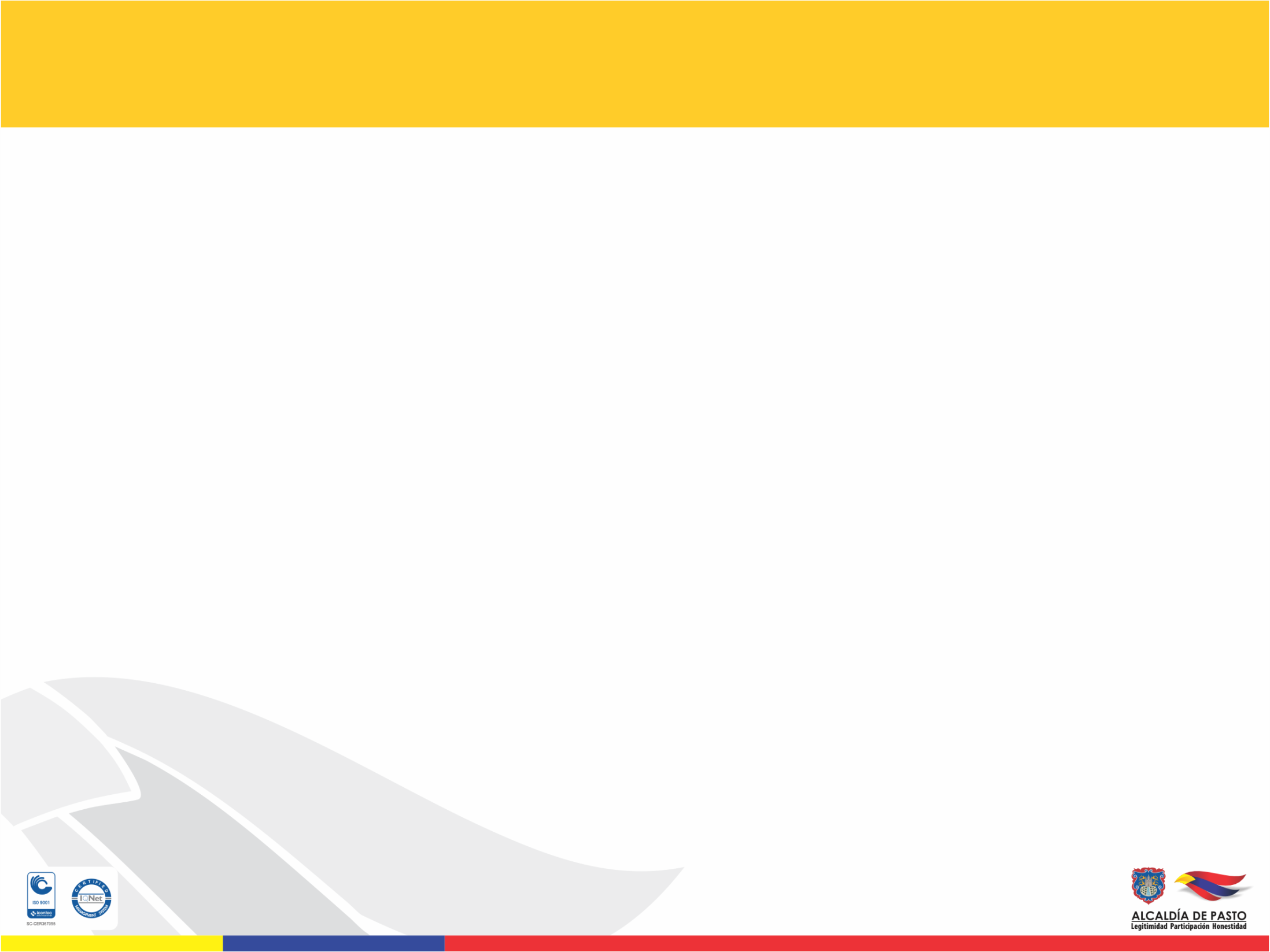 Oficina de Planeación de Gestión Institucional
Avance físico de metas
82,7%
Fuente: Oficina de Planeación de Gestión Institucional
Fuente: Secretaría de Hacienda
Total metas : 5
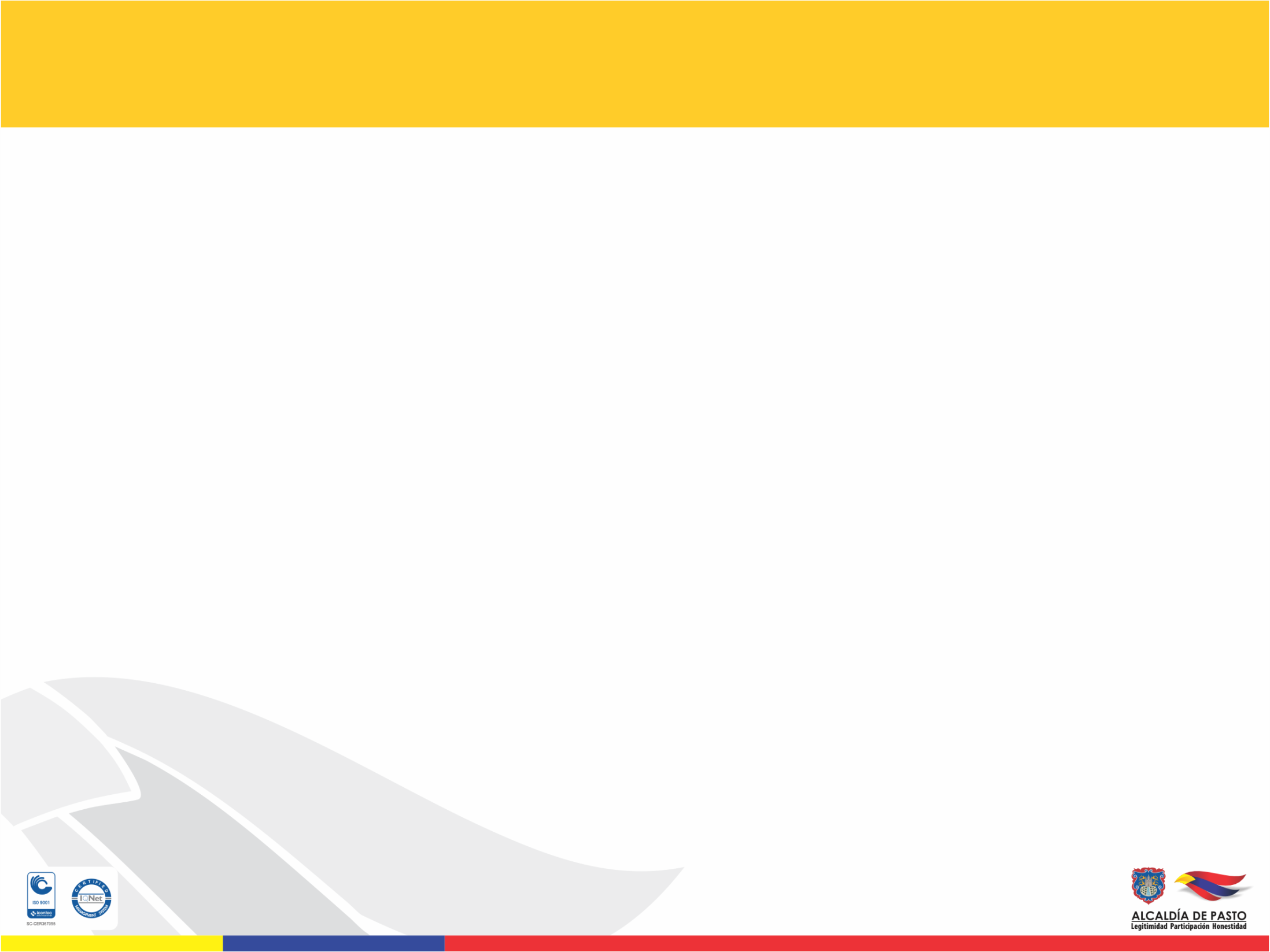 Oficina Jurídica
Avance físico de metas
91,2%
99,9 %
Fuente: Oficina de Planeación de Gestión Institucional
Fuente: Secretaría de Hacienda
Total metas : 2
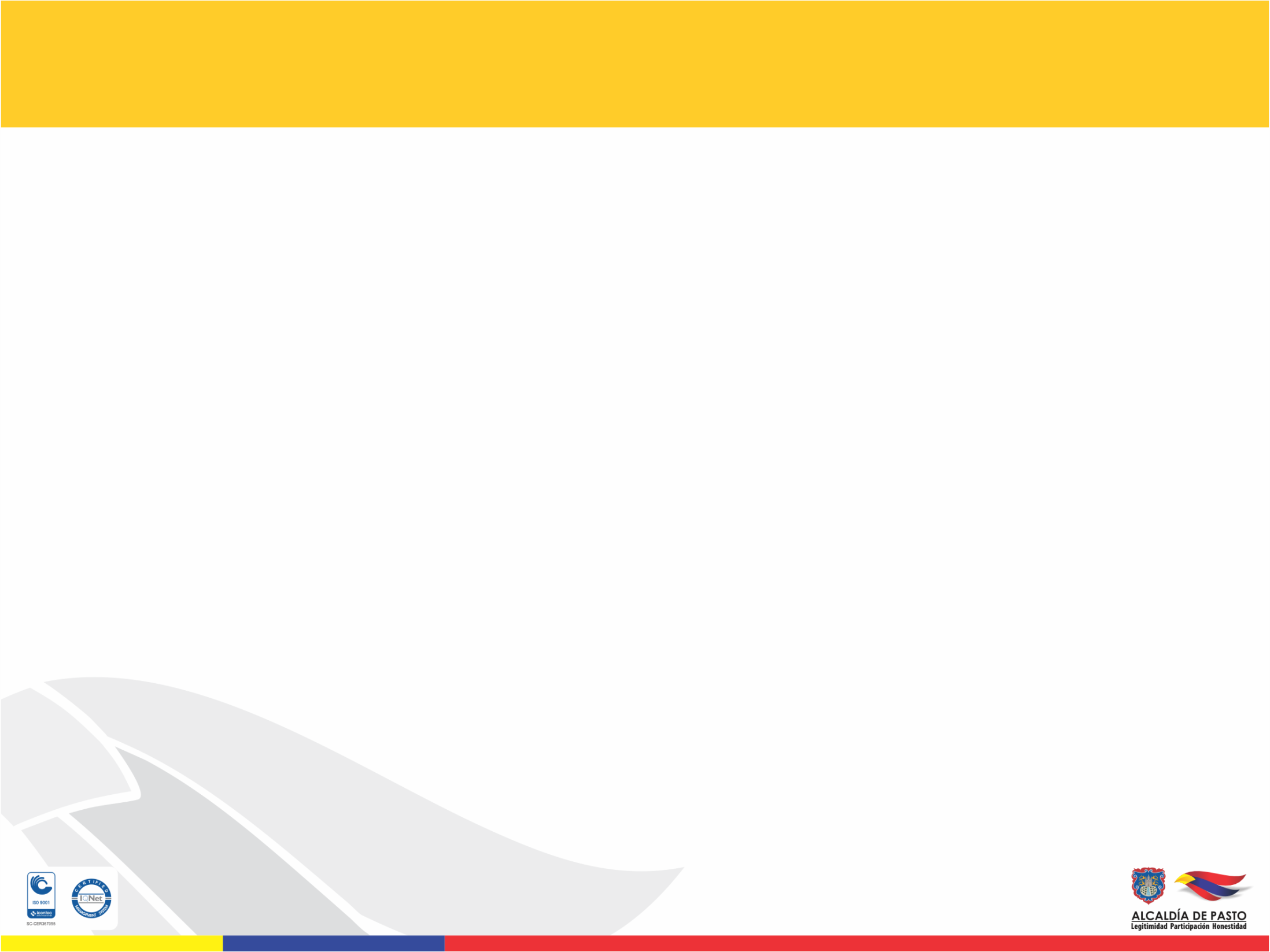 Oficina de Control Interno
Avance físico de metas
95,3%
Fuente: Secretaría de Hacienda
Fuente: Oficina de Planeación de Gestión Institucional
Total metas : 1
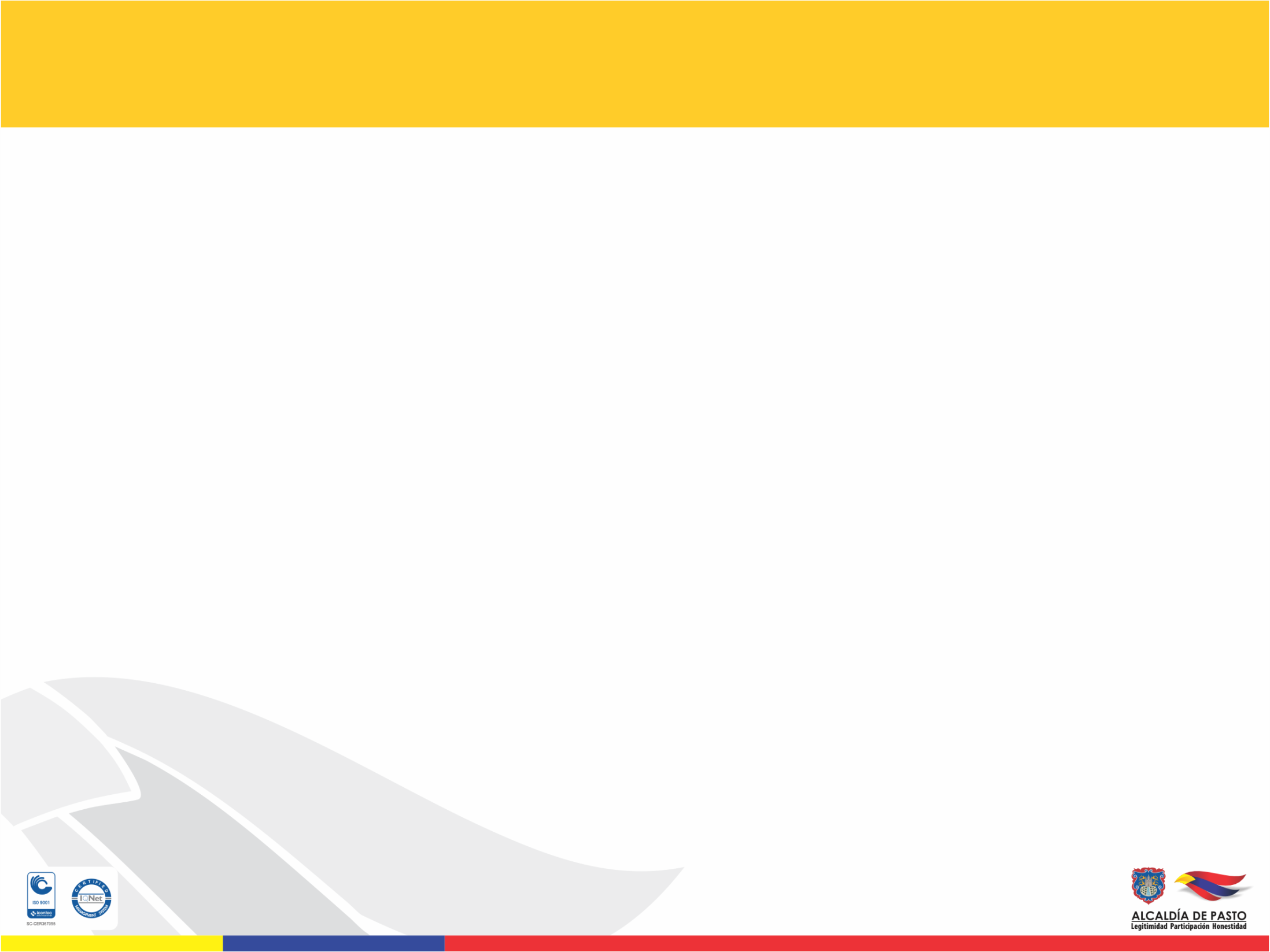 Oficina de Asuntos Internacionales
Avance físico de metas
80%
Fuente: Secretaría de Hacienda
Fuente: Oficina de Planeación de Gestión Institucional
Total metas : 4
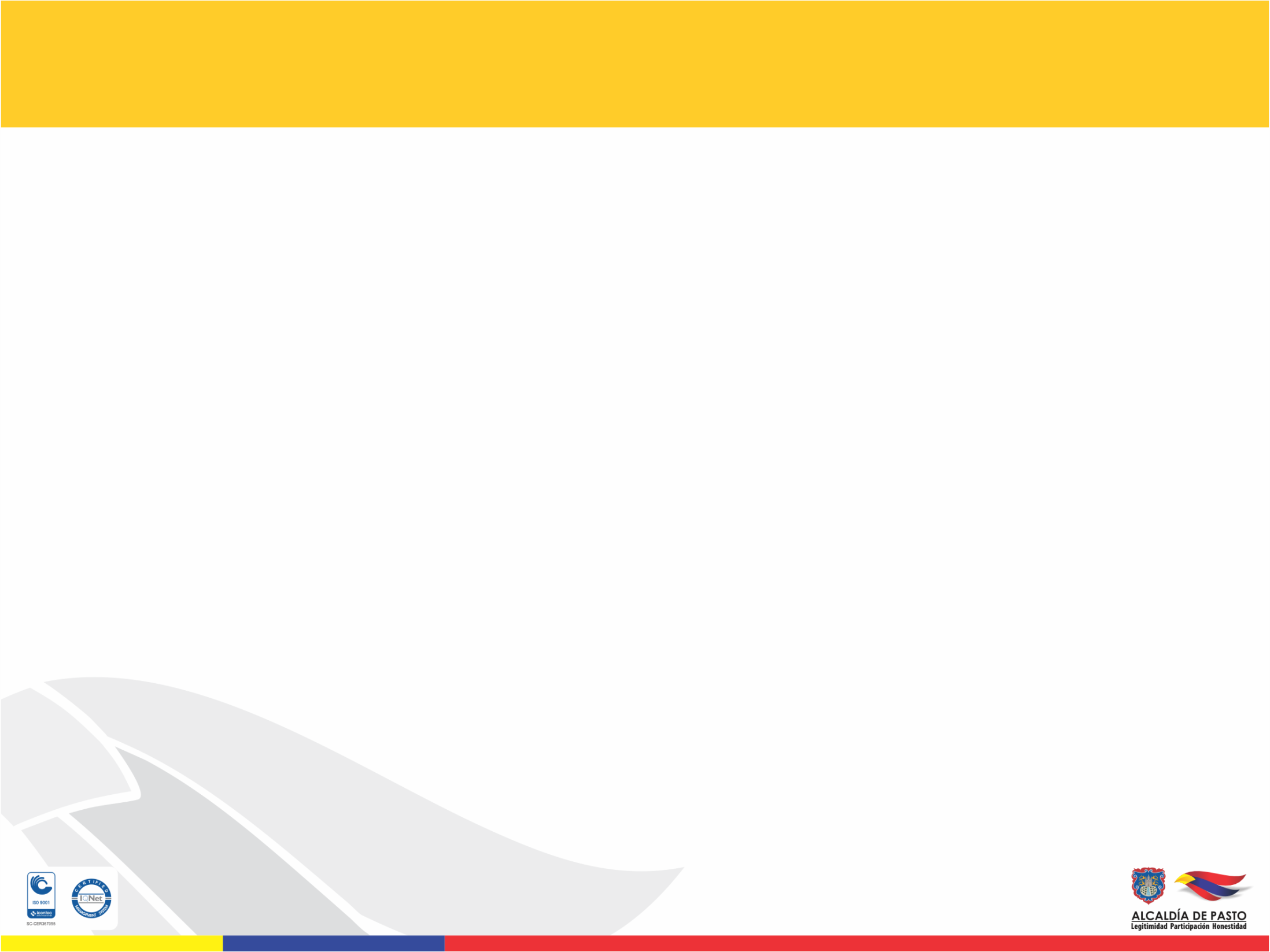 Oficina de Comunicaciones
Avance físico de metas
96%
Fuente: Oficina de Planeación de Gestión Institucional
Fuente: Secretaría de Hacienda
Total metas : 9
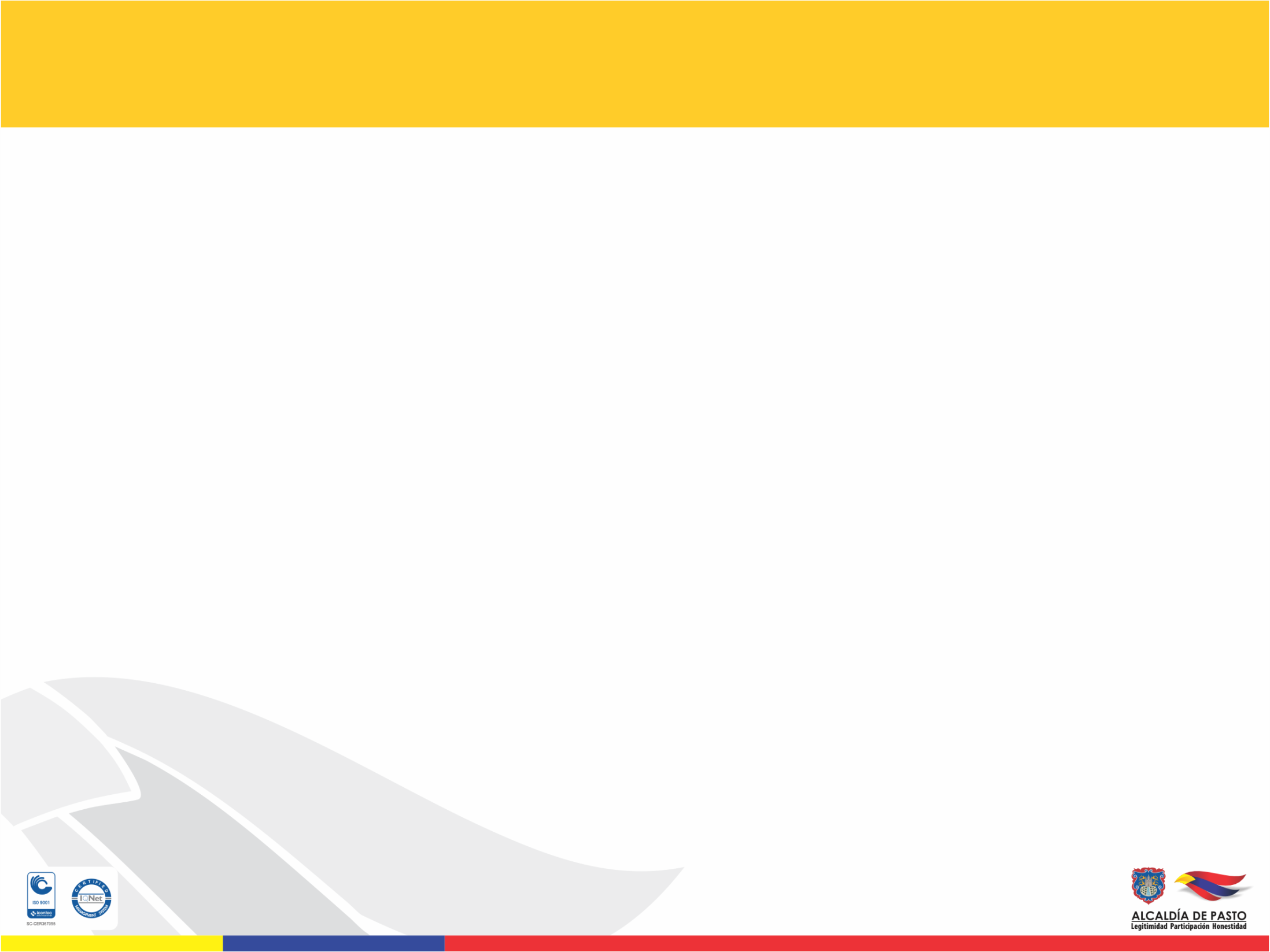 Secretaría General – Apoyo Logístico
Avance físico de metas
70,5%
Fuente: Secretaría de Hacienda
Fuente: Oficina de Planeación de Gestión Institucional
Total metas : 1
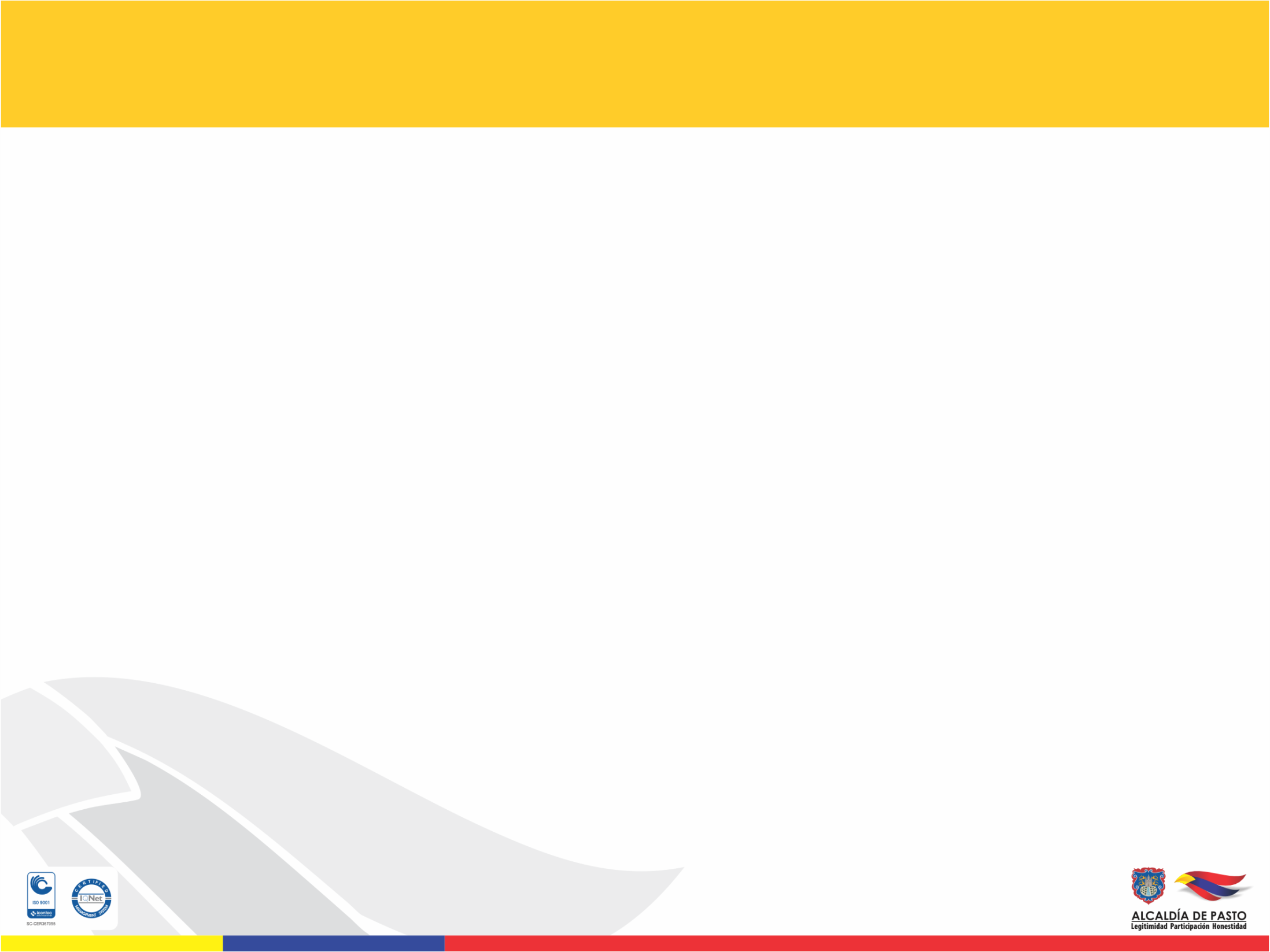 Secretaría General – Gestión Documental
Avance físico de metas
86,5%
Fuente: Oficina de Planeación de Gestión Institucional
Fuente: Secretaría de Hacienda
Total metas : 3
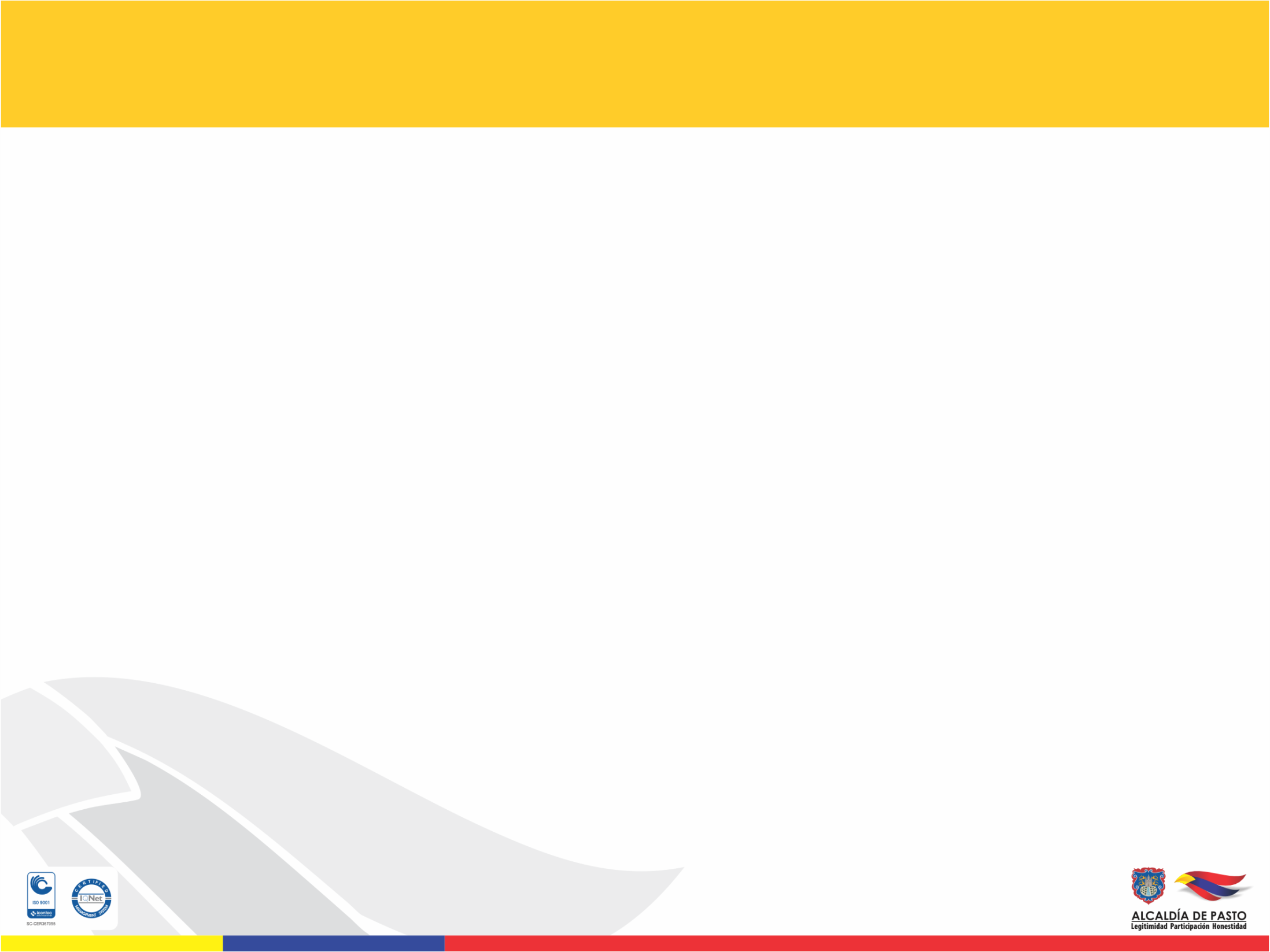 Secretaría General – Sisben
Avance físico de metas
82,9%
Fuente: Oficina de Planeación de Gestión Institucional
Fuente: Secretaría de Hacienda
Total metas : 2
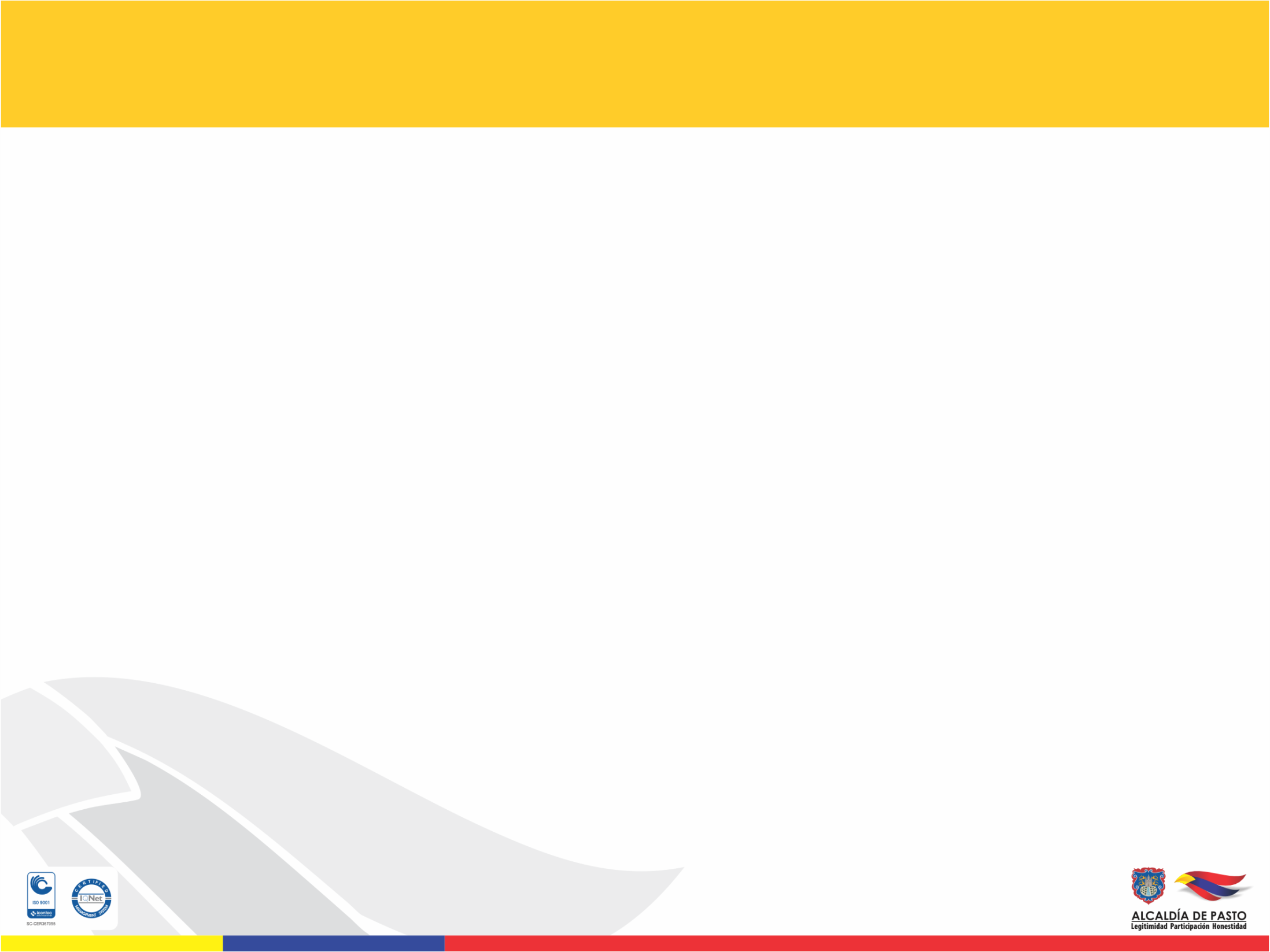 Secretaría General – Subsecretaría de Sistemas de Información
Avance físico de metas
Total metas : 20
Fuente: Oficina de Planeación de Gestión Institucional
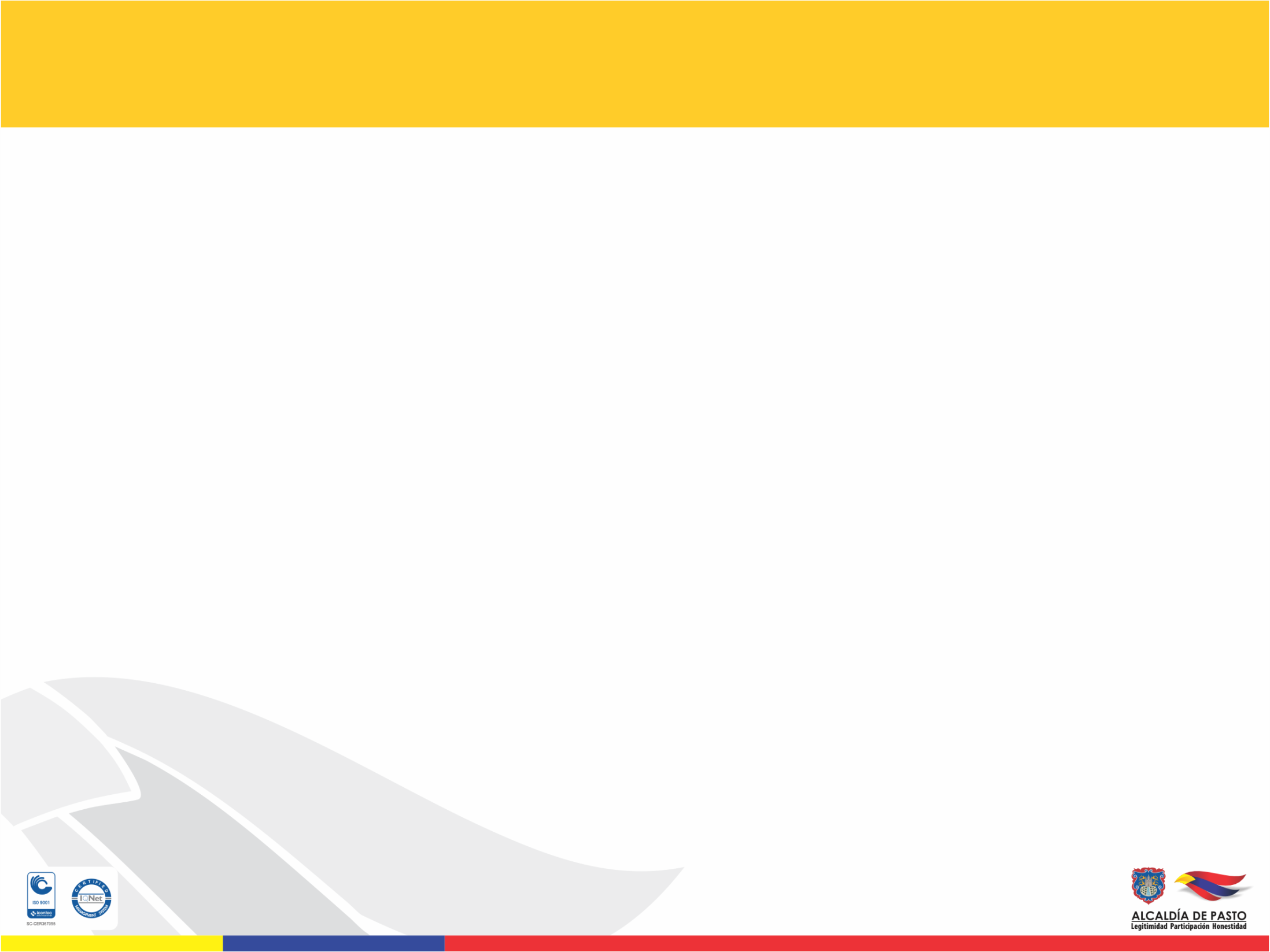 Secretaría General – Subsecretaría de Sistemas de Información
Avance físico de metas
95,9%
Fuente: Oficina de Planeación de Gestión Institucional
Fuente: Secretaría de Hacienda
Total metas : 20
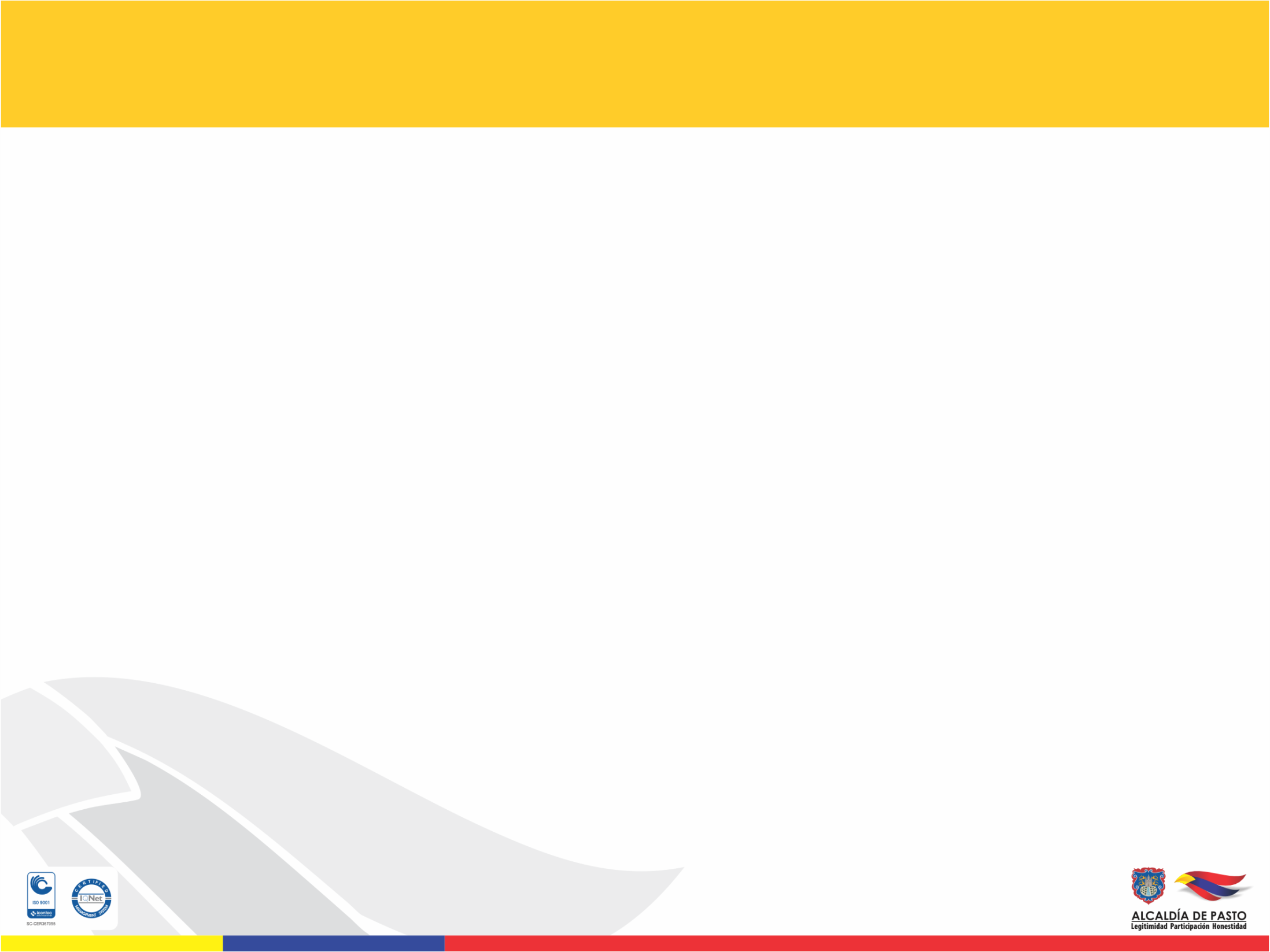 Secretaría General – Subsecretaría de Talento Humano
Avance físico de metas
54,5%
Fuente: Oficina de Planeación de Gestión Institucional
Fuente: Secretaría de Hacienda
Total metas : 1
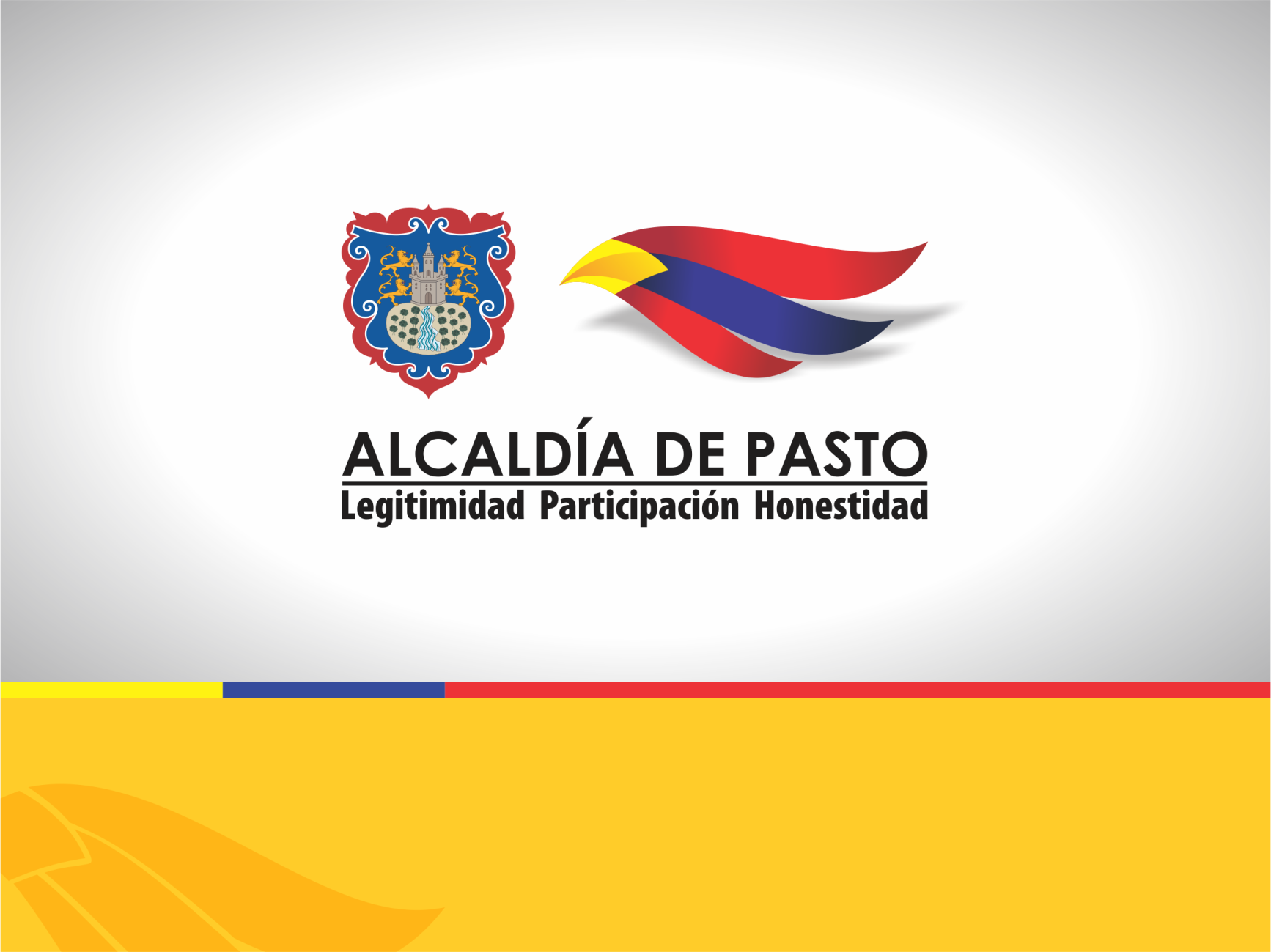 Gracias